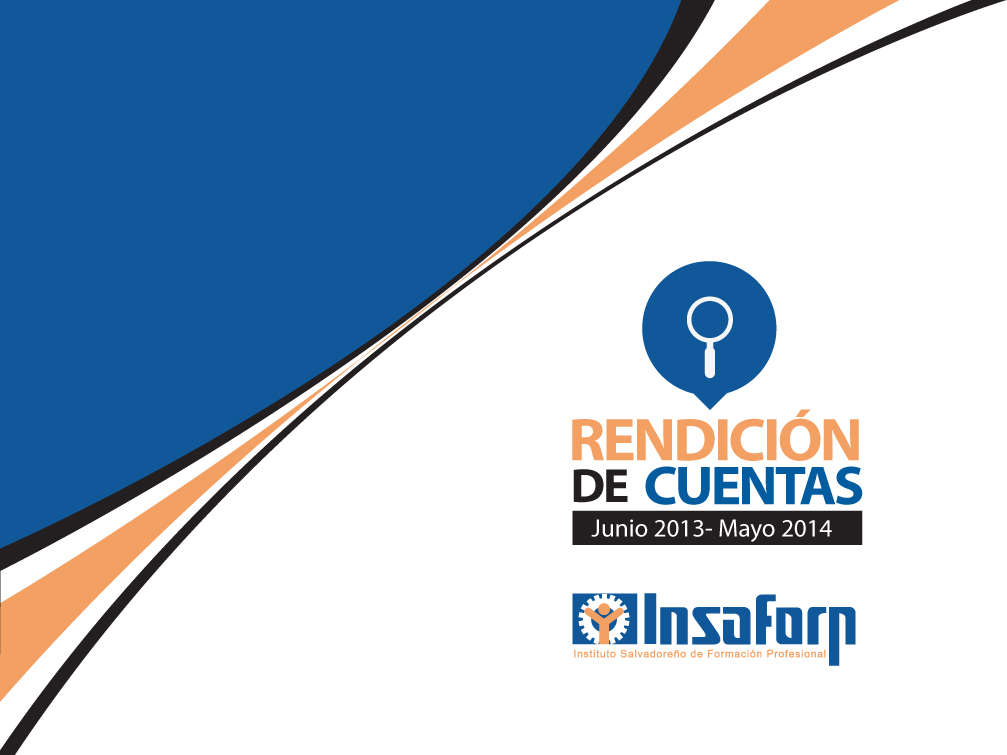 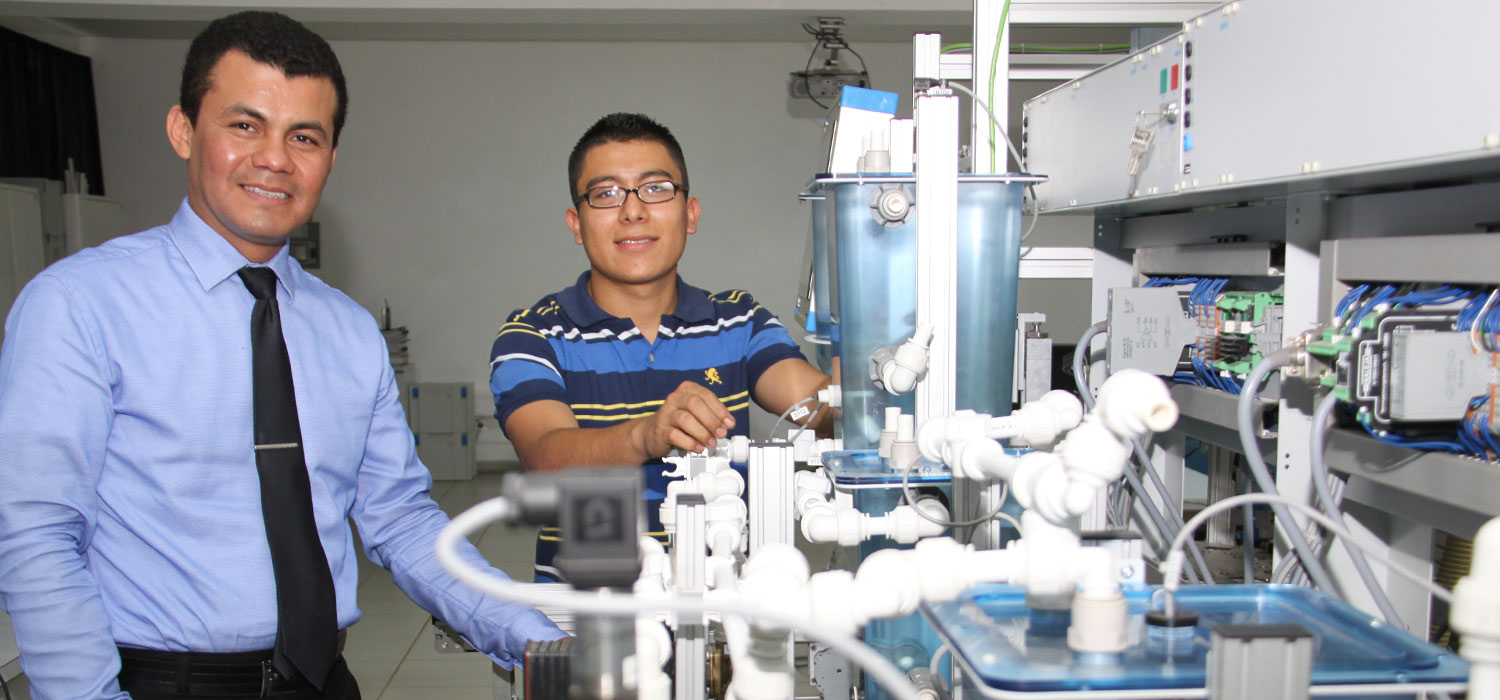 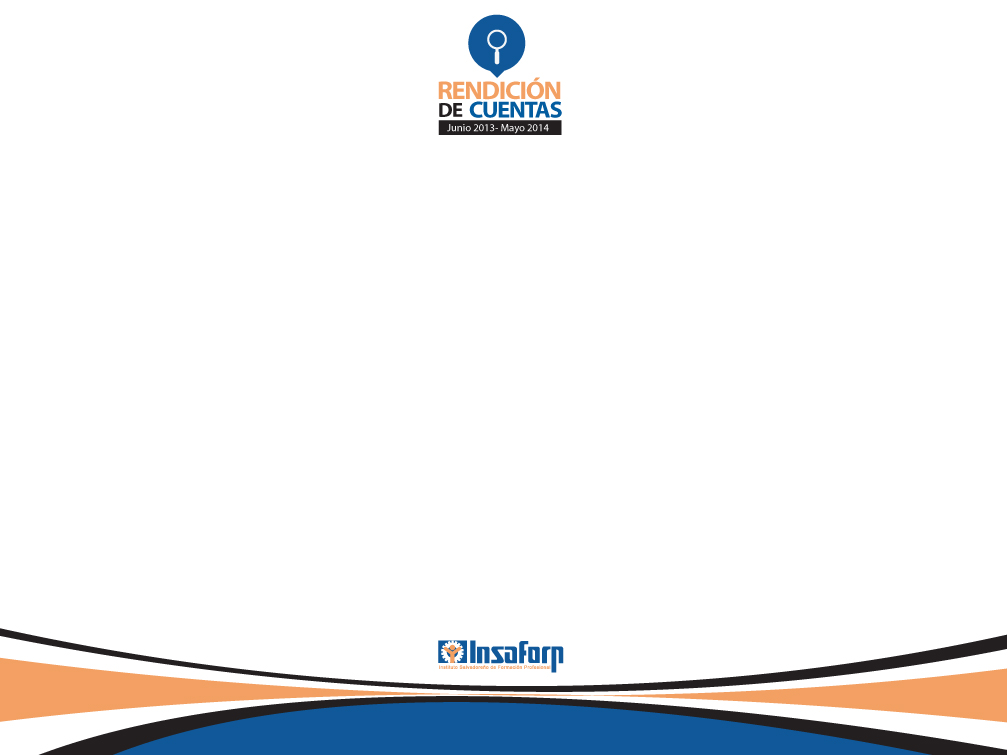 Informe de Rendición de Cuentas
Junio 2013 – Mayo 2014
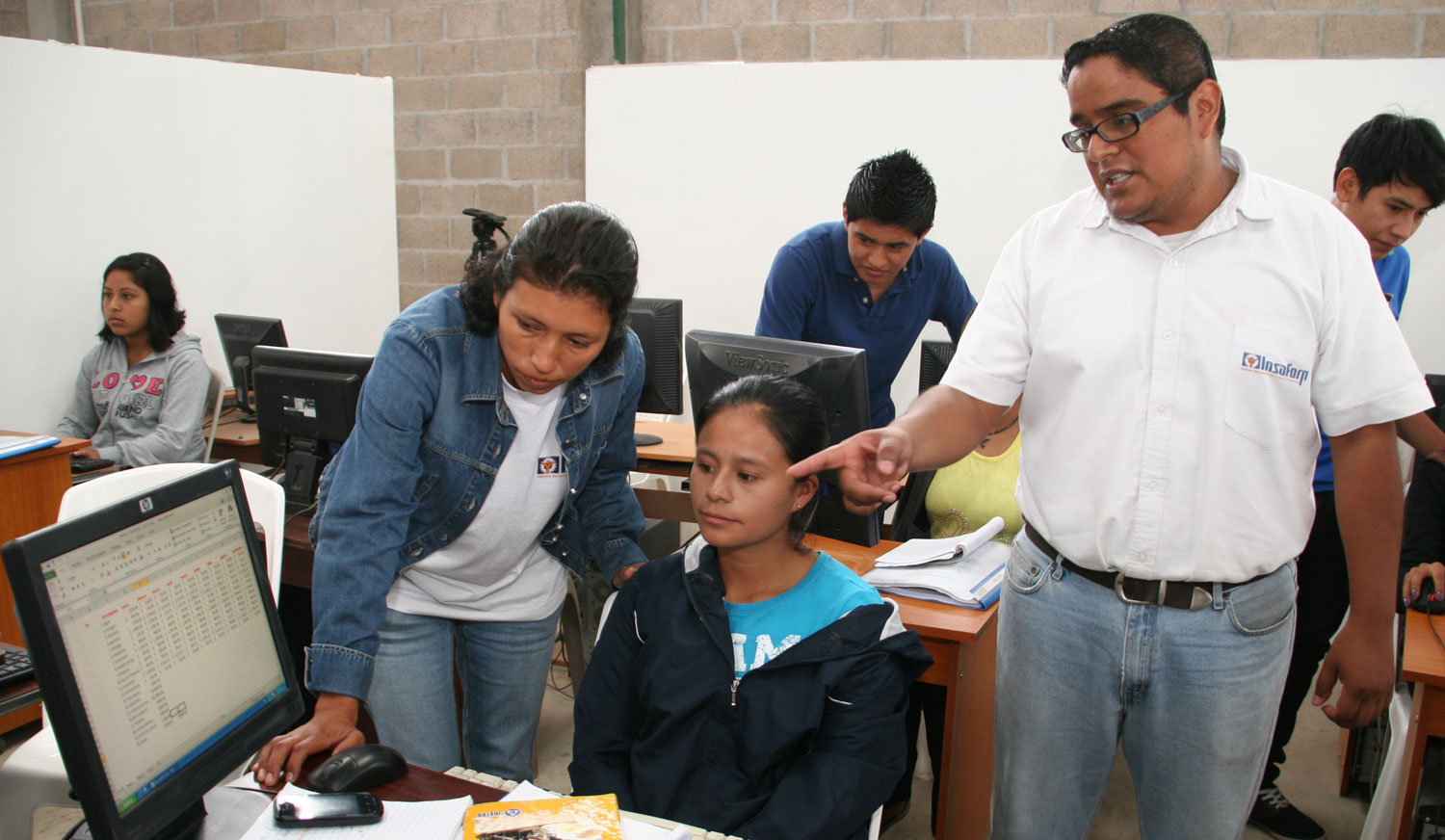 Capacitamos el recurso humano 
para el trabajo decente
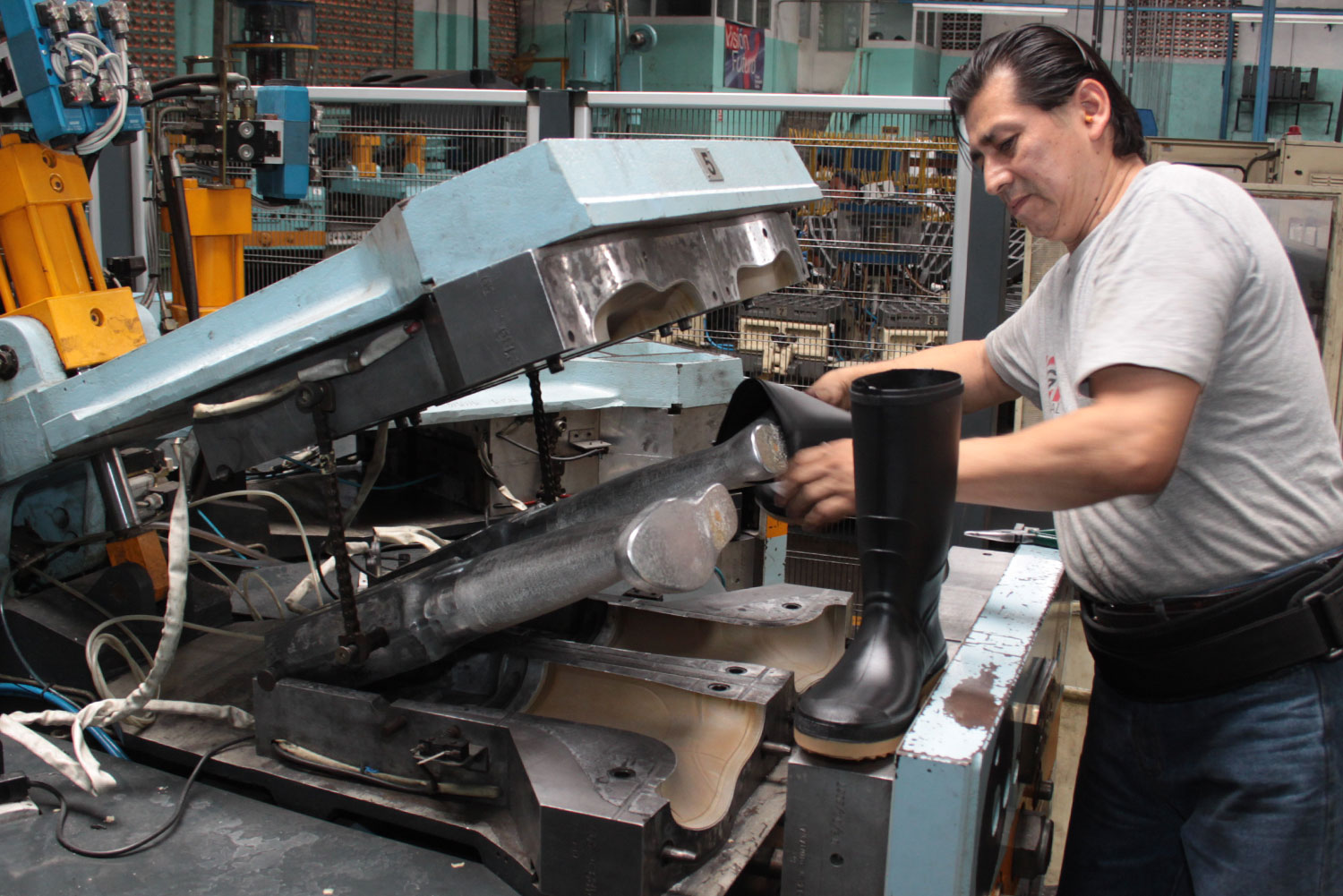 “Somos una población capacitada, productiva e innovadora”
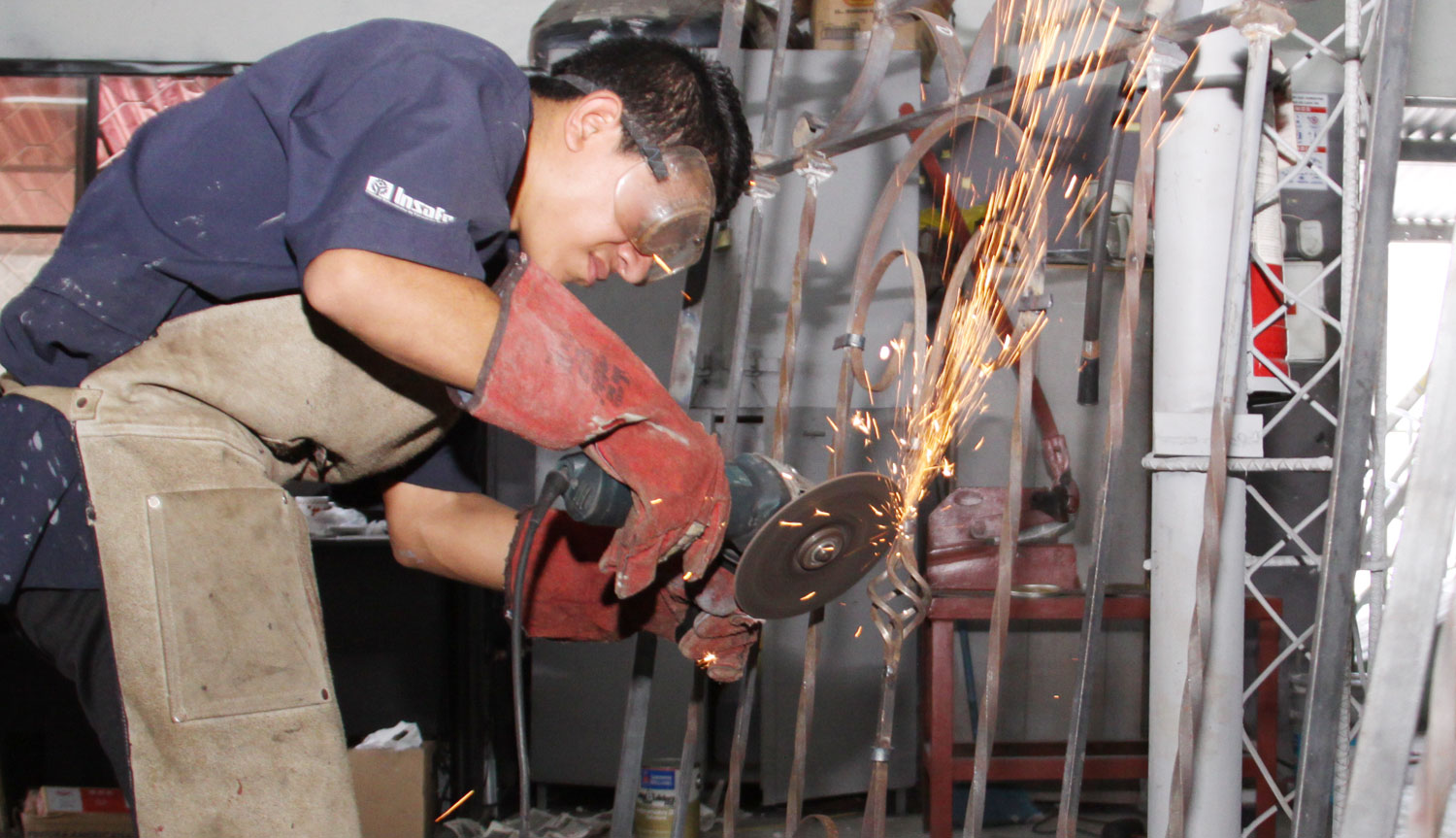 Formación para el primer empleo
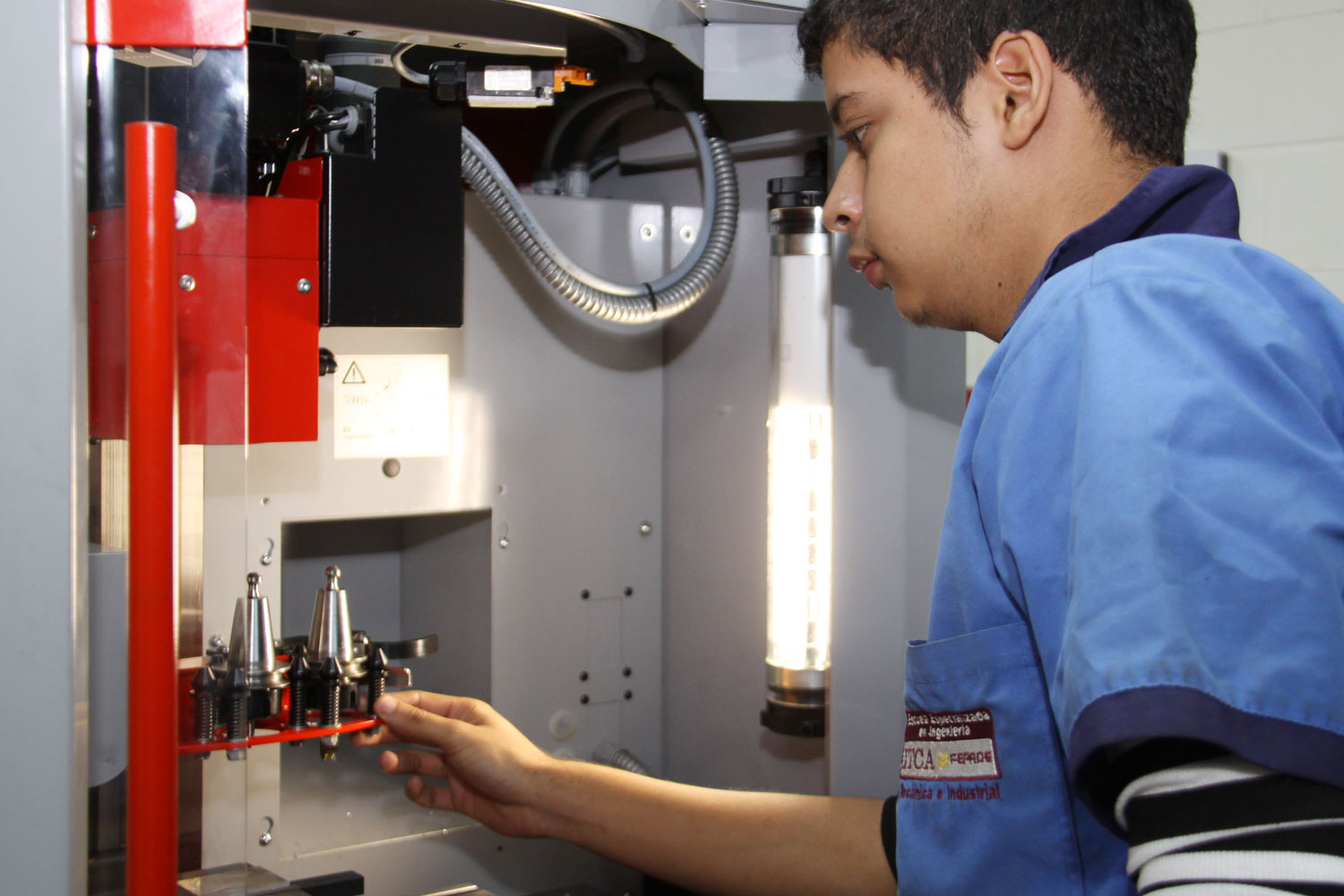 Formación para la competitividad
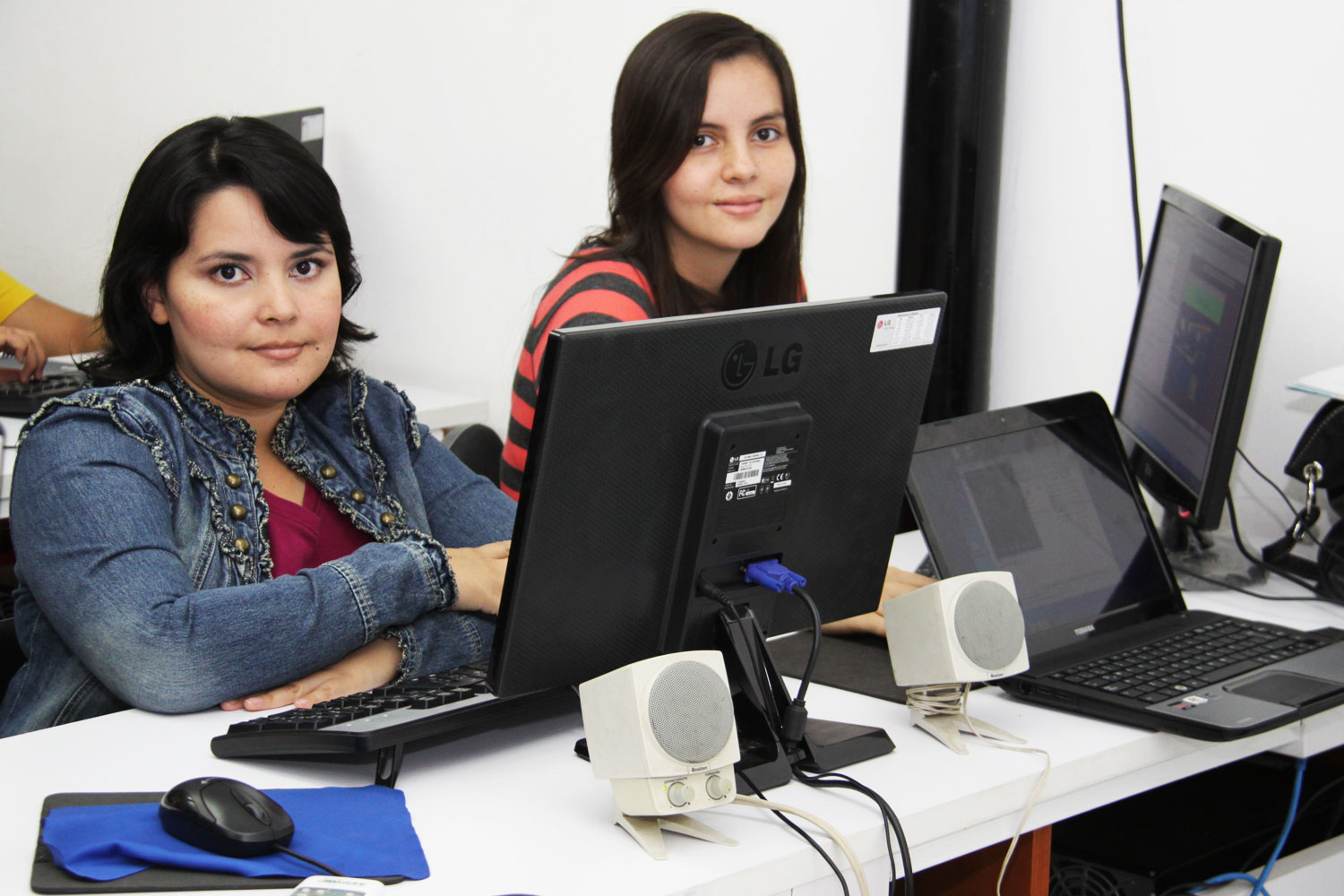 Formación para la inserción laboral
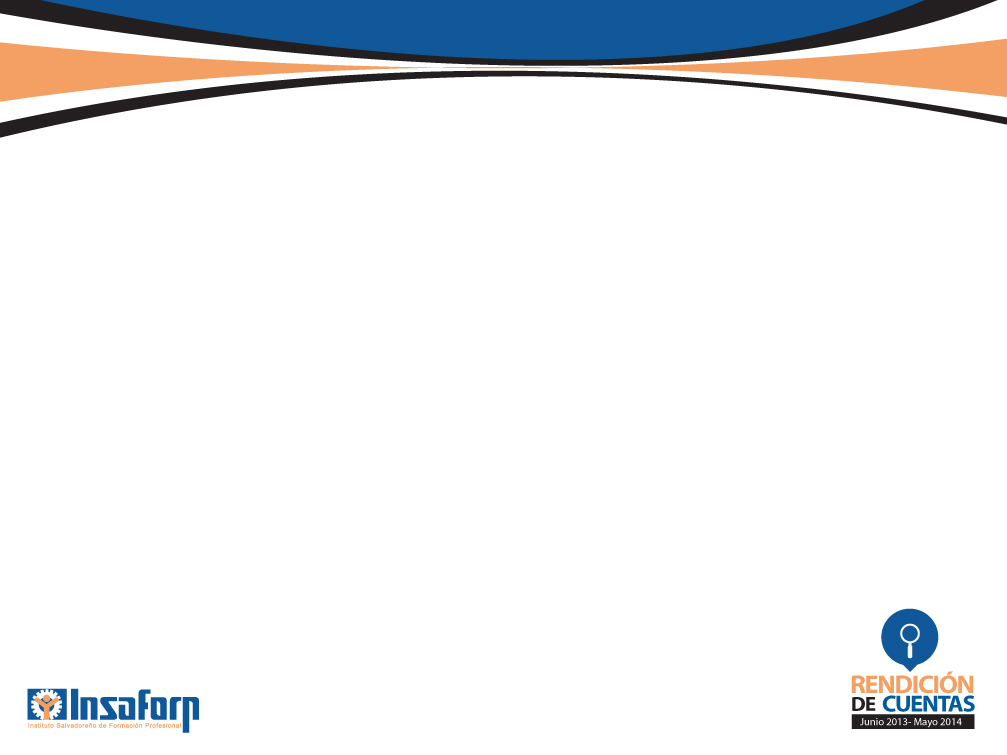 I. Planteamiento General
A continuación se presenta un marco general 
de referencia para comprender la amplitud de trabajo del INSAFORP y su forma de operación
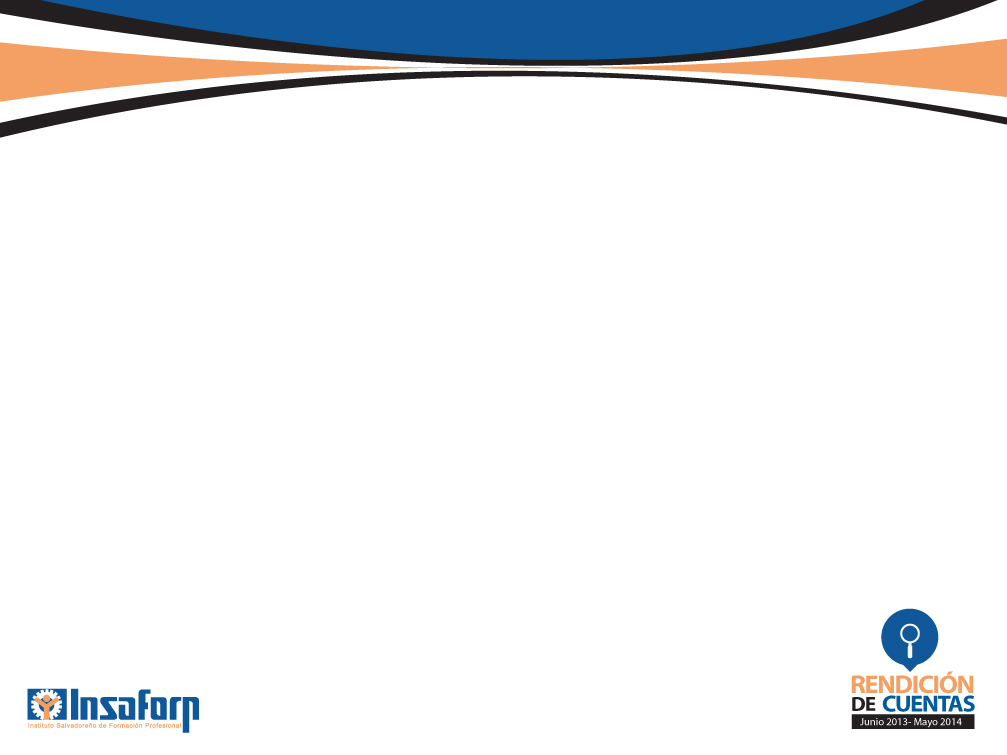 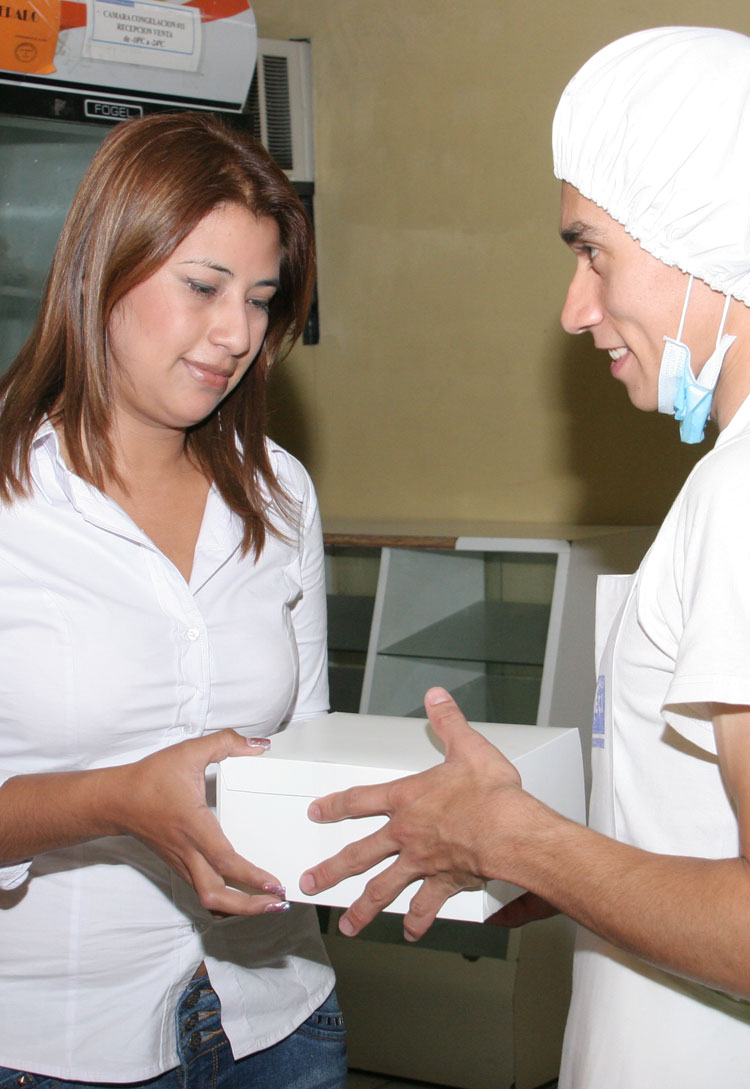 Objetivos Estratégicos
Mejorar la productividad y competitividad
Incrementar la inserción laboral
Impulsar la innovación en la formación profesional
Contribuir a la atracción de inversión con valor  agregado
Mejorar la gestión operativa, financiera y administrativa
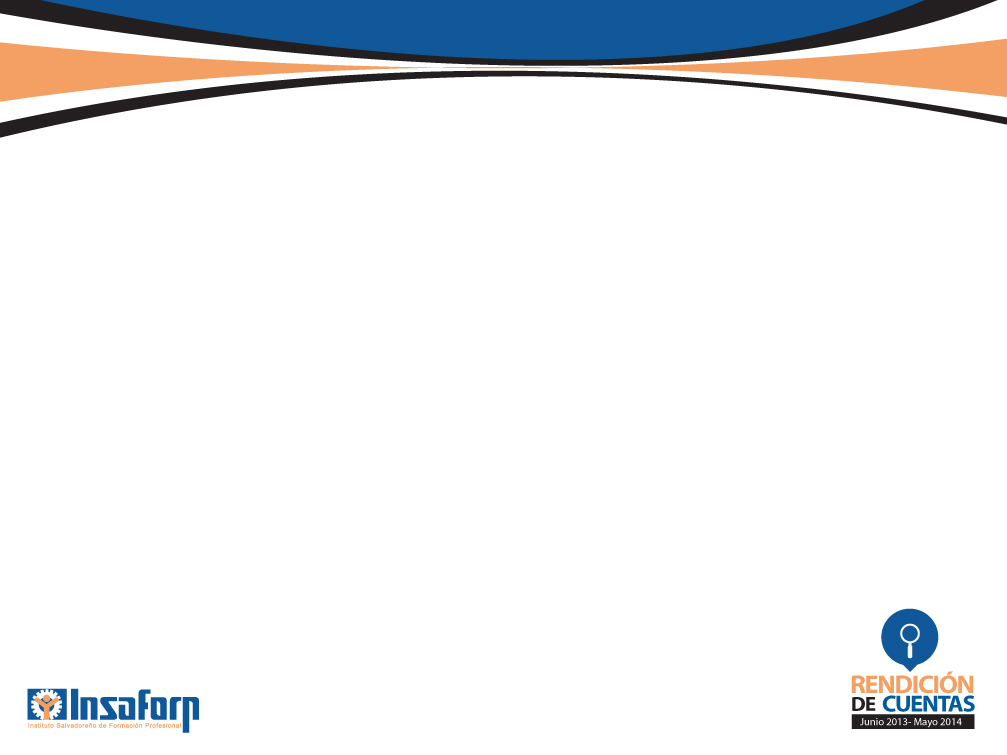 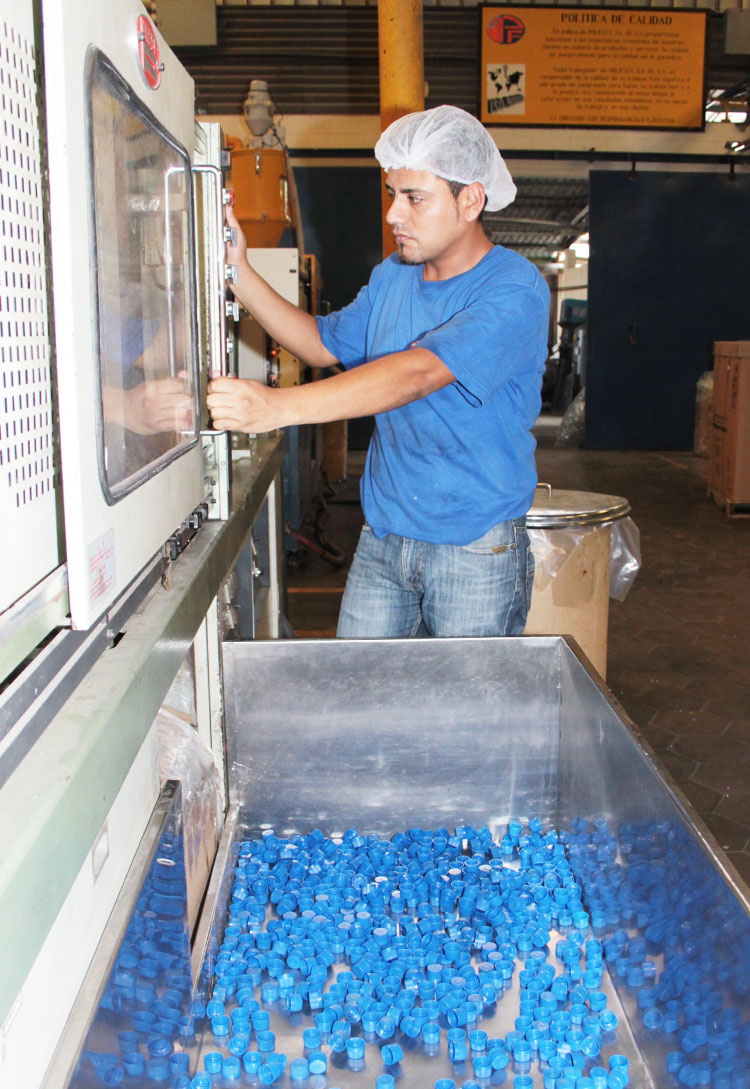 Fuente 
de financiamiento
Las operaciones del INSAFORP se financian a través de cotizaciones patronales consistentes en el 1% del valor de la planilla de empresas con más de 10 empleados. Se captan a través del ISSS. 

El 92% de dichas cotizaciones provienen de empresas privadas y 8% de autónomas e instituciones descentralizadas.
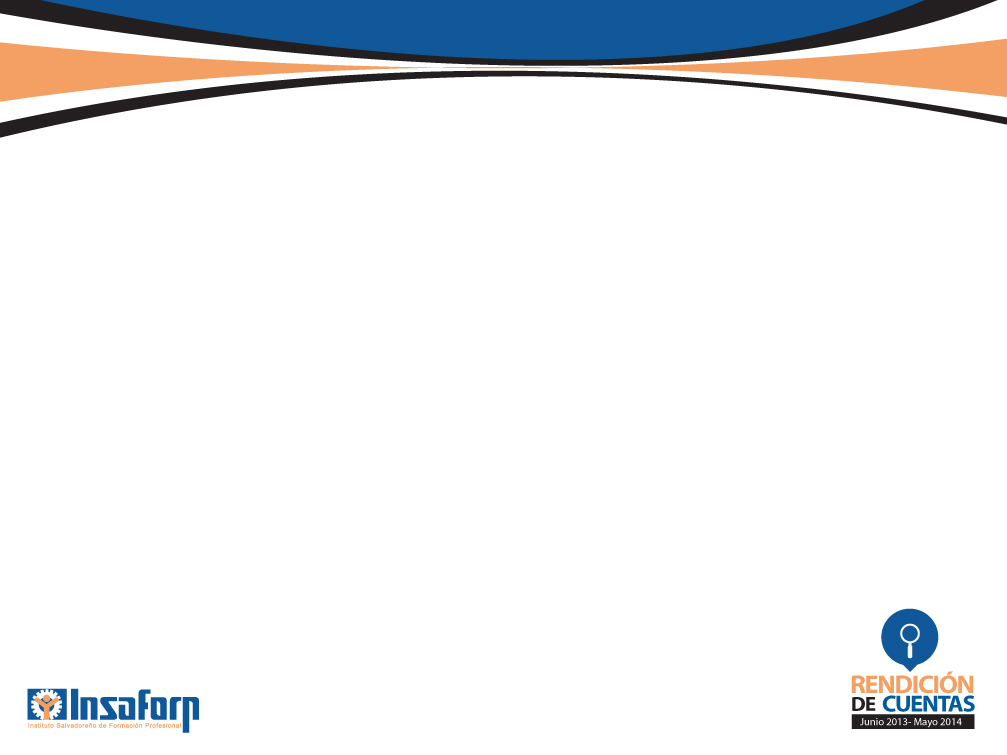 Grupos atendidos por el INSAFORP
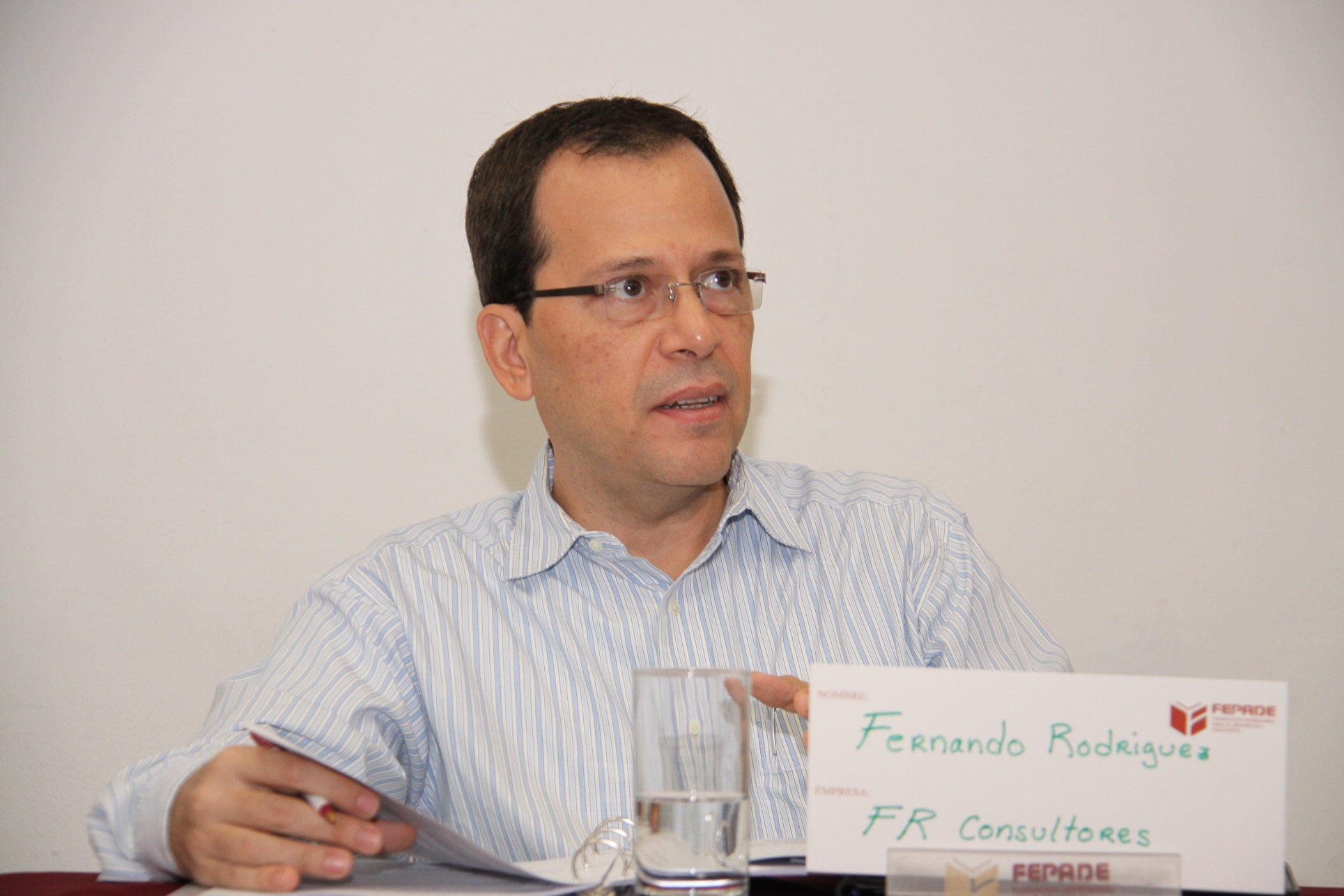 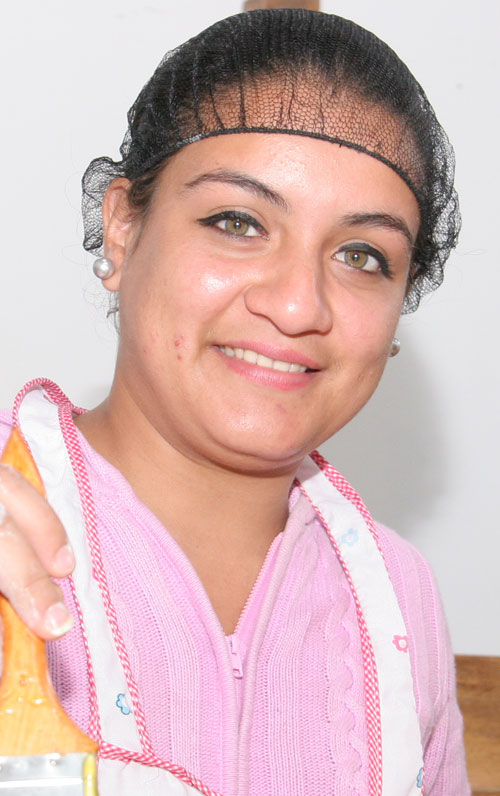 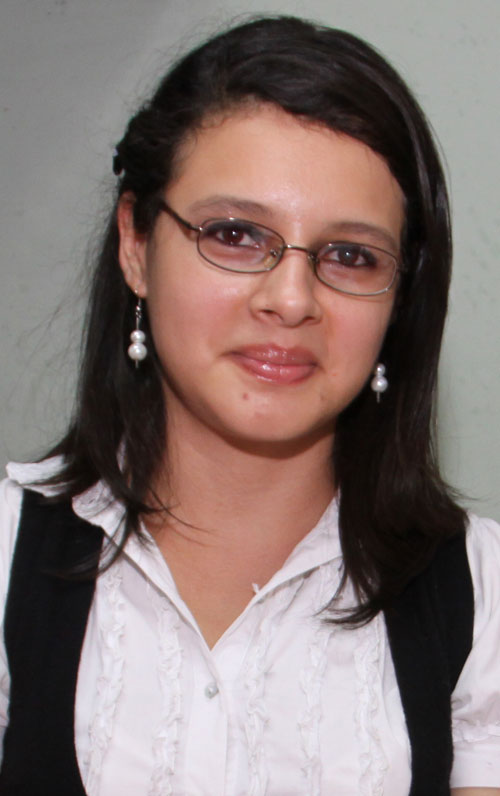 Empleados
Crecimiento
Población Vulnerable
Autoempleo
Jóvenes
Primer empleo
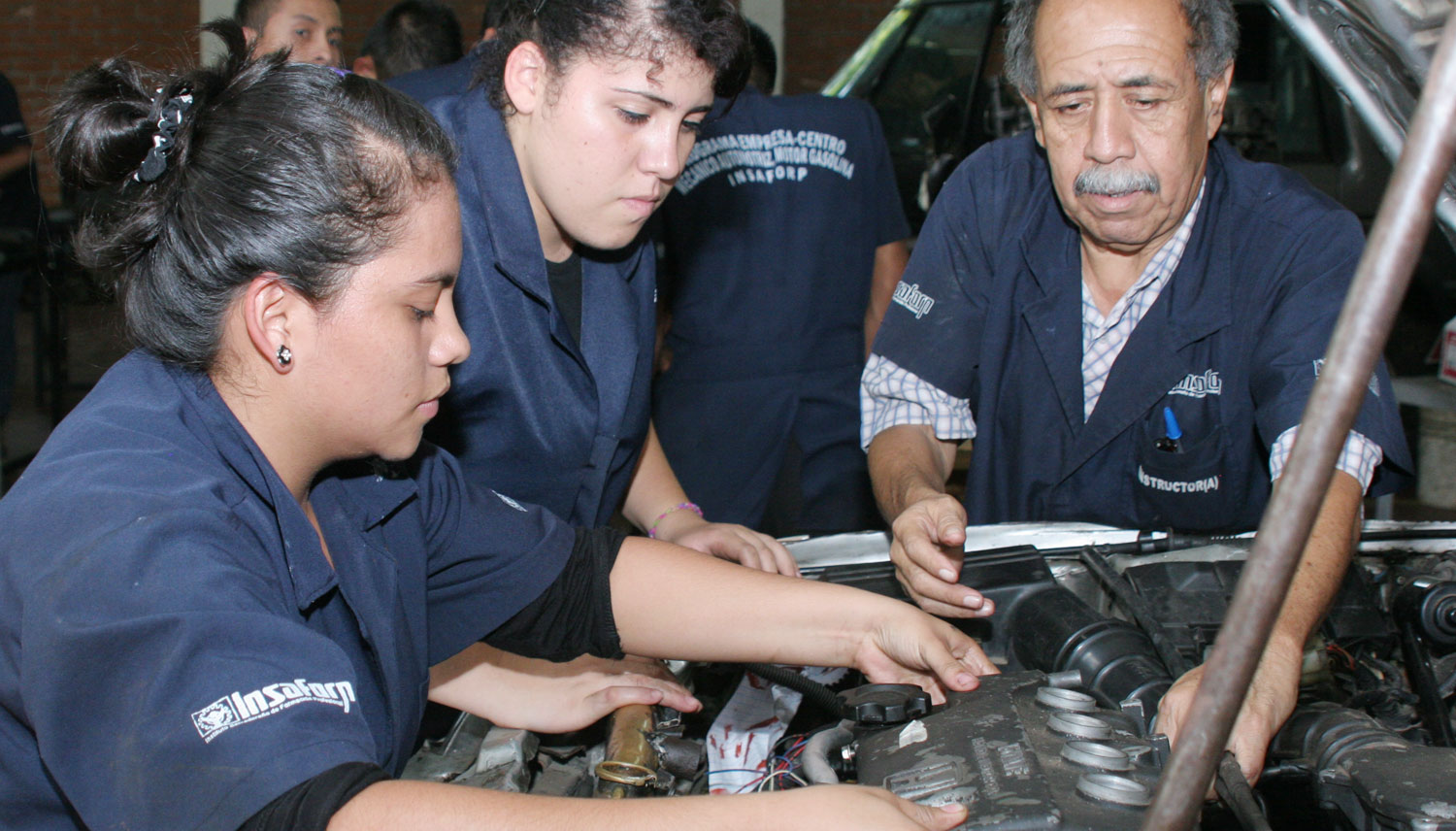 52% del total de participantes son mujeres 
135,433 mujeres
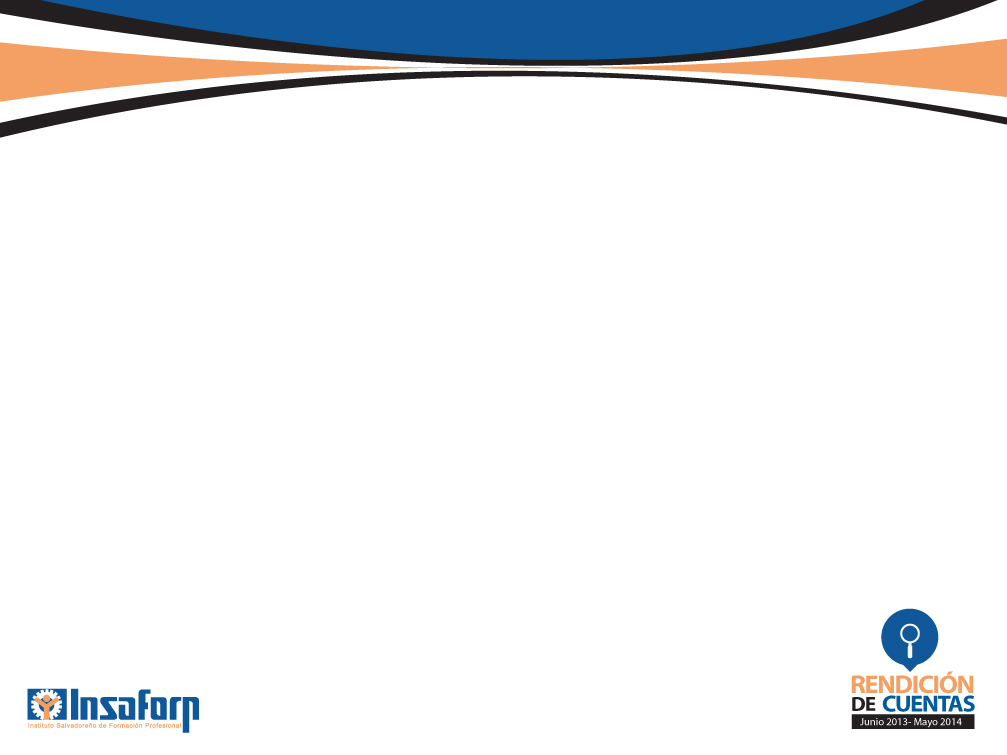 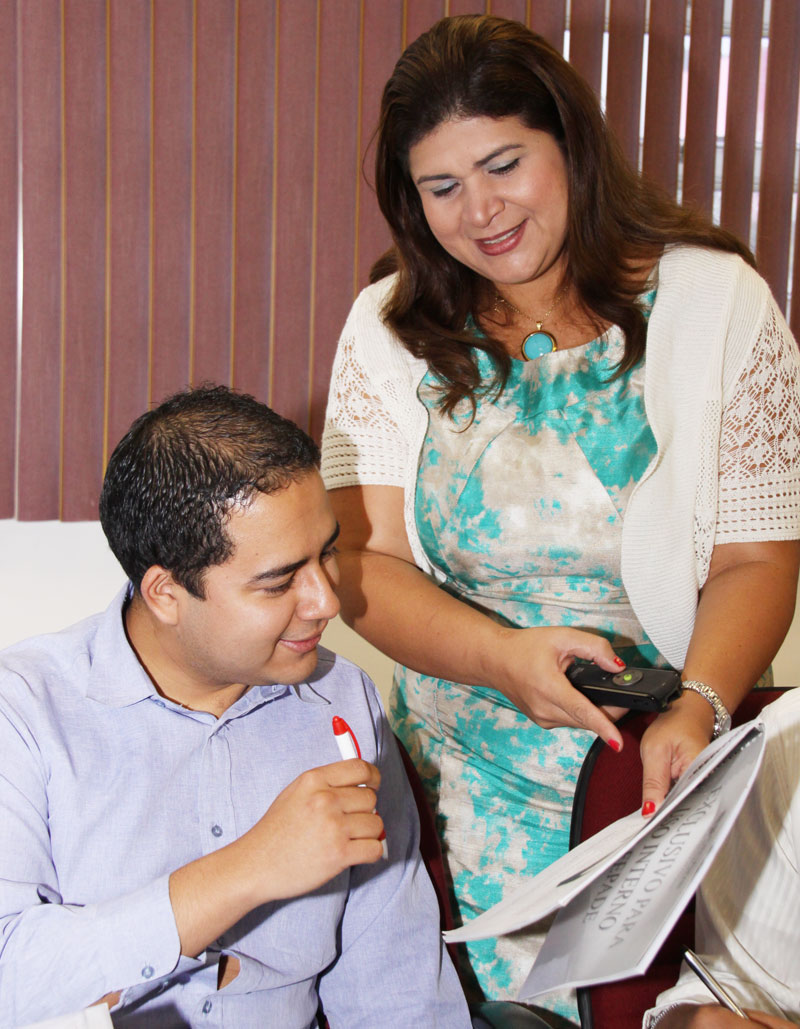 Capacitación en todo
tipo de empresas
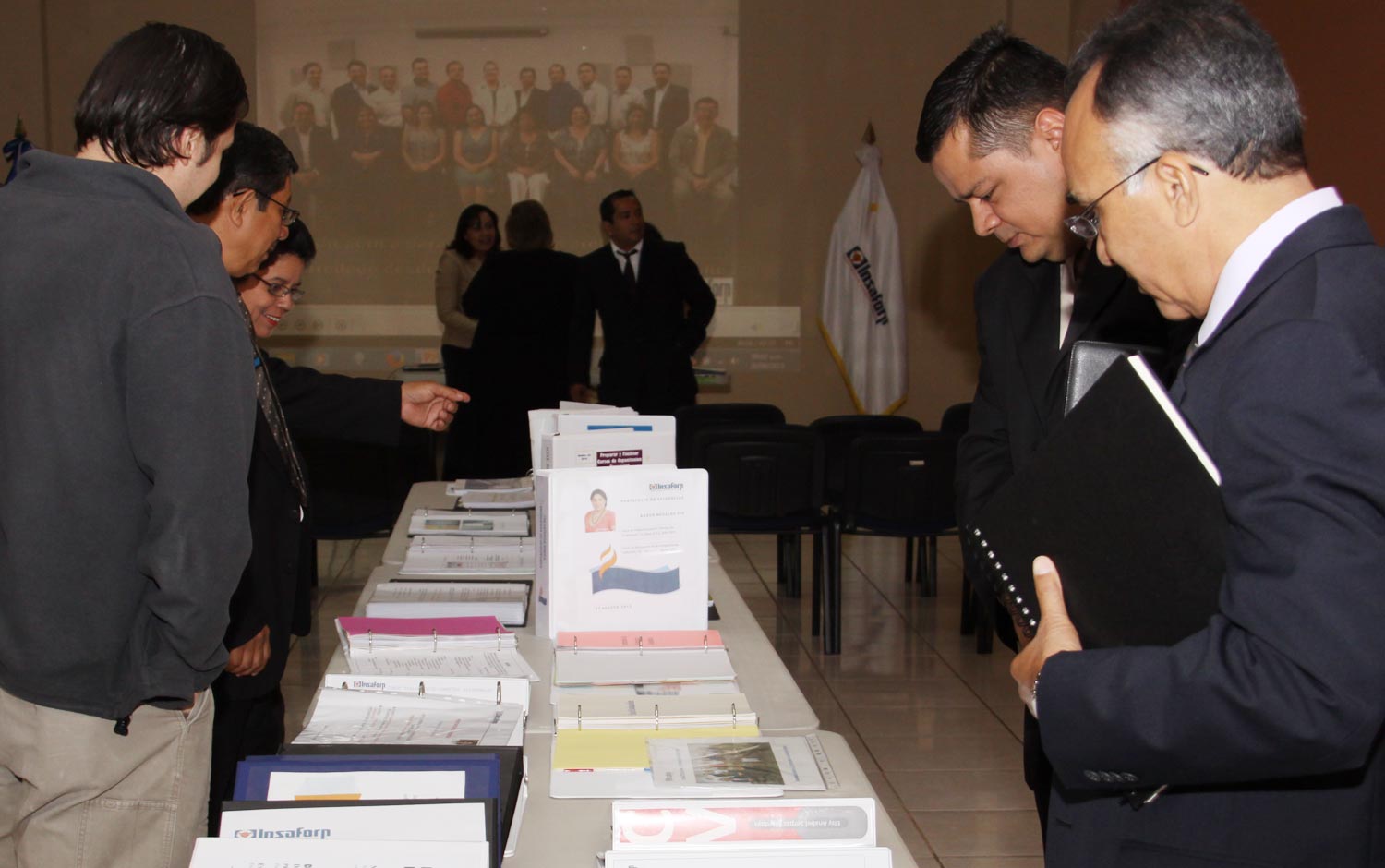 Formación y Acreditación de Formadores
Una de las grandes fortalezas del INSAFORP
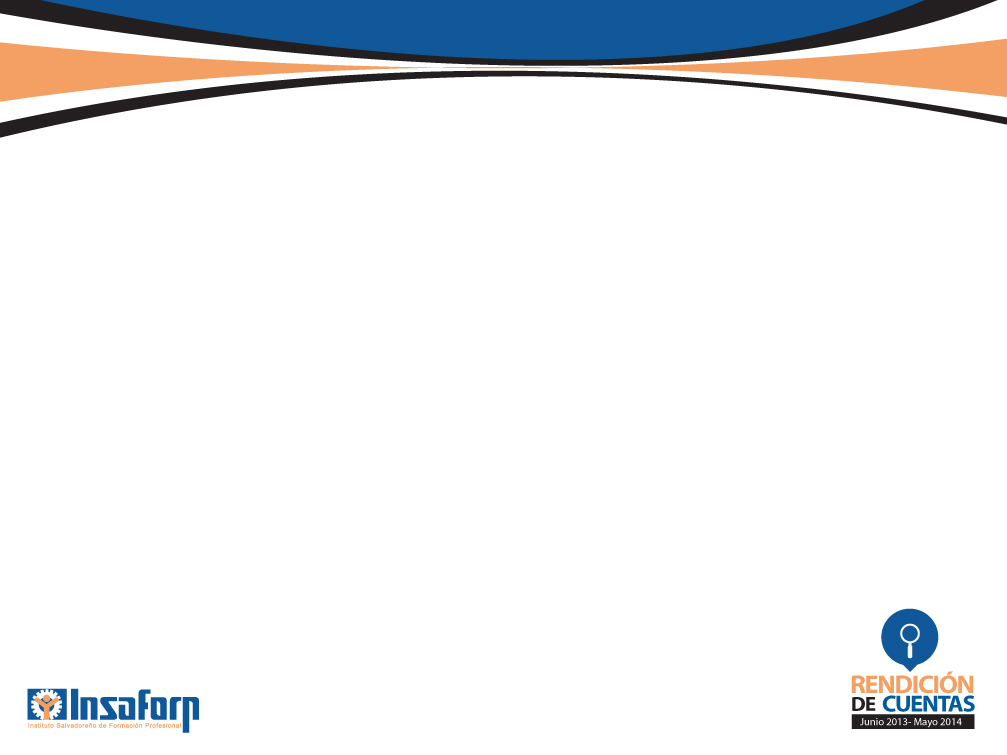 Algunos de los Principales Aliados
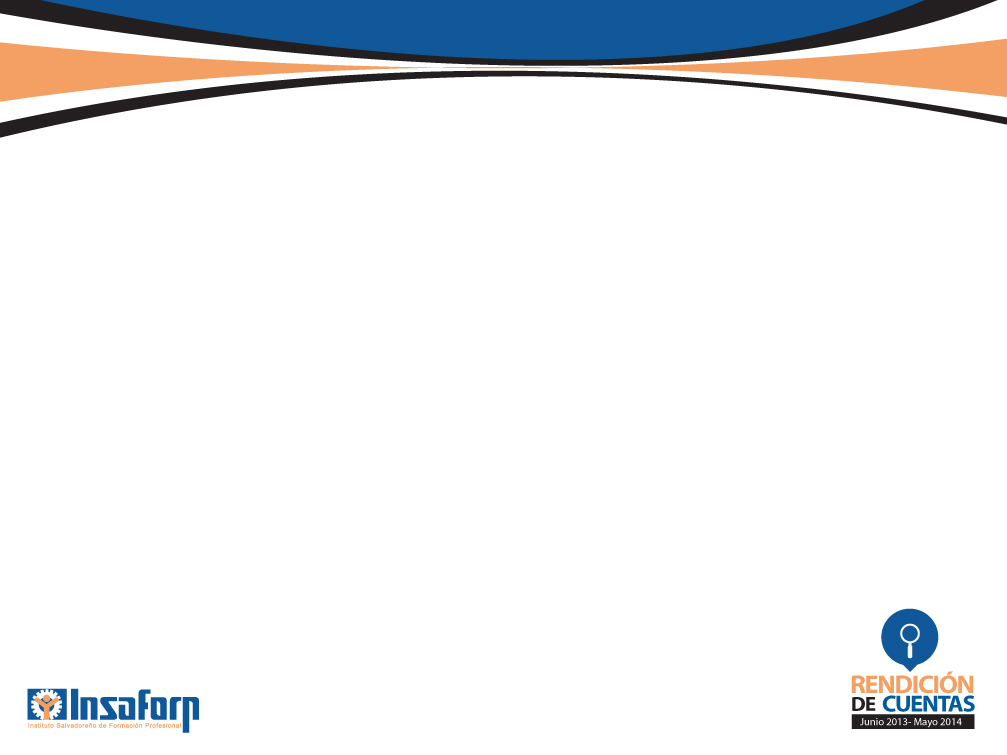 Algunos de los Principales Aliados
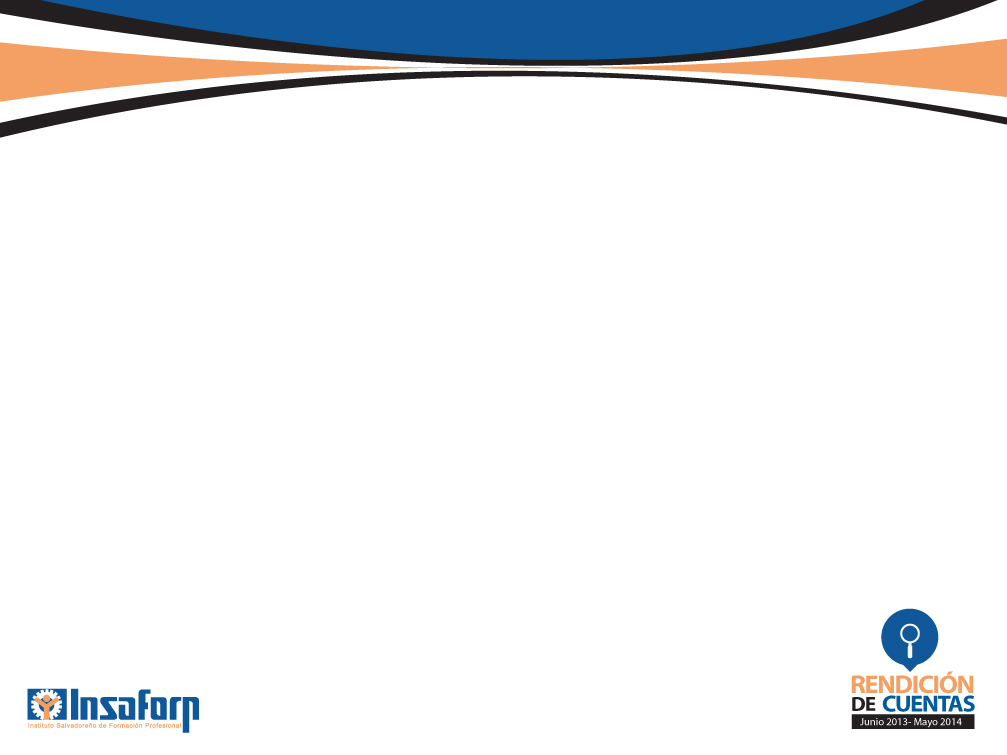 Algunos de los Principales Aliados
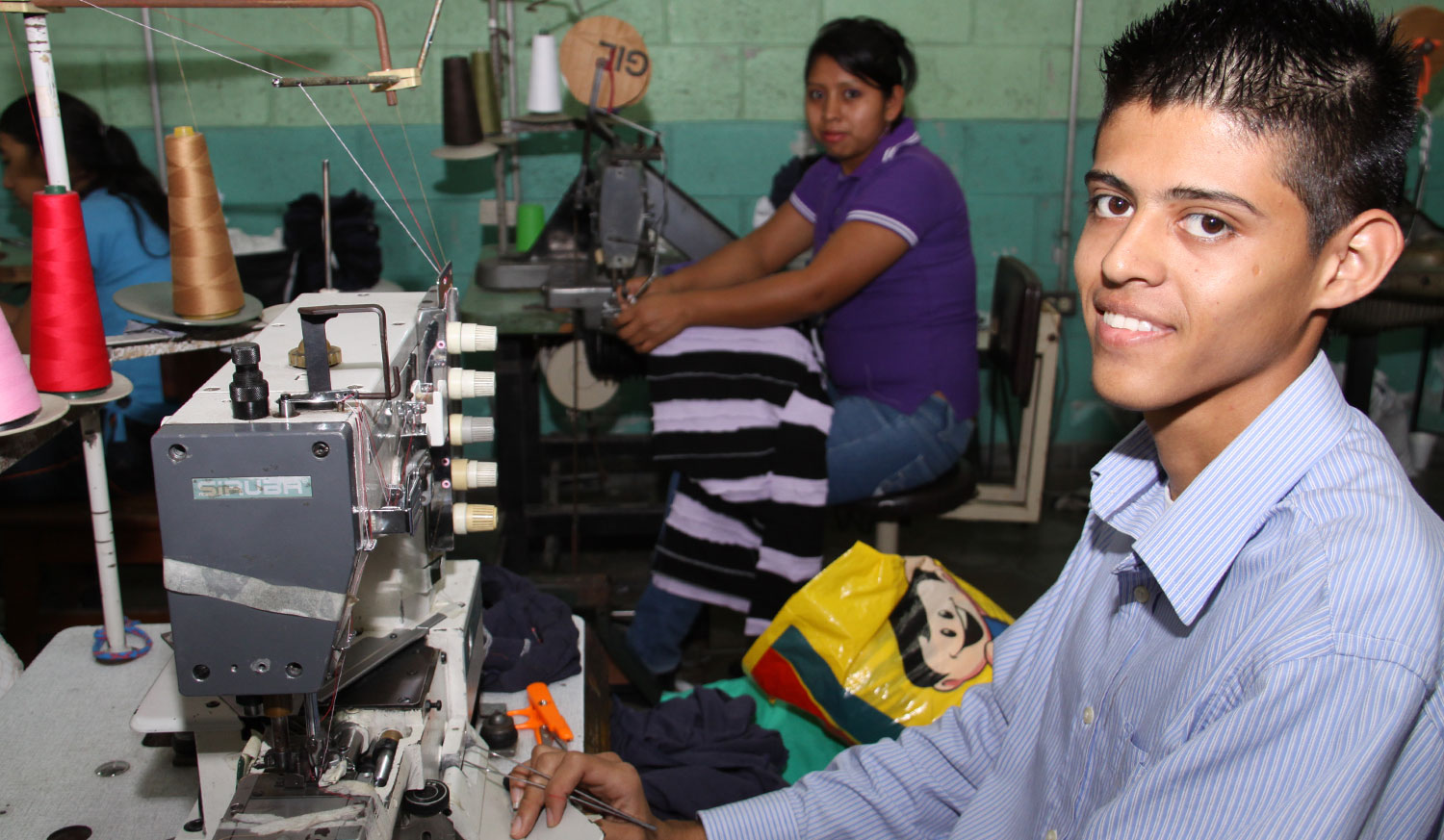 Período de Rendición de Cuentas
JUNIO 2013 a MAYO 2014
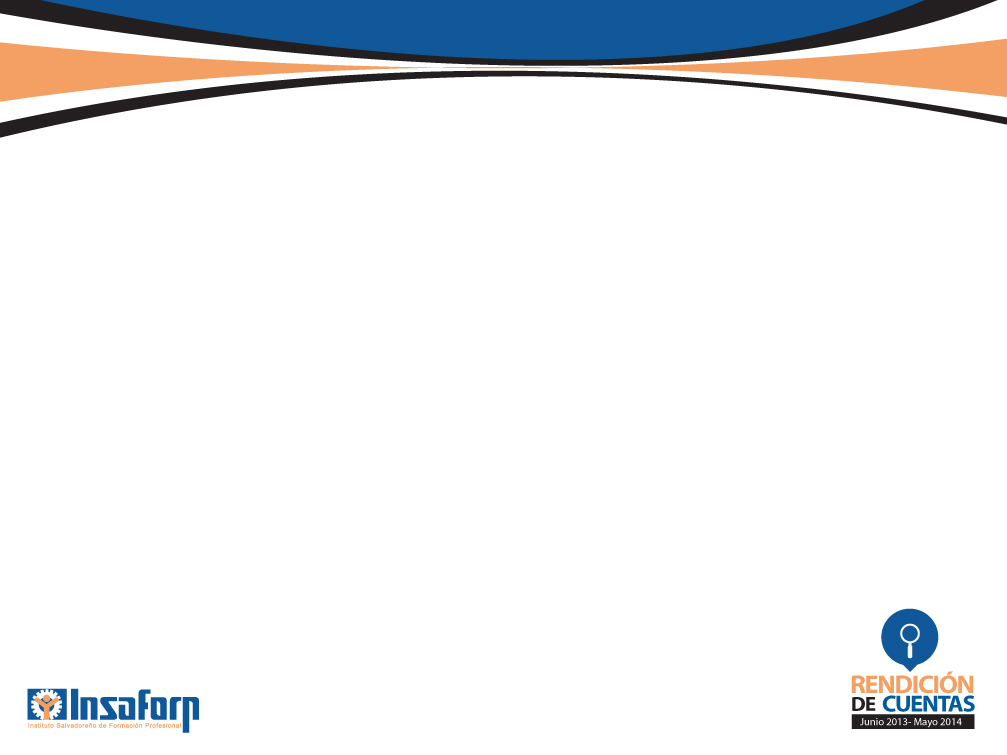 II. Participantes de Principales Programas
A continuación se presentan las cantidades de personas participantes en cada uno de los principales programas del INSAFORP, tanto los permanentes como aquellos especiales ejecutados en convenios con otras entidades.
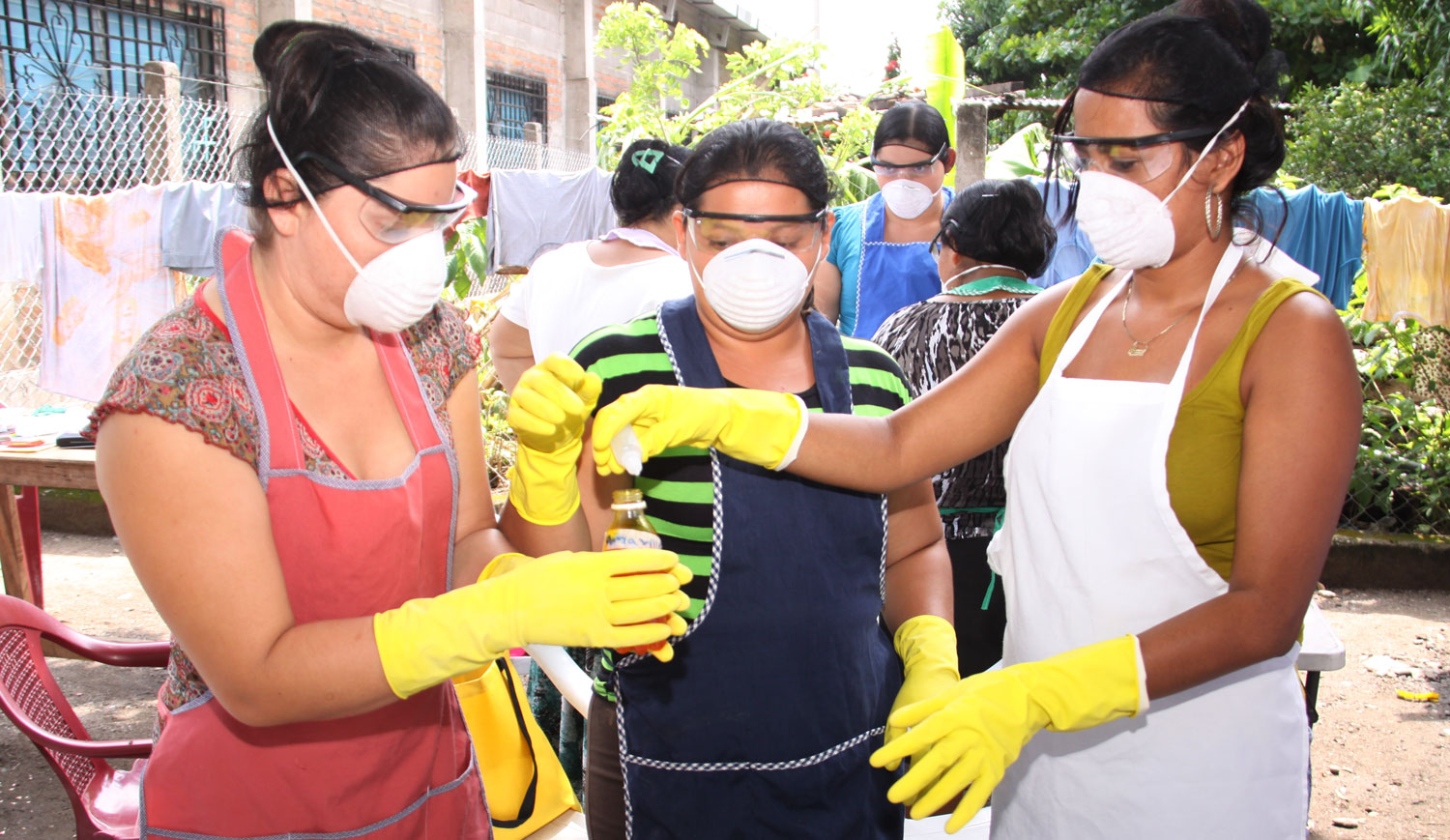 INSAFORP opera bajo 4 modalidades:
Programas Permanentes, Proyectos Especiales, Convenios con GOES y Convenios con ONG´s
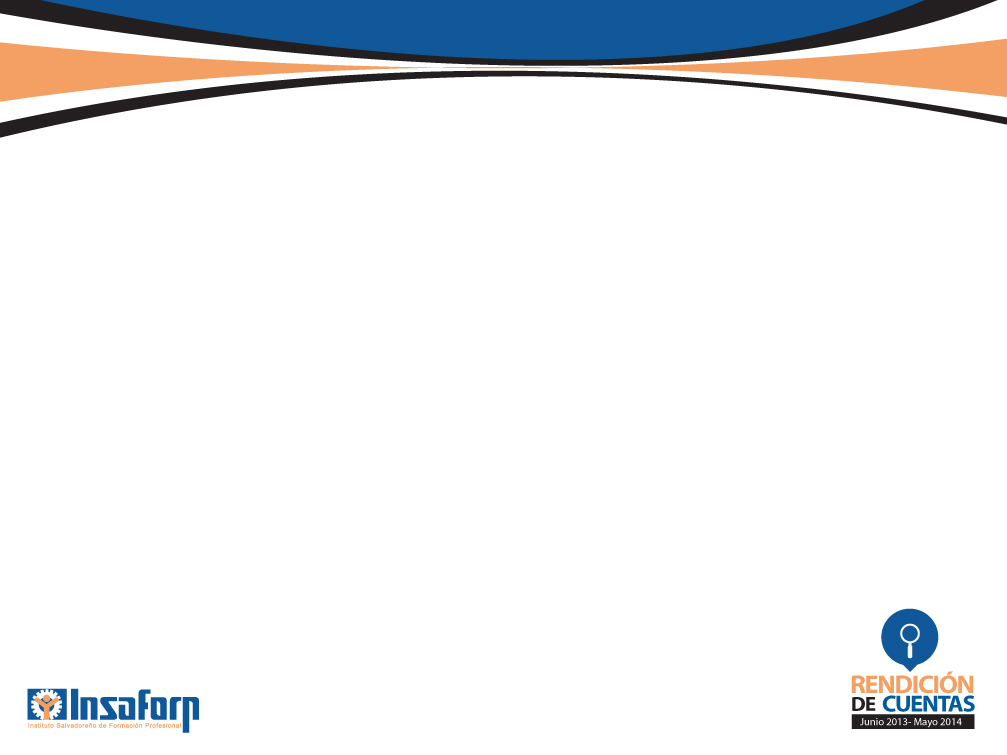 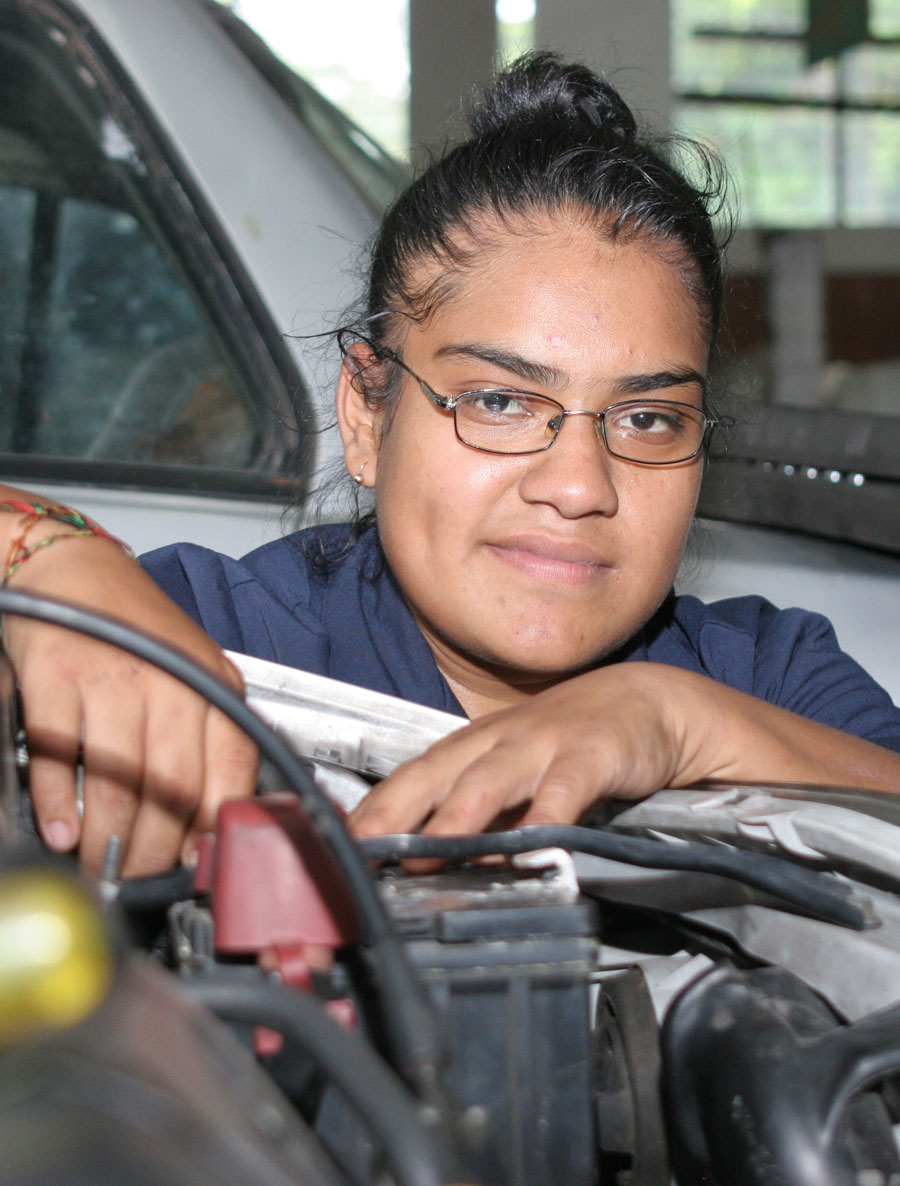 2,650 participantes
74% de inserción laboral
Programa
Empresa Centro
Carreras:
Programa permanente para jóvenes entre 16 y 25 años. Busca formar para el primer empleo
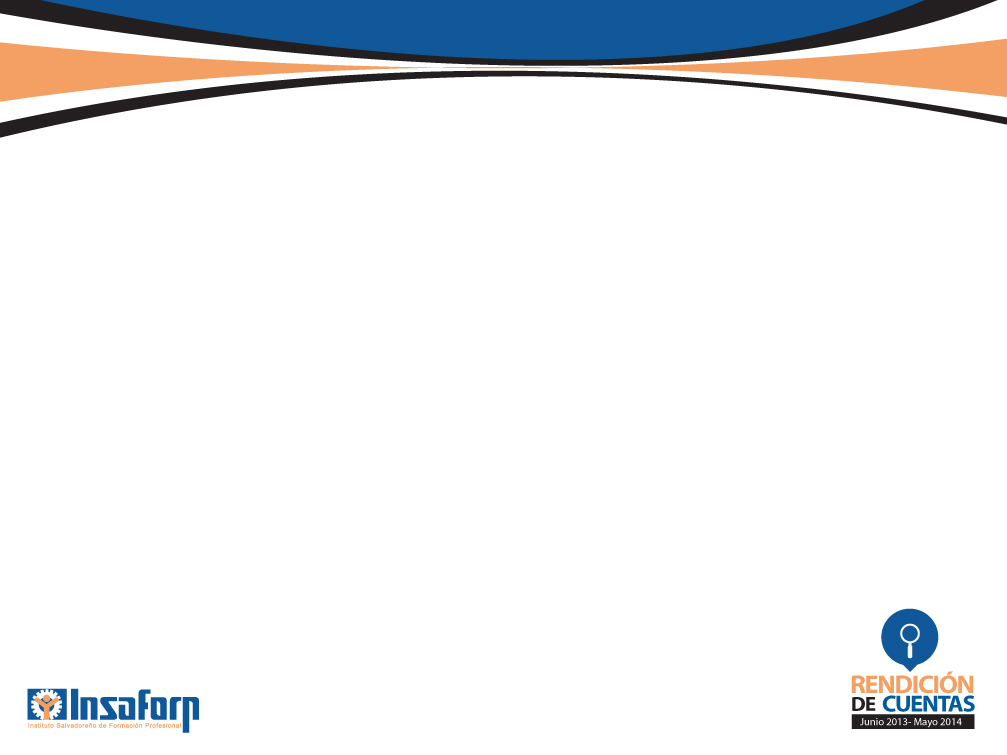 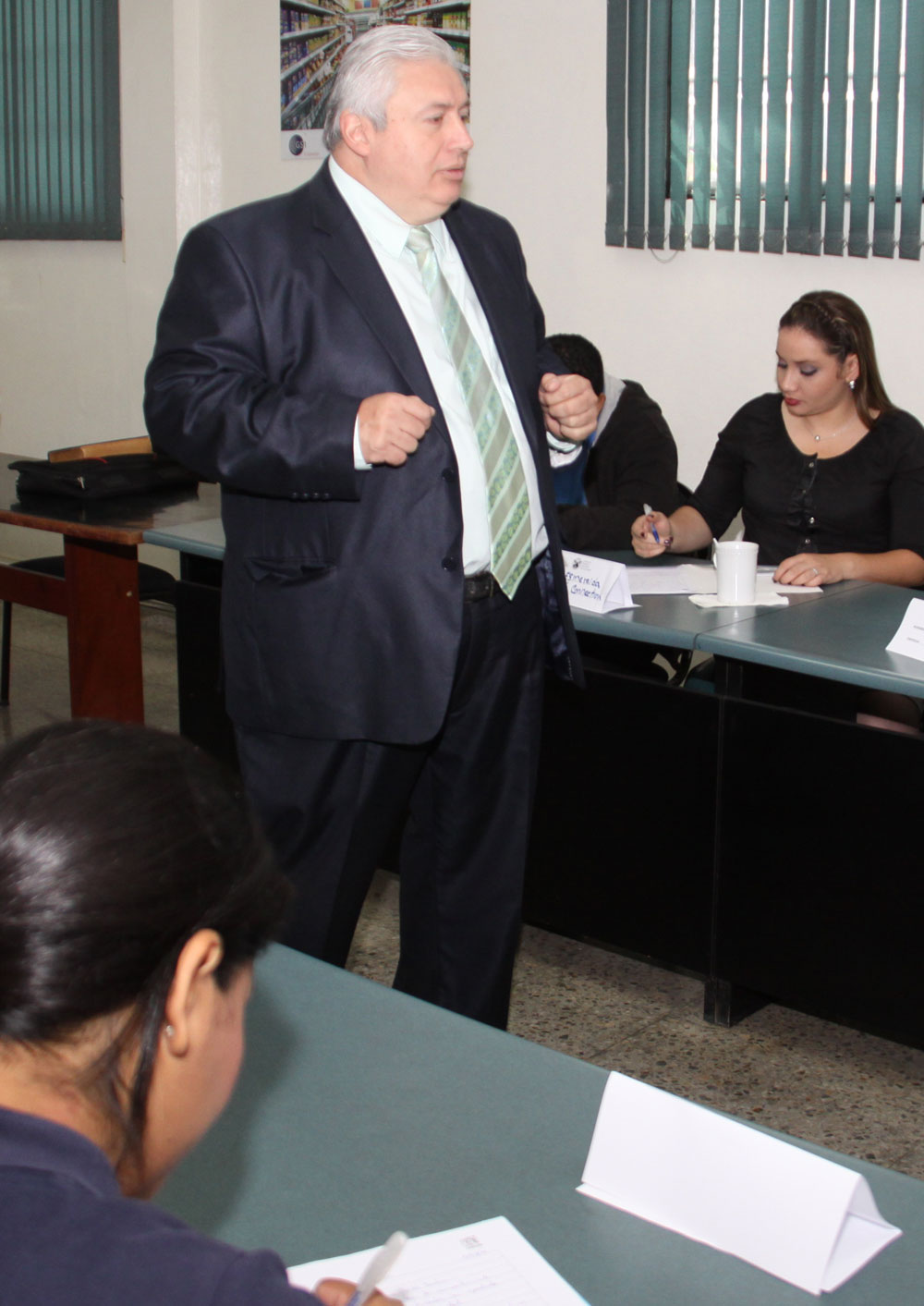 Programa Integral MYPES



Áreas de Formación:
2,096 participantes
Programa permanente que busca fortalecer la capacidad de gestión en la micro y pequeña empresa
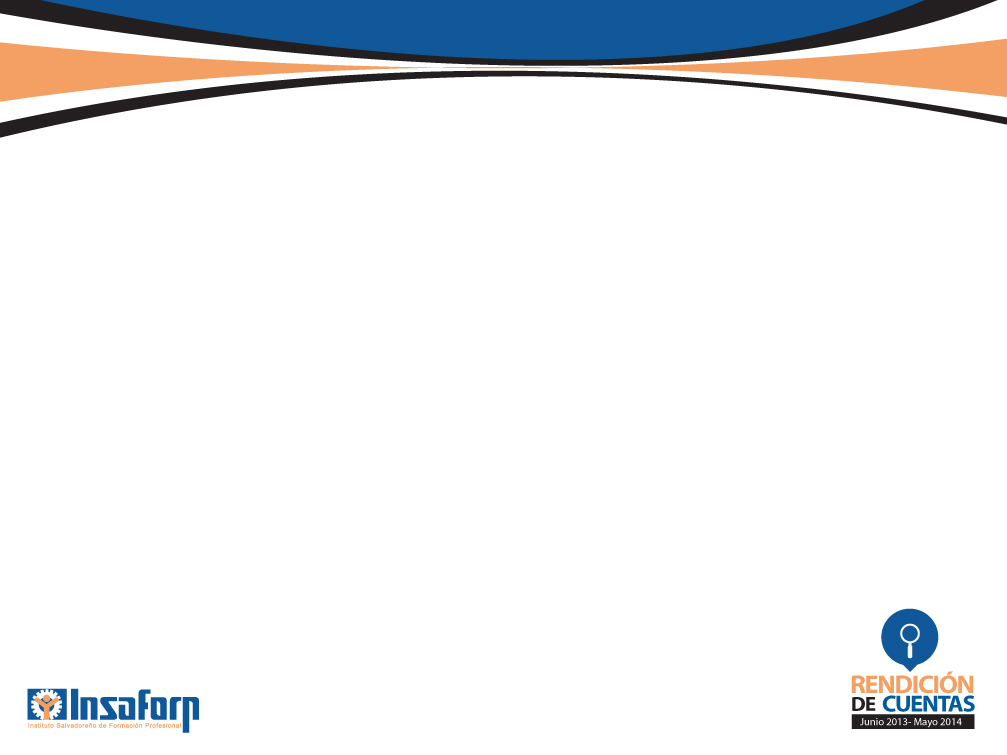 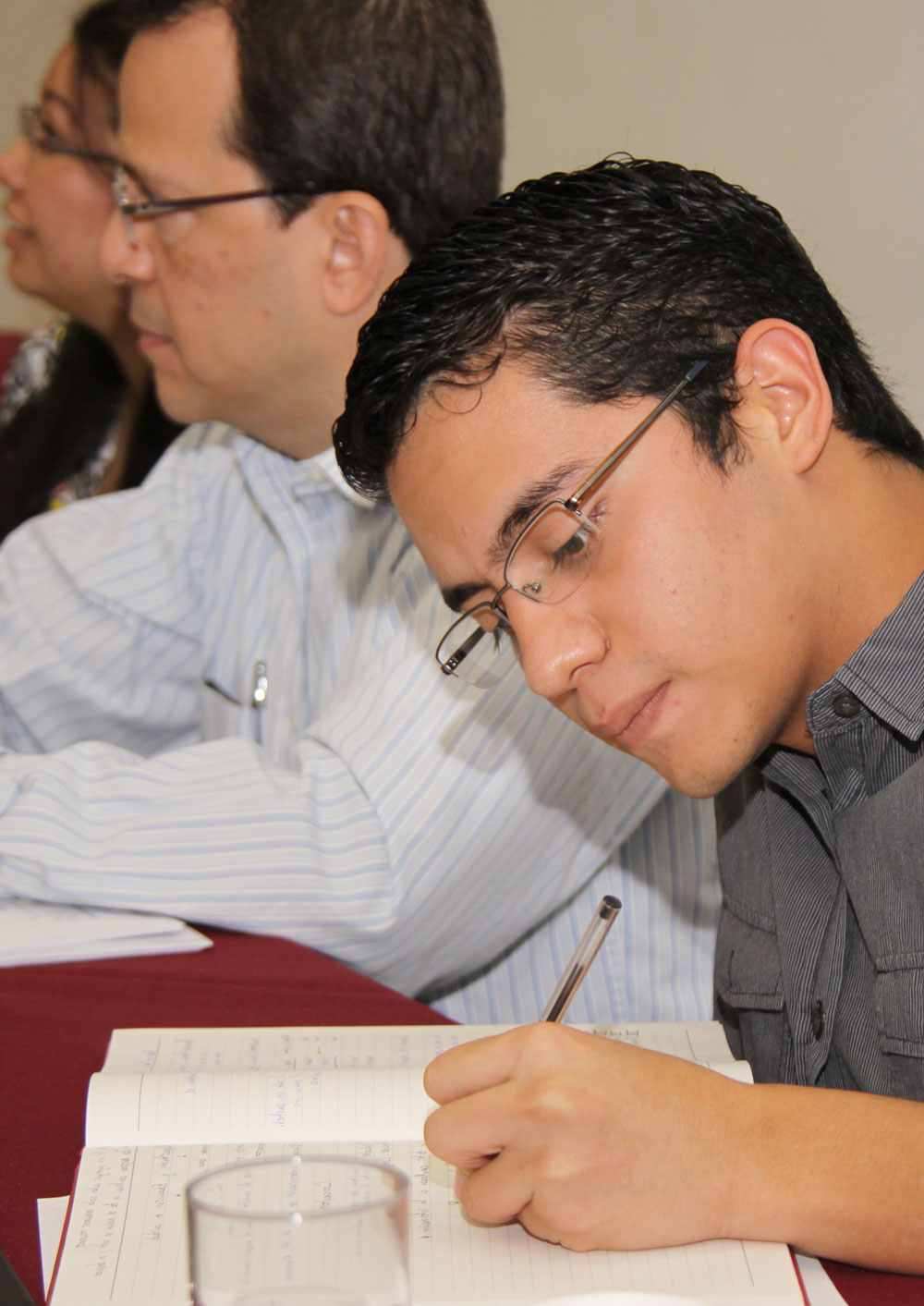 12,107 participantes
Resultados Apoyo a las MIPYMES 



Áreas de Formación:
Programa permanente para fortalecer competencias de empleados de pequeña, mediana y micro empresa
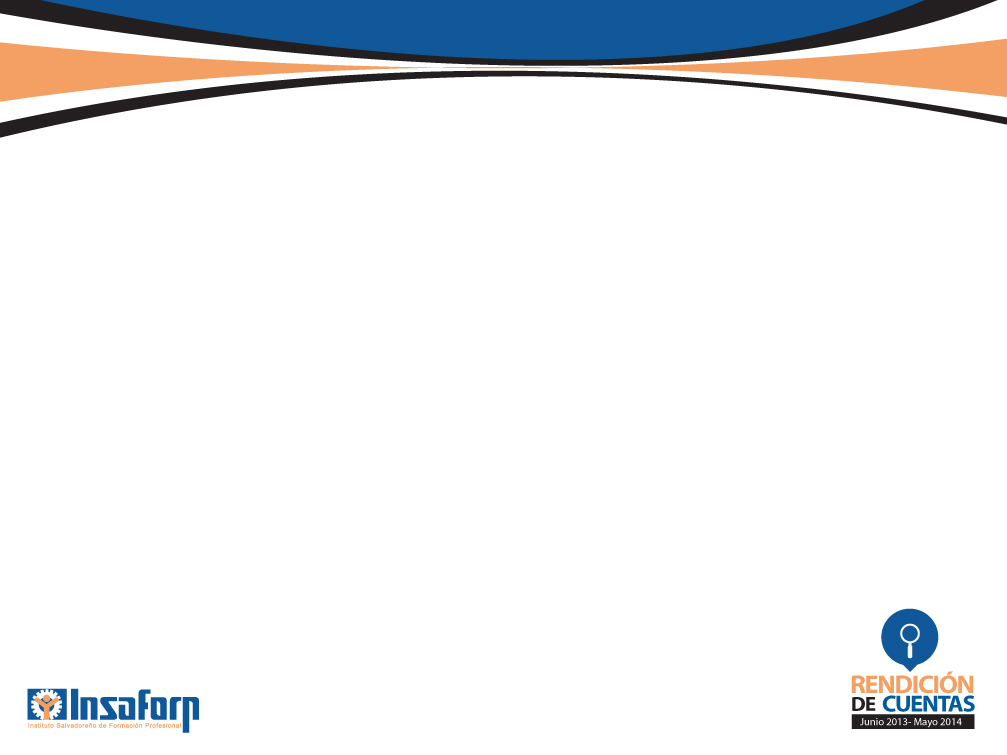 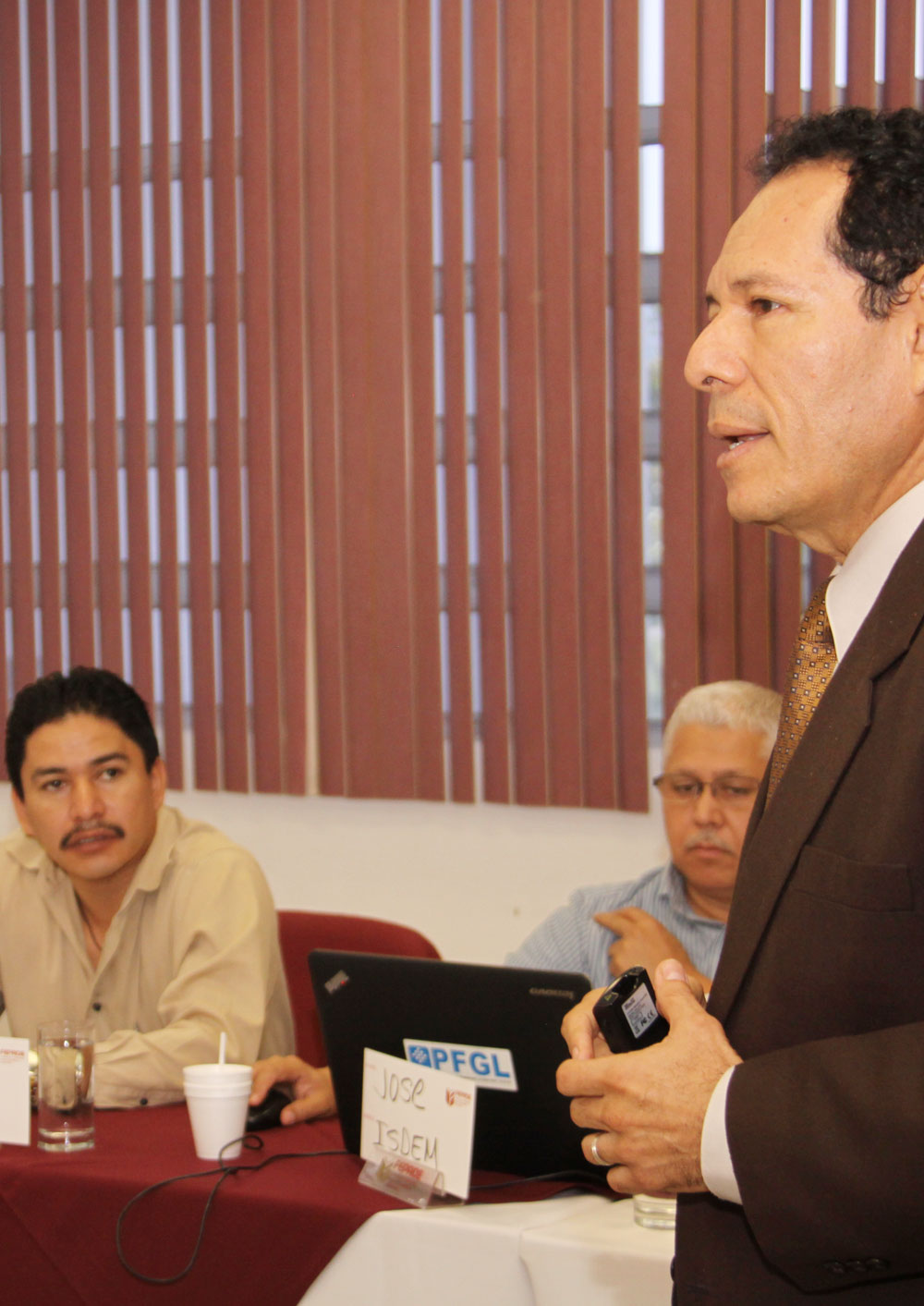 15,580 participantes
Resultados en el marco del Asocio para el Crecimiento APC

Cursos:
Programa de gobierno en conjunto con el INSAFORP, la Secretaría Técnica de la Presidencia  y USAID
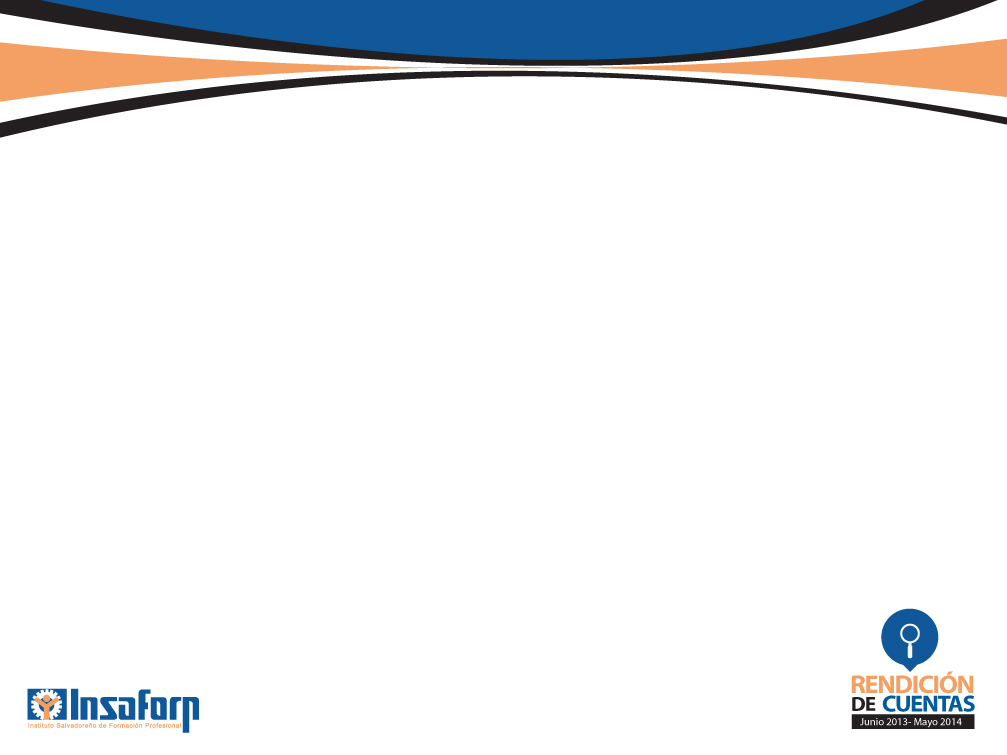 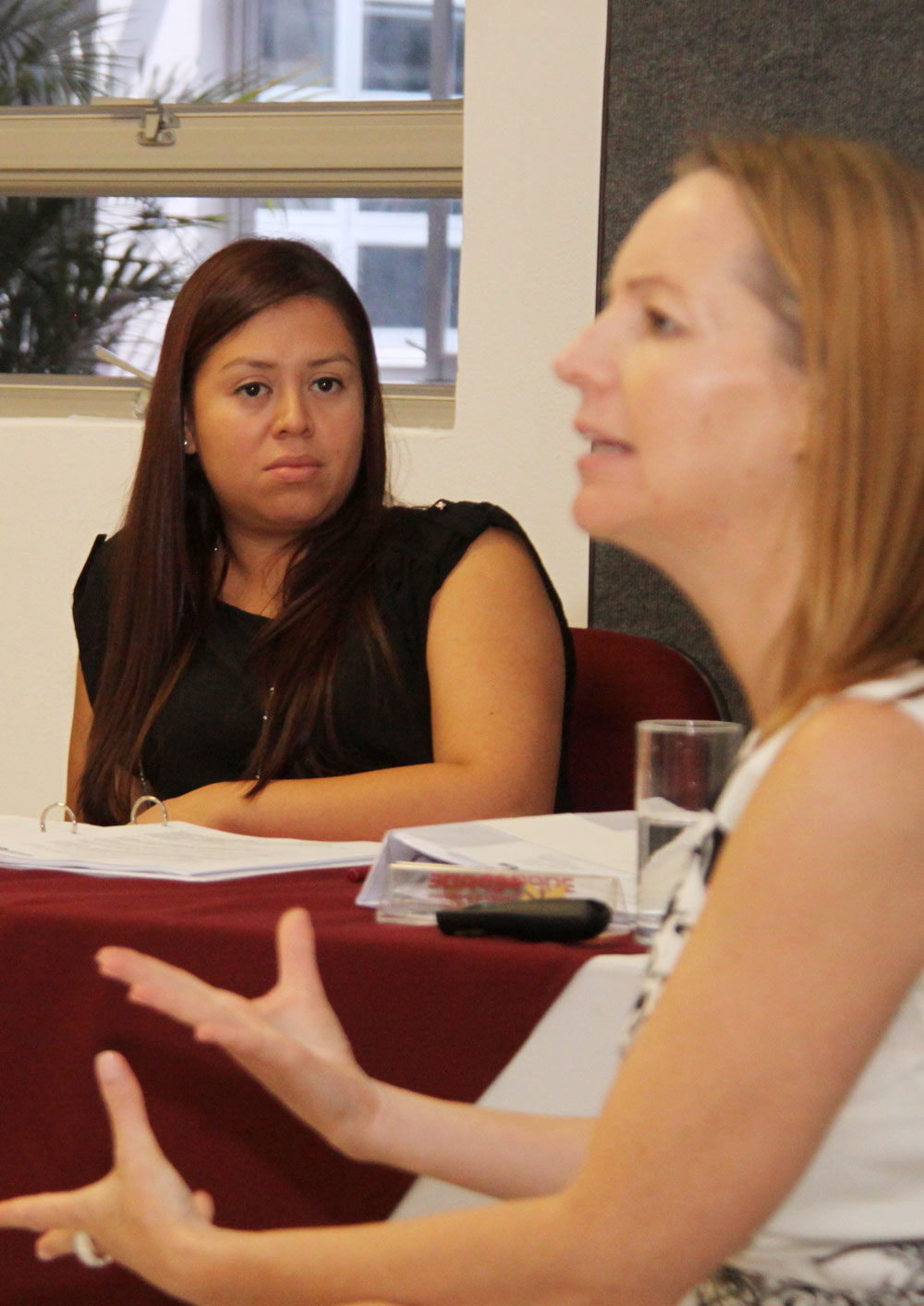 4,022 participantes
Resultados Programa Competencias Gerenciales



Áreas de Formación:
Programa de cursos modulares para fortalecer herramientas gerenciales en jefaturas y mandos medios
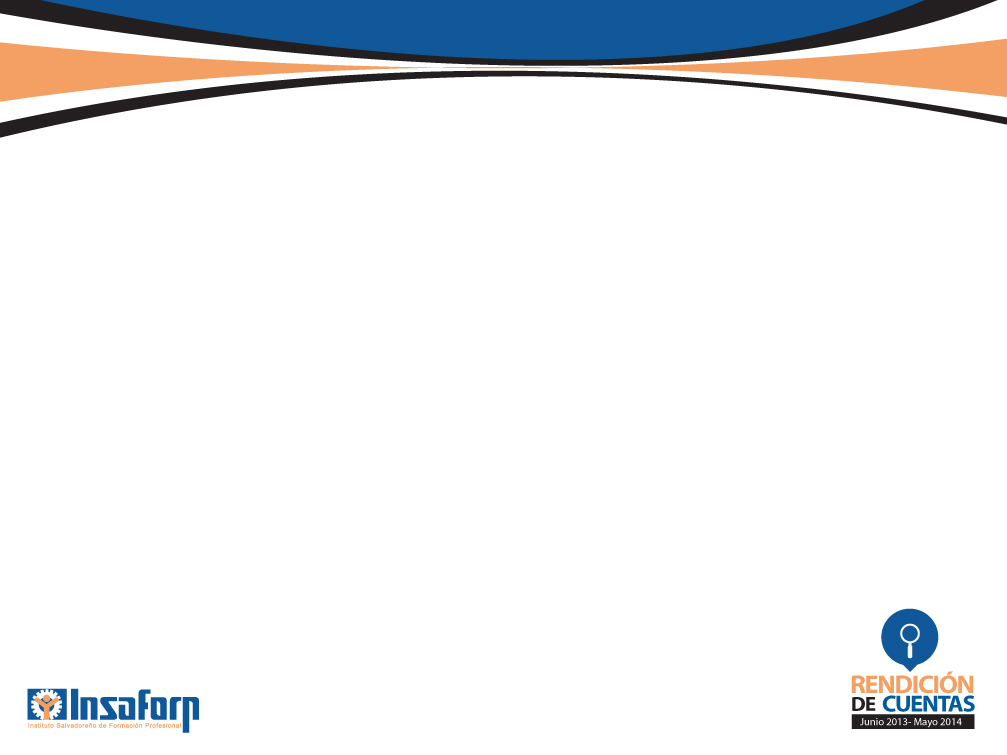 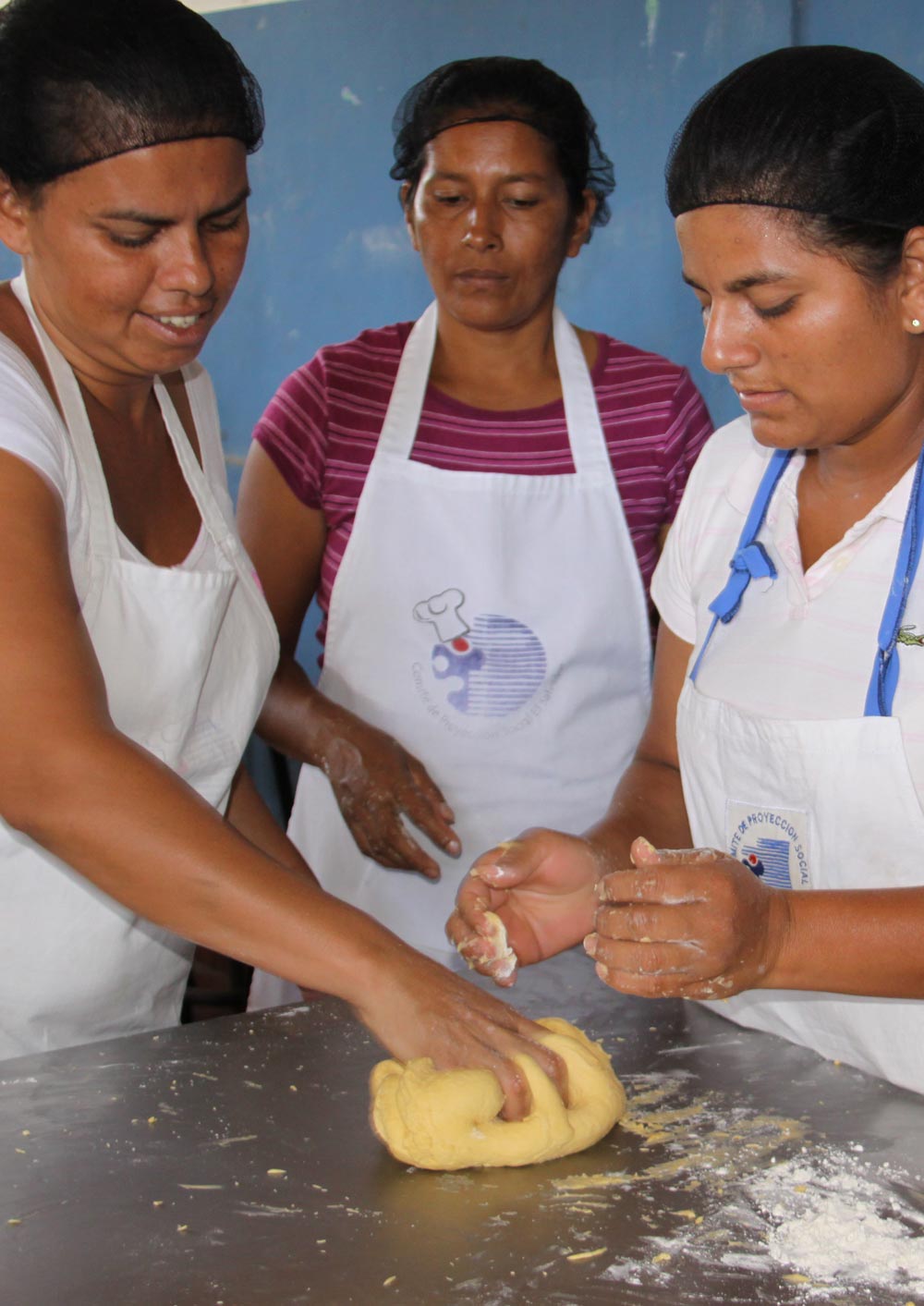 Resultados Programa Erradicación Trabajo Infantil IPEC-OIT


Componentes del Programa:
1,178 participantes
Orientado a padres e hijos mayores de 18 años o con responsabilidades familiares, que provengan de hogares con niños trabajadores.
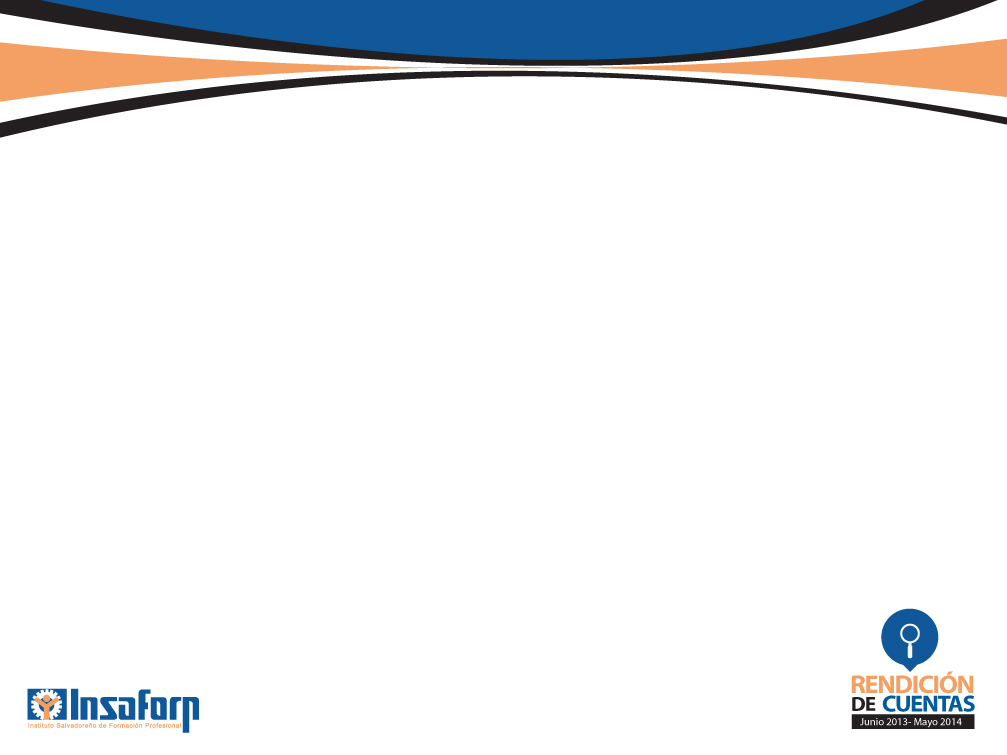 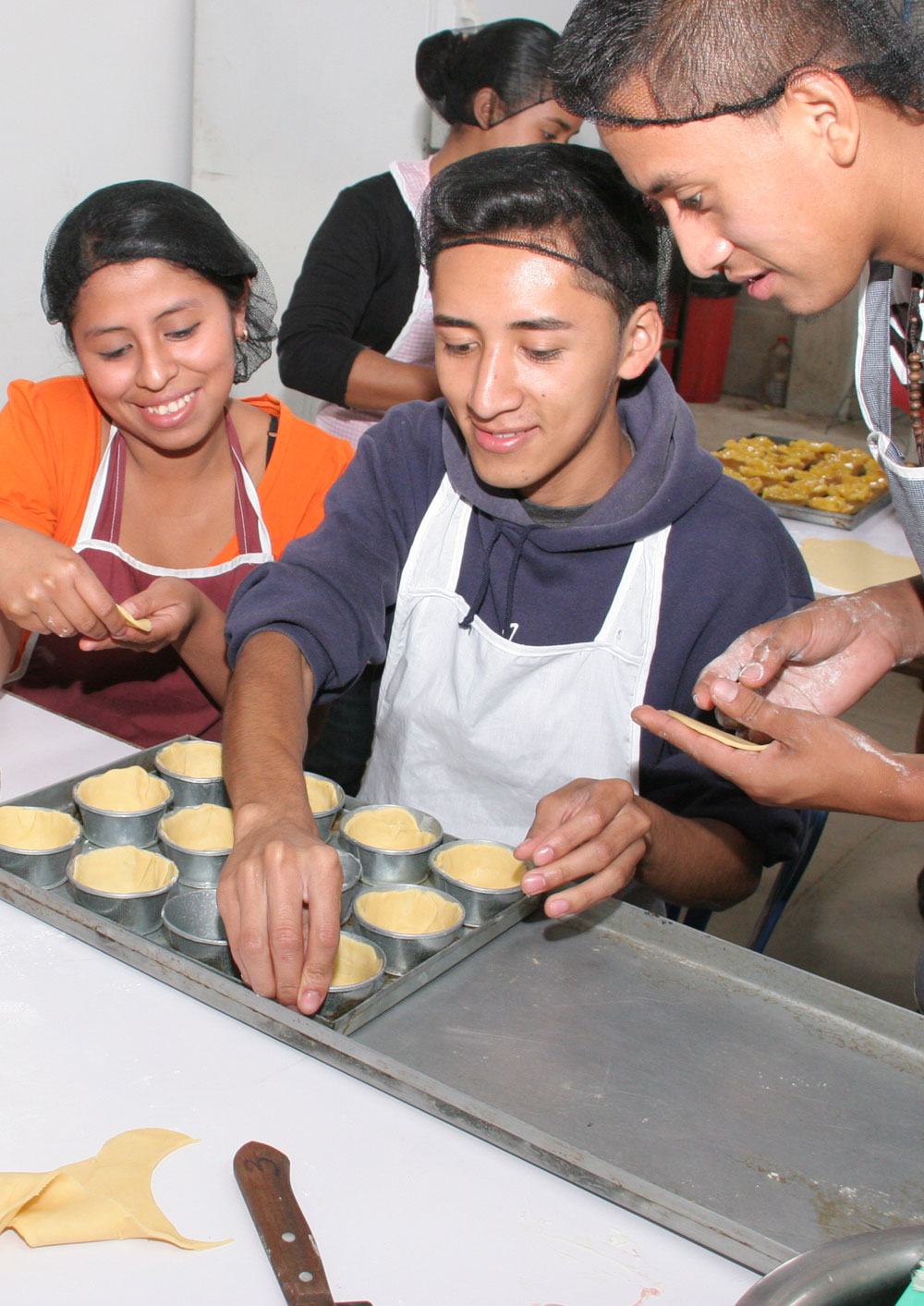 16,513 participantes
Resultados Programa
Hábil Técnico Permanente


Áreas de Formación:
Programa permanente de formación para mujeres, jóvenes y reconversión laboral de trabajadores cesantes, incluyendo la formación en emprendedurismo en algunas áreas
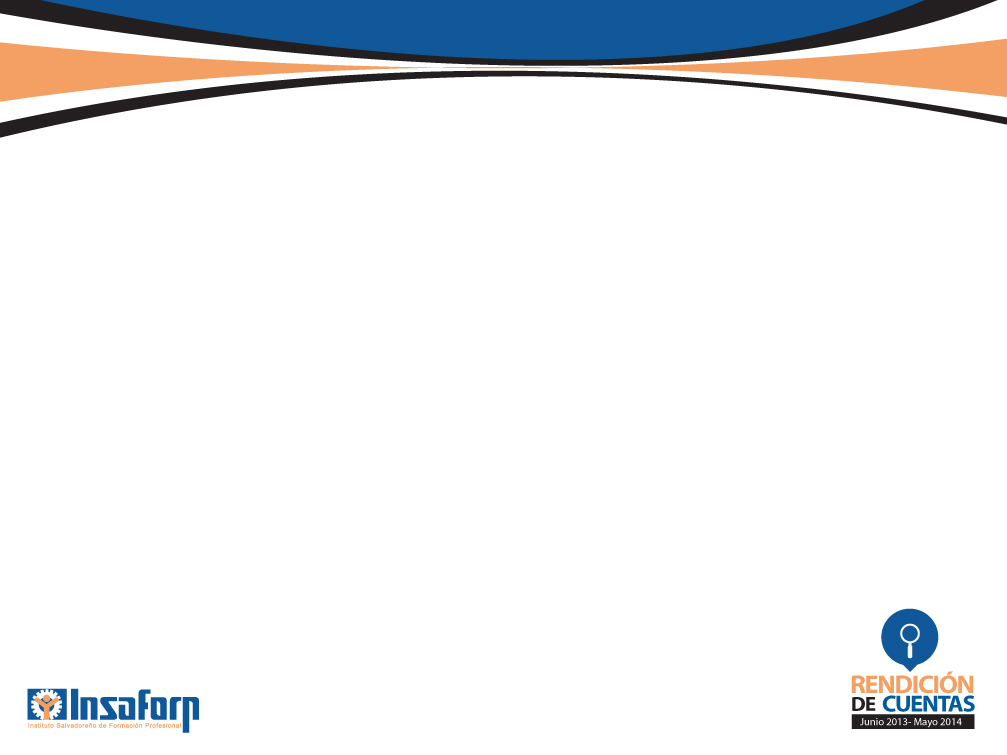 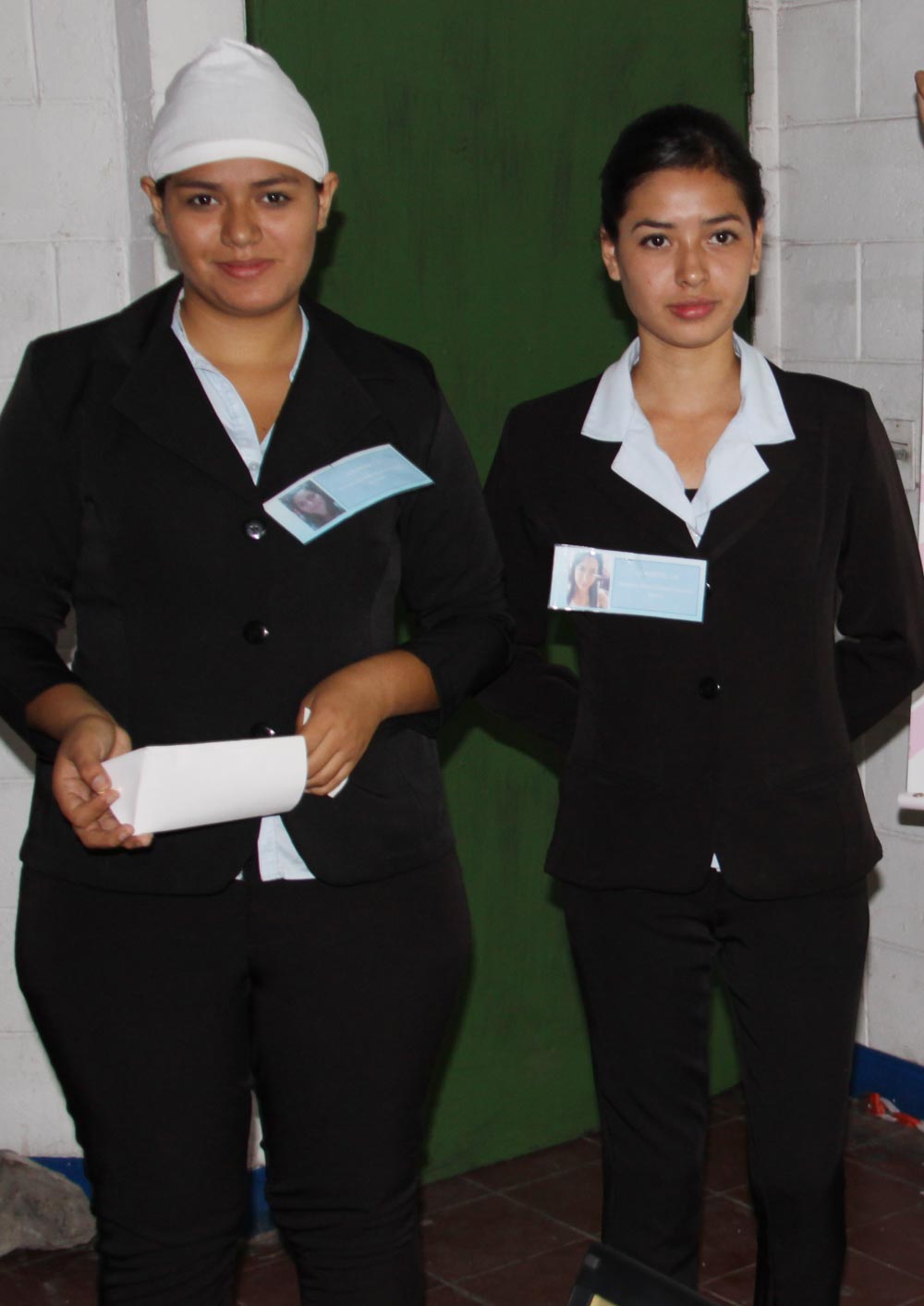 Resultados Programa de Emprendimiento para Jóvenes con MINED



Cursos:
50,622 participantes
Ejecutado por Empresarios Juveniles en más de 120 centros educativos de 64 municipios del país
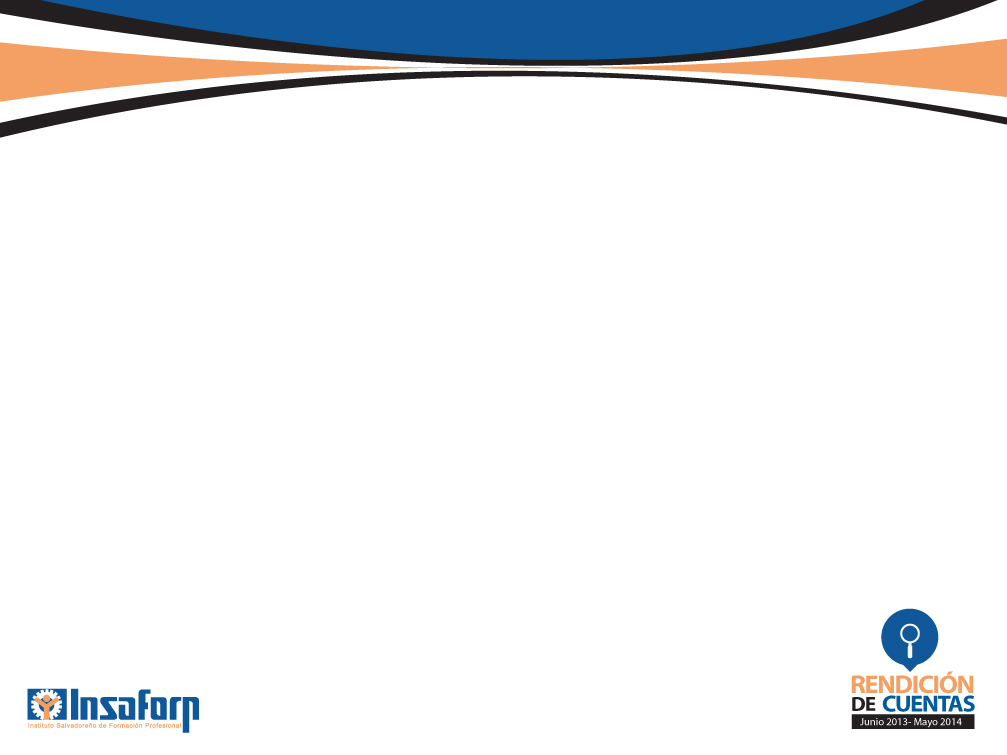 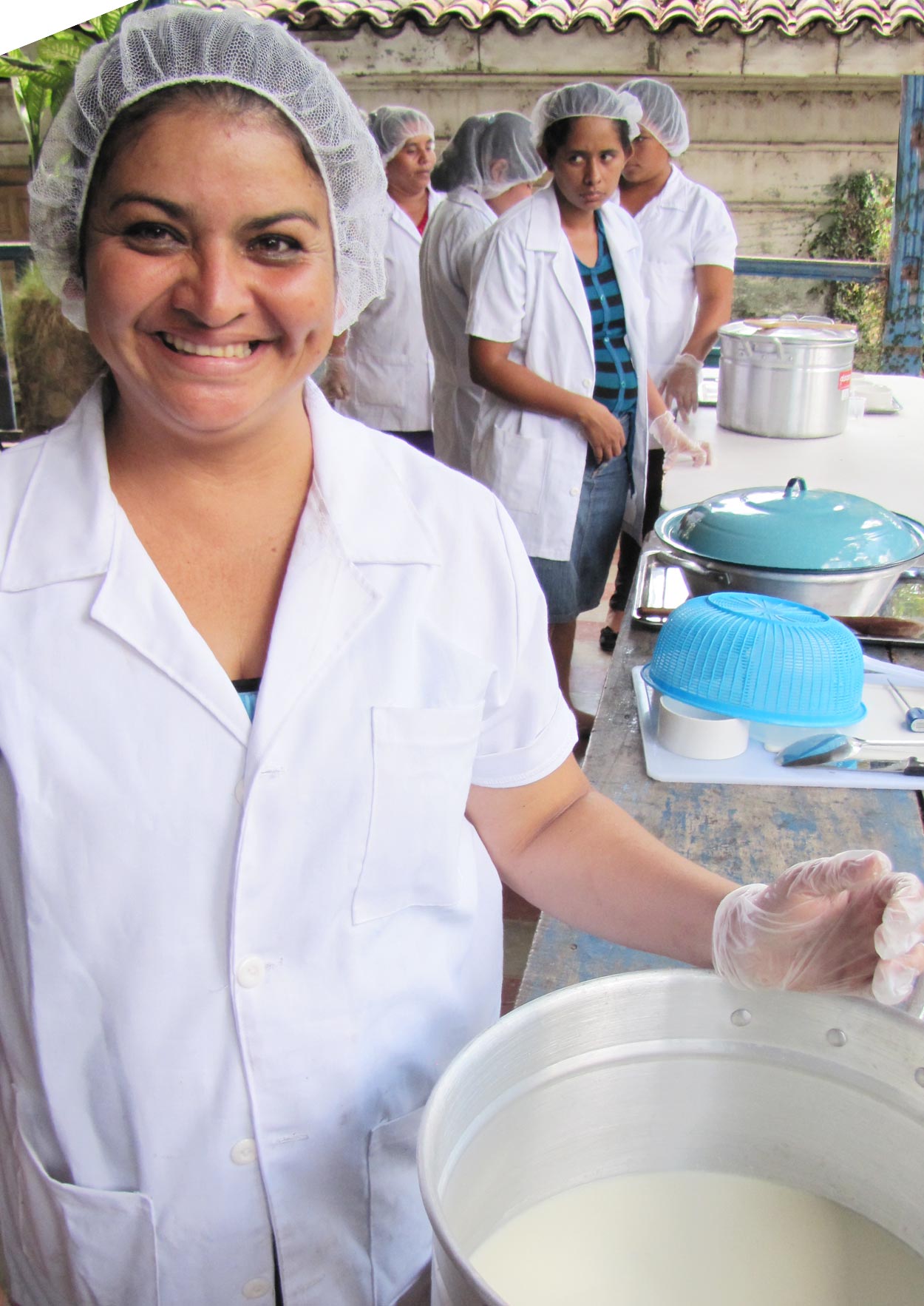 Resultados Programa Apoyo Temporal al Ingreso PATI
Convenio de donación de USAID con el Gobierno de El Salvador y financiamiento del préstamo BIRF del Banco Mundial y fondos propios de INSAFORP.

Convenios 
 INSAFORP-FISDL
18,263 participantes
1,066 cursos ocupacionales en 34 municipios, para mujeres y jóvenes entre 16 y 24 años
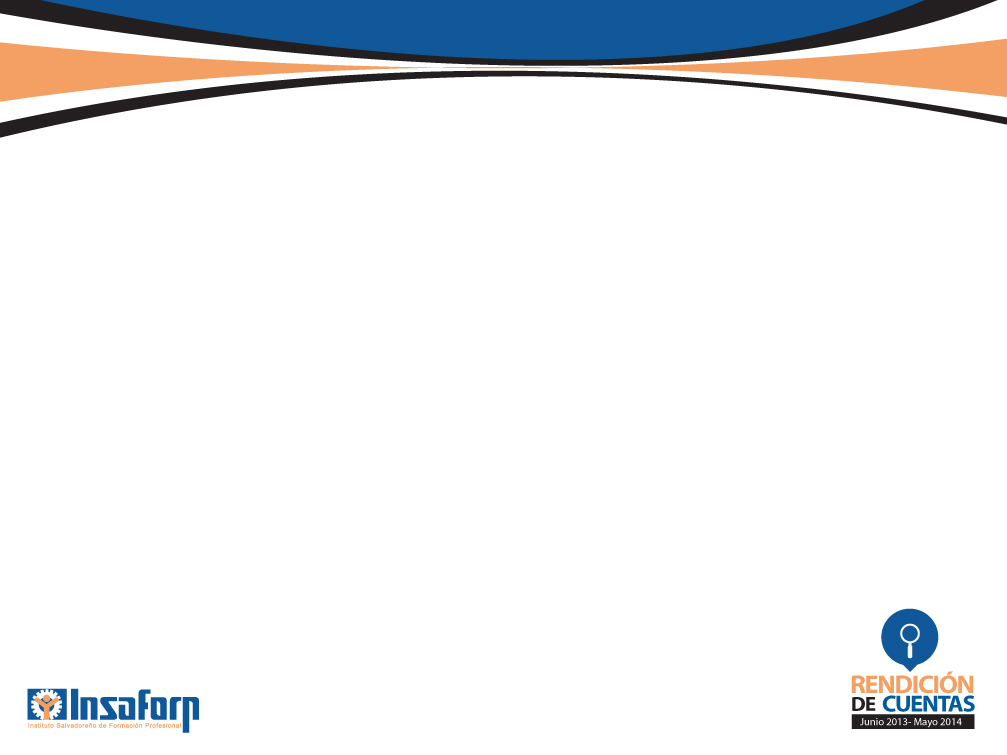 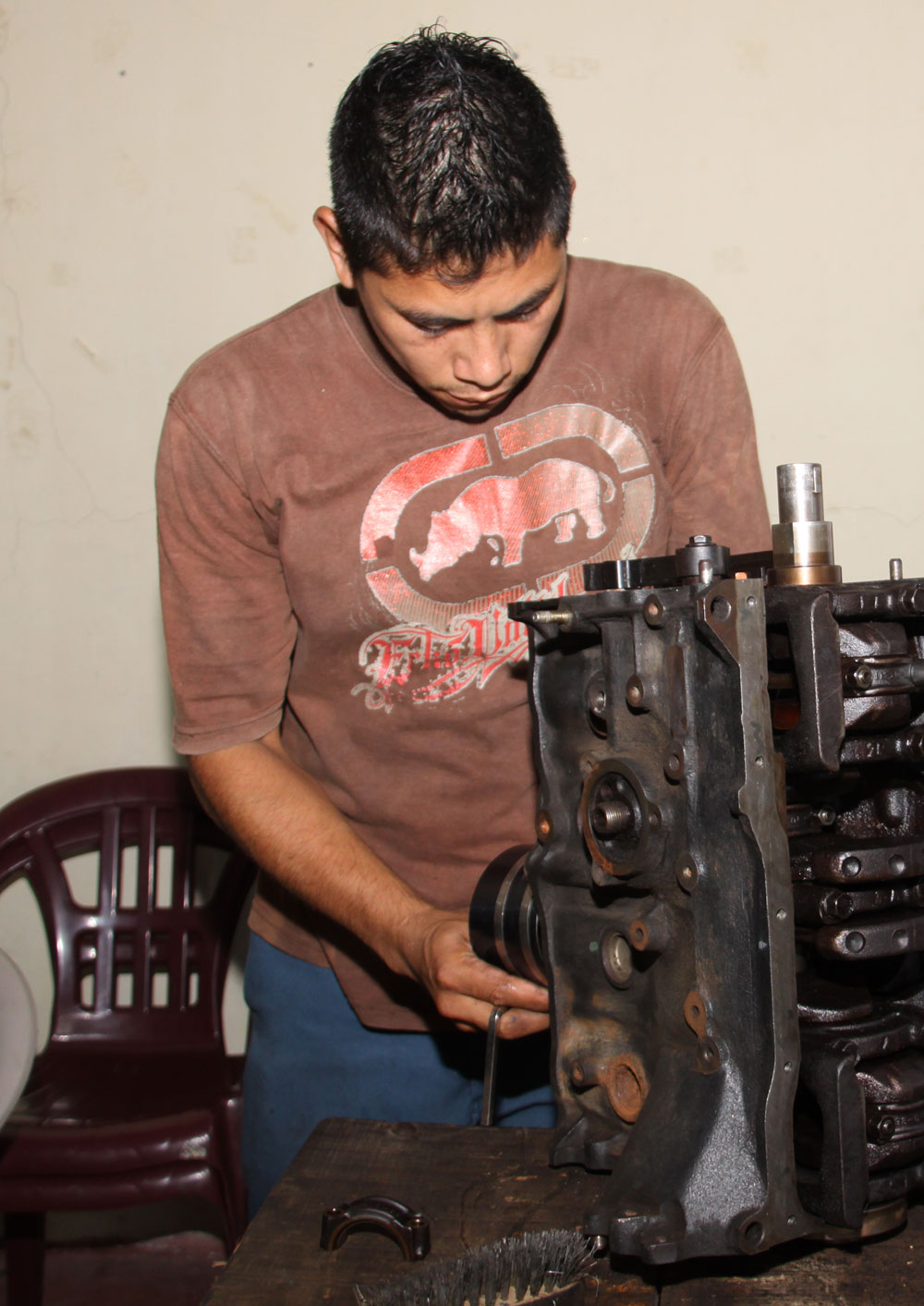 194 participantes
Resultados Programa con Fútbol Forever



Áreas de Formación:
Proyecto especial ejecutado en comunidades La Campanera y Santa Eduviges de Soyapango
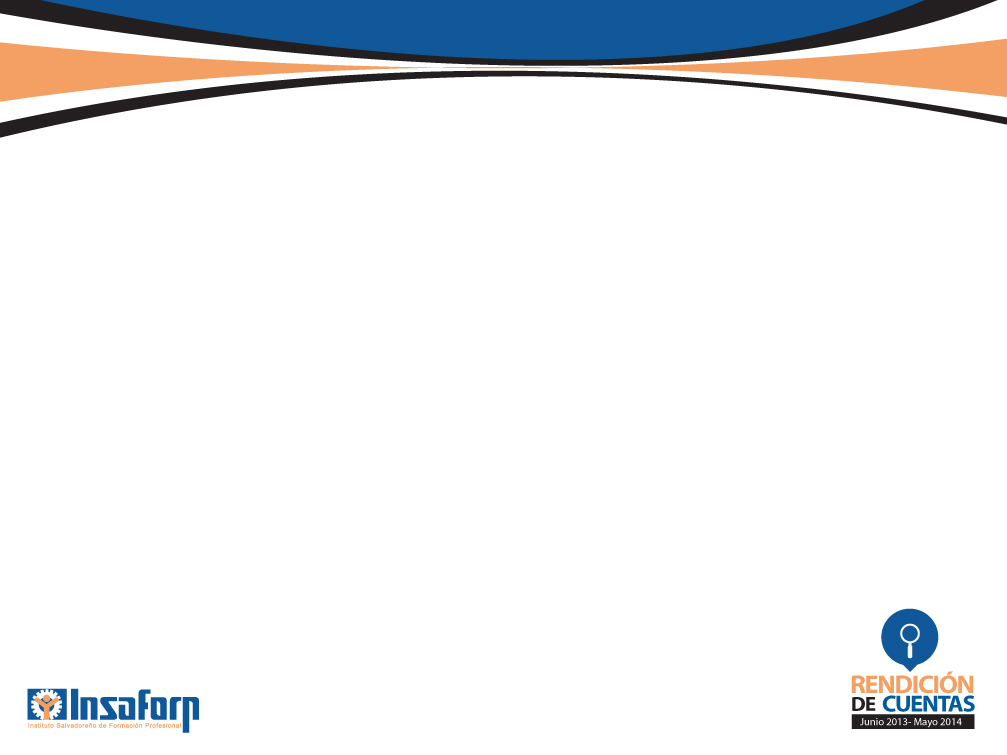 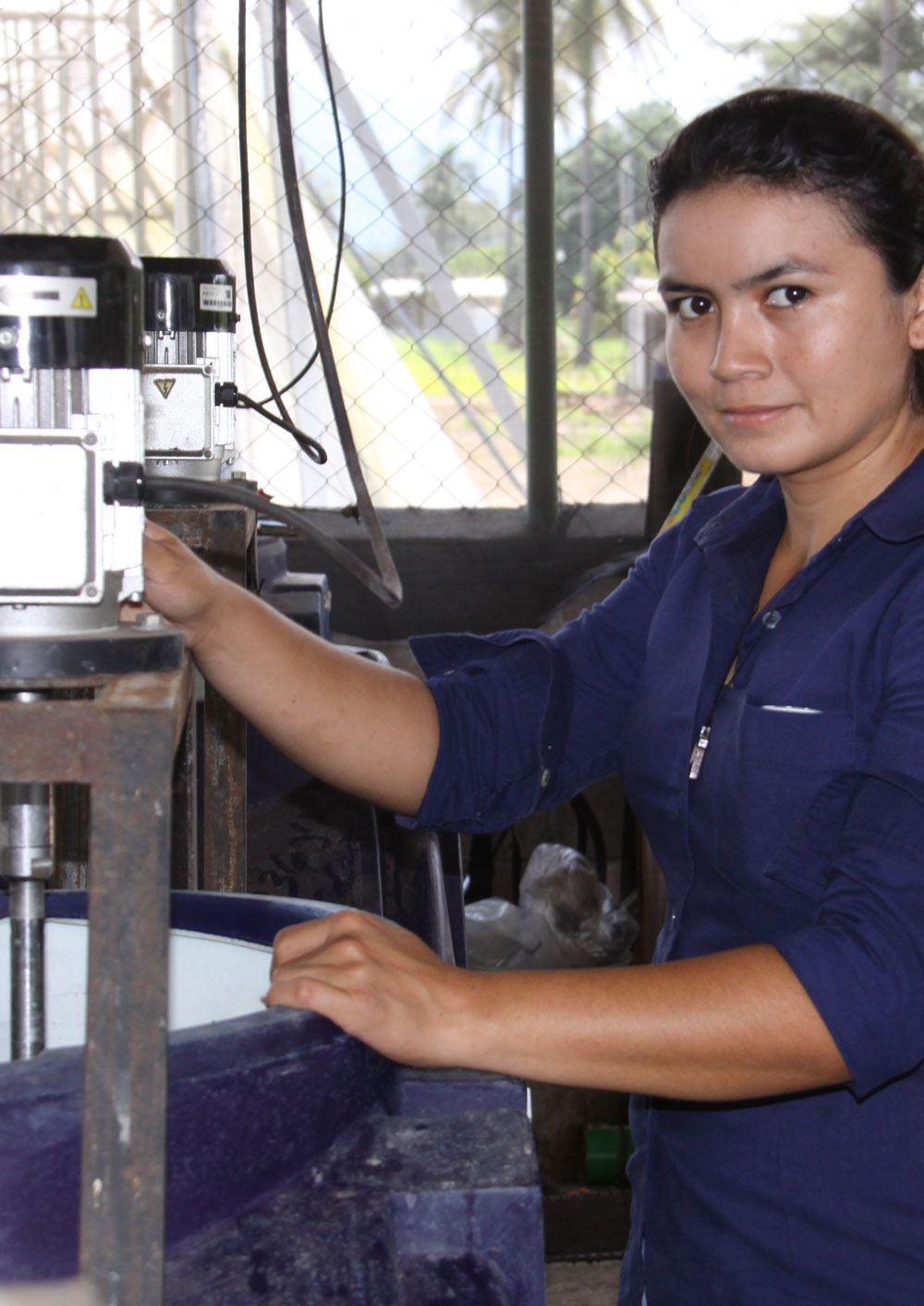 200 participantes
Resultados Programa Becarios Escuela Nacional de Agricultura ENA
INSAFORP apoya con becas anuales completas en Ciencias Agropecuarias, durante los tres años de estudio. Apoyo diseñado para estudiantes que cumplan con requisitos.
El 62% del total de estudiantes de la ENA son apoyados con becas del INSAFORP
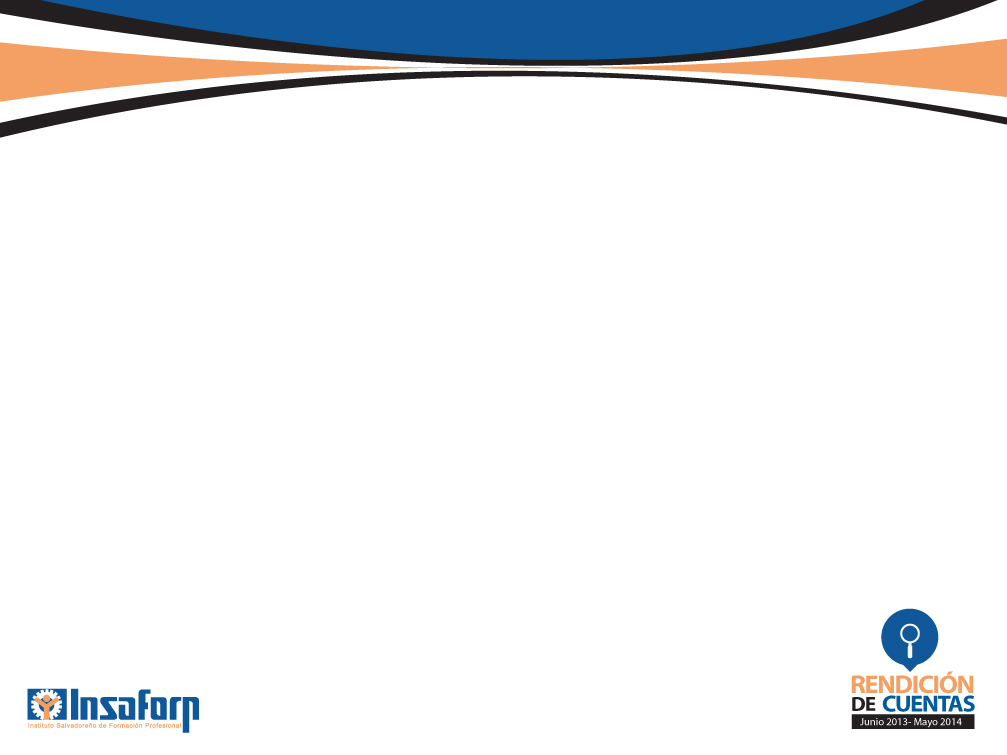 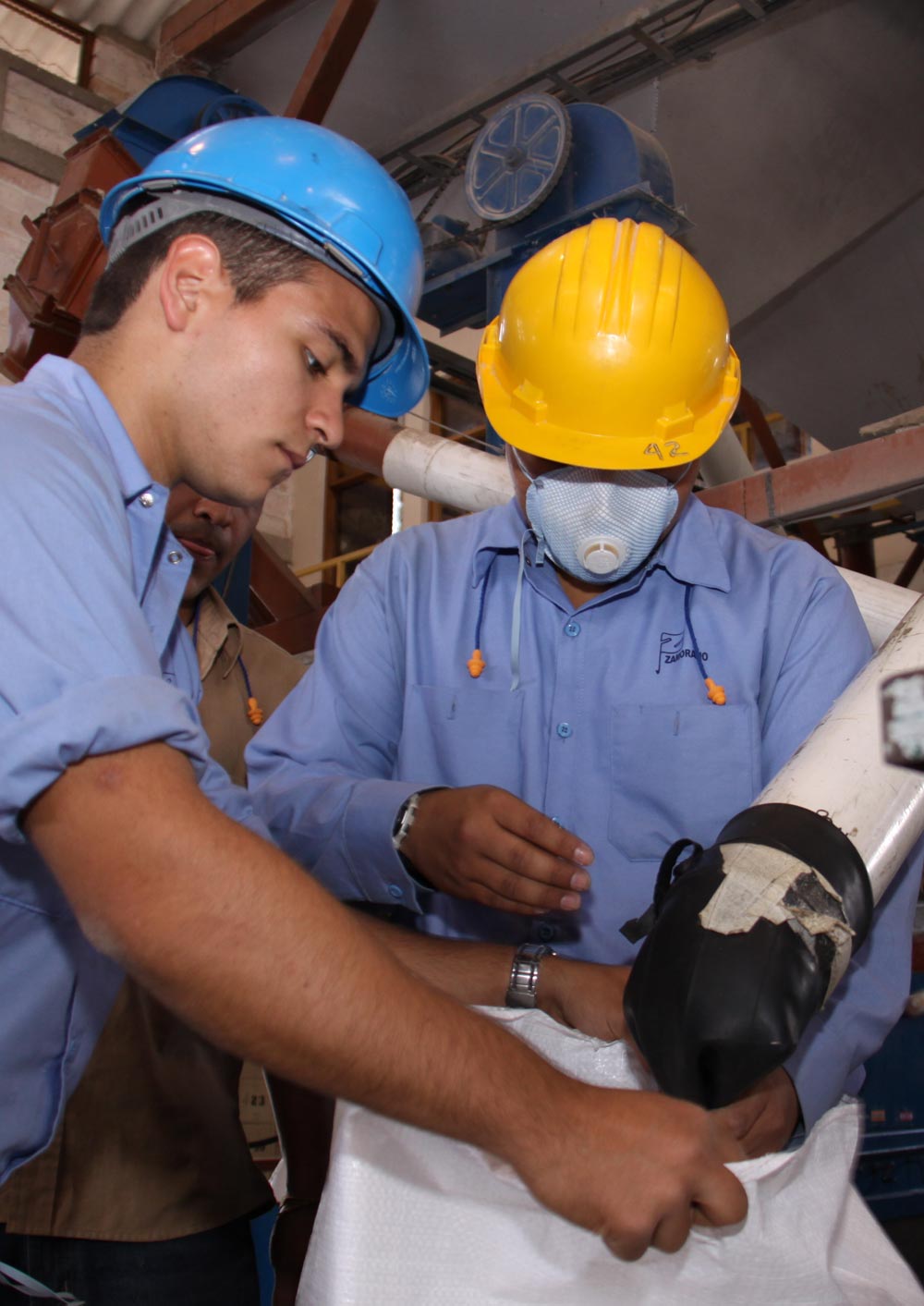 57 participantes
Resultados Programa Becarios Zamorano
INSAFORP apoya anualmente con becas completas y medias becas por tres años a jóvenes en la Escuela Agrícola Panamericana “Zamorano”, quienes pueden optar por las carreras Técnicas de Ingeniería:
Administración de Agronegocios
Agroindustria Alimentaria
Ambiente y Desarrollo
Ingeniería Agronómica
Para jóvenes menores de 24 años, carrera de tres años de duración
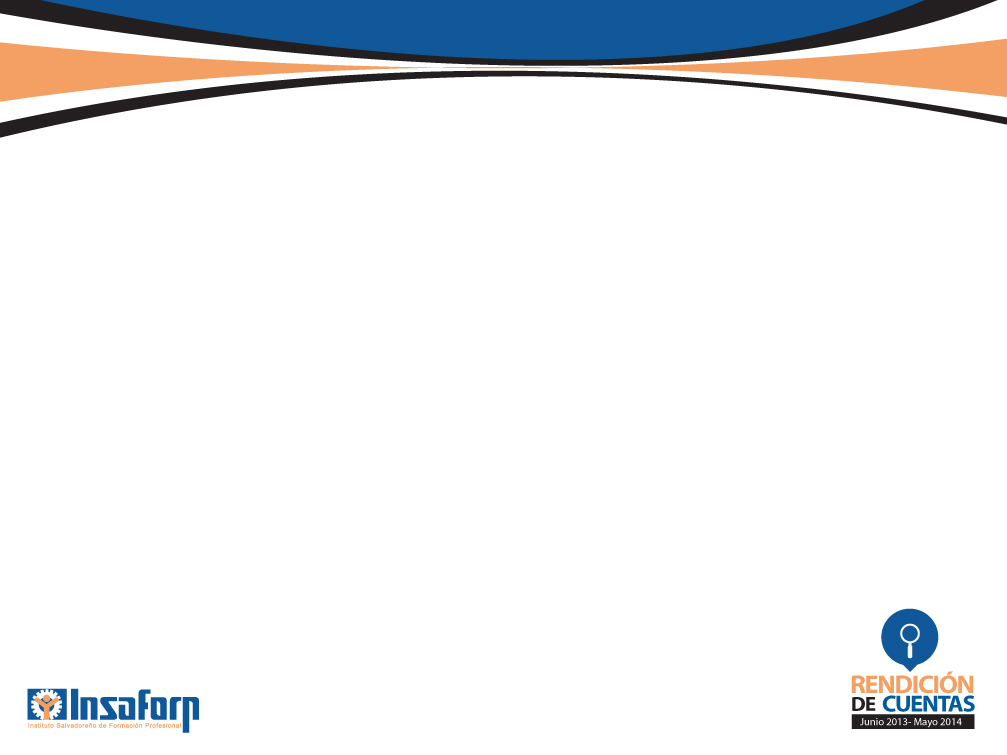 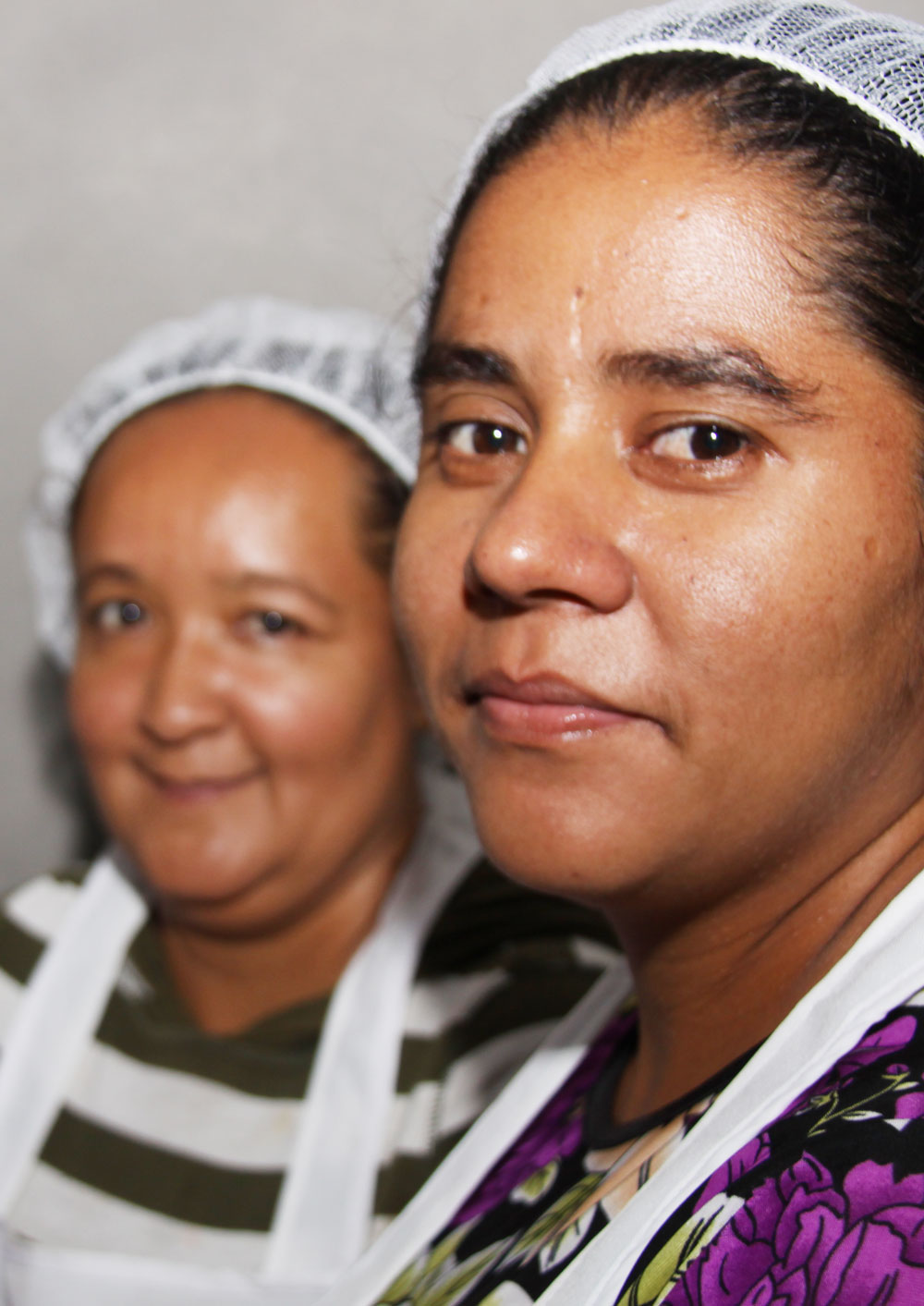 Resultados Programa Apoyo a Ciudad Mujer



Áreas de Formación:
13,685 participantes
Se han impartido 750 cursos en coordinación con las Sedes de Colón, Usulután, Santa Ana, San Martín y San Miguel, en 119 municipios y 13 departamentos del país. Los cursos se financian con fondos propios de INSAFORP.
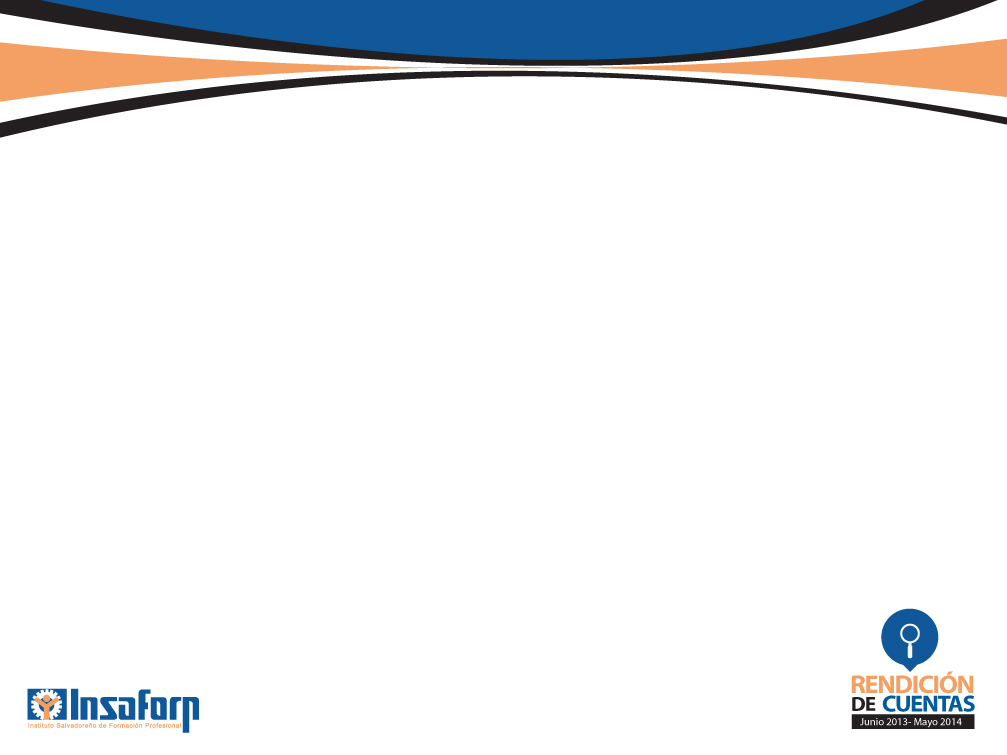 III. Principales Áreas de Formación
La variedad de opciones de formación de INSAFORP es sumamente amplia. A continuación se presentan las áreas de formación más demandadas tanto entre empleados como entre jóvenes y salvadoreños en condiciones de vulnerabilidad.
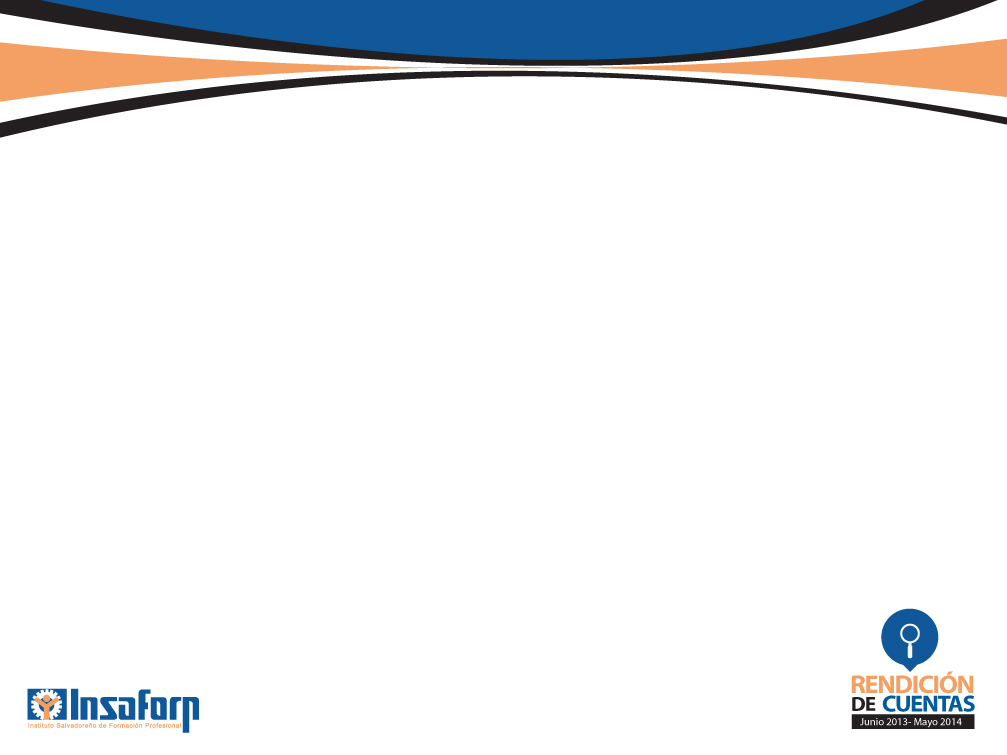 Áreas de Formación para Trabajadores de las Empresas
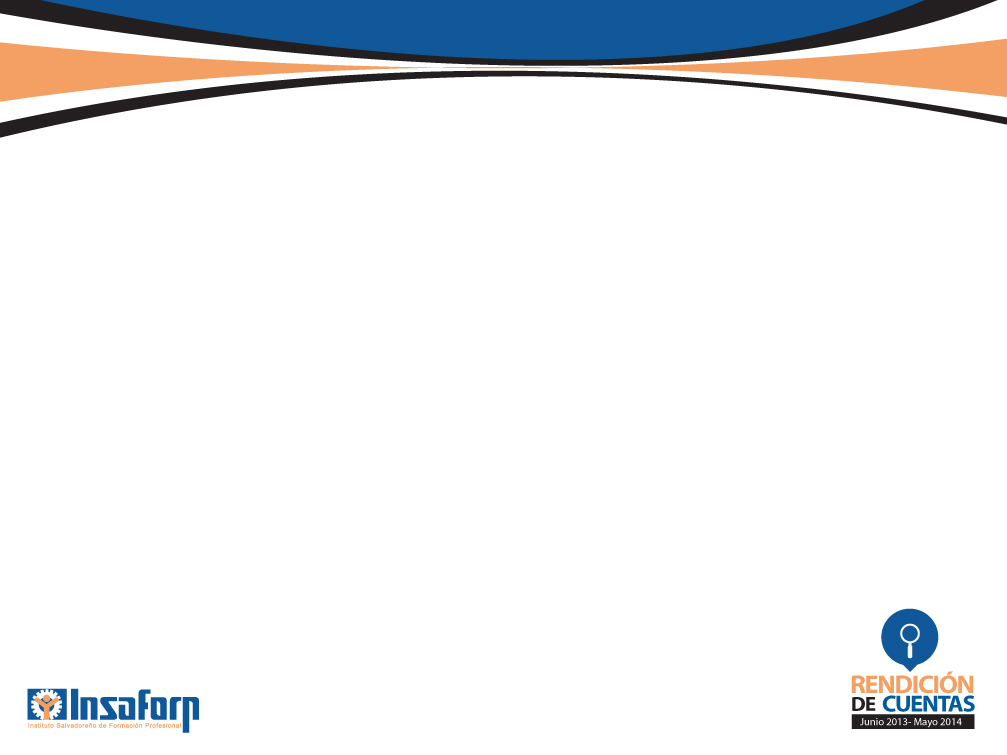 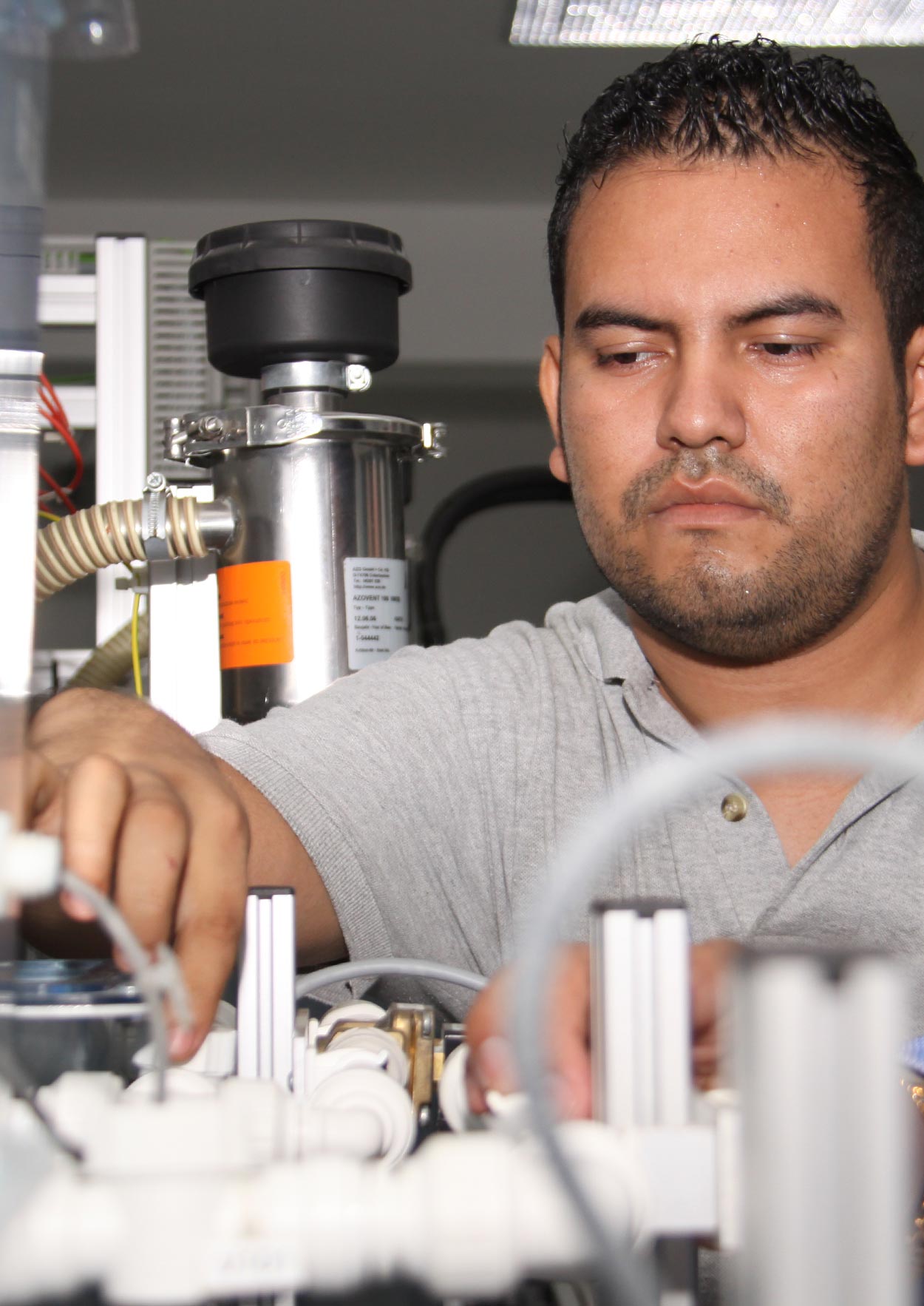 Área de Capacitación en Tecnologías, Innovación, Calidad  y Productividad para las Empresas
Áreas de Formación:
32,240 participantes
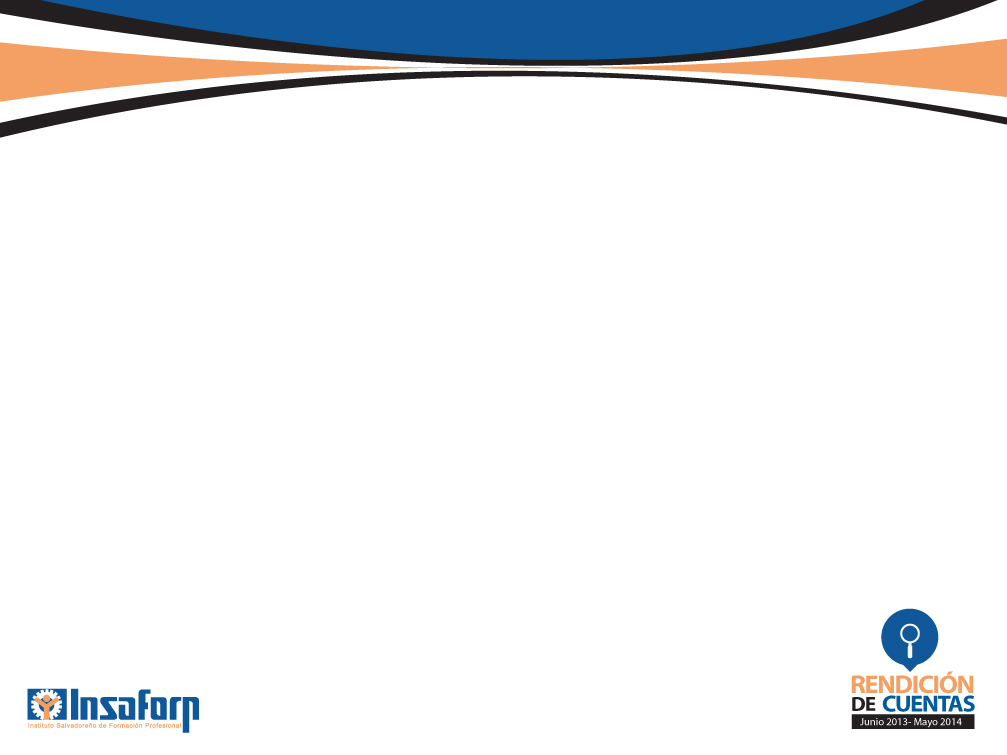 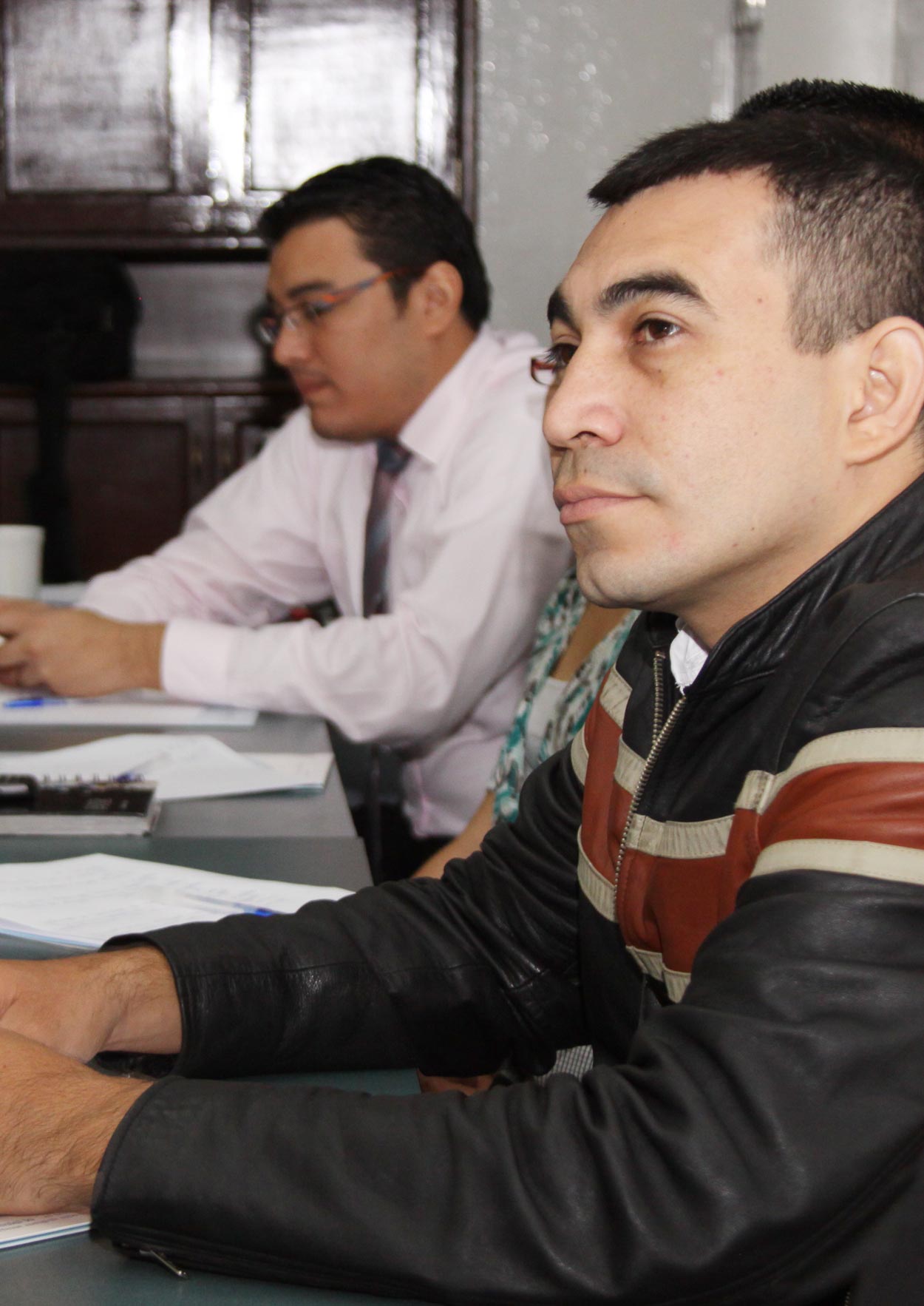 Áreas de Formación para Trabajadores de las Empresas
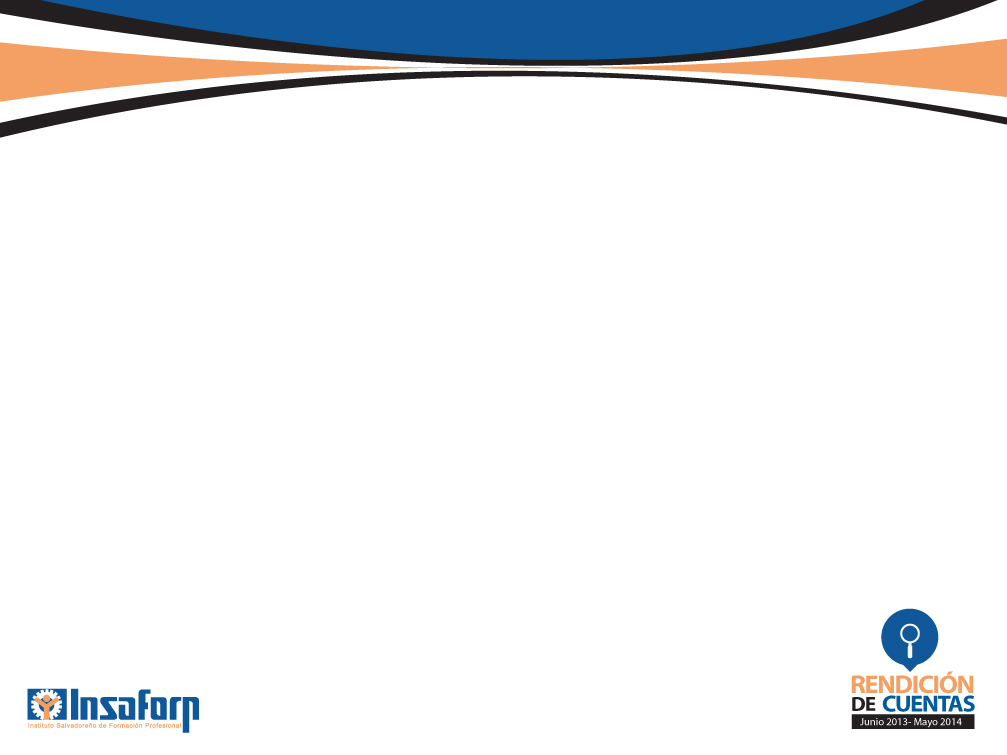 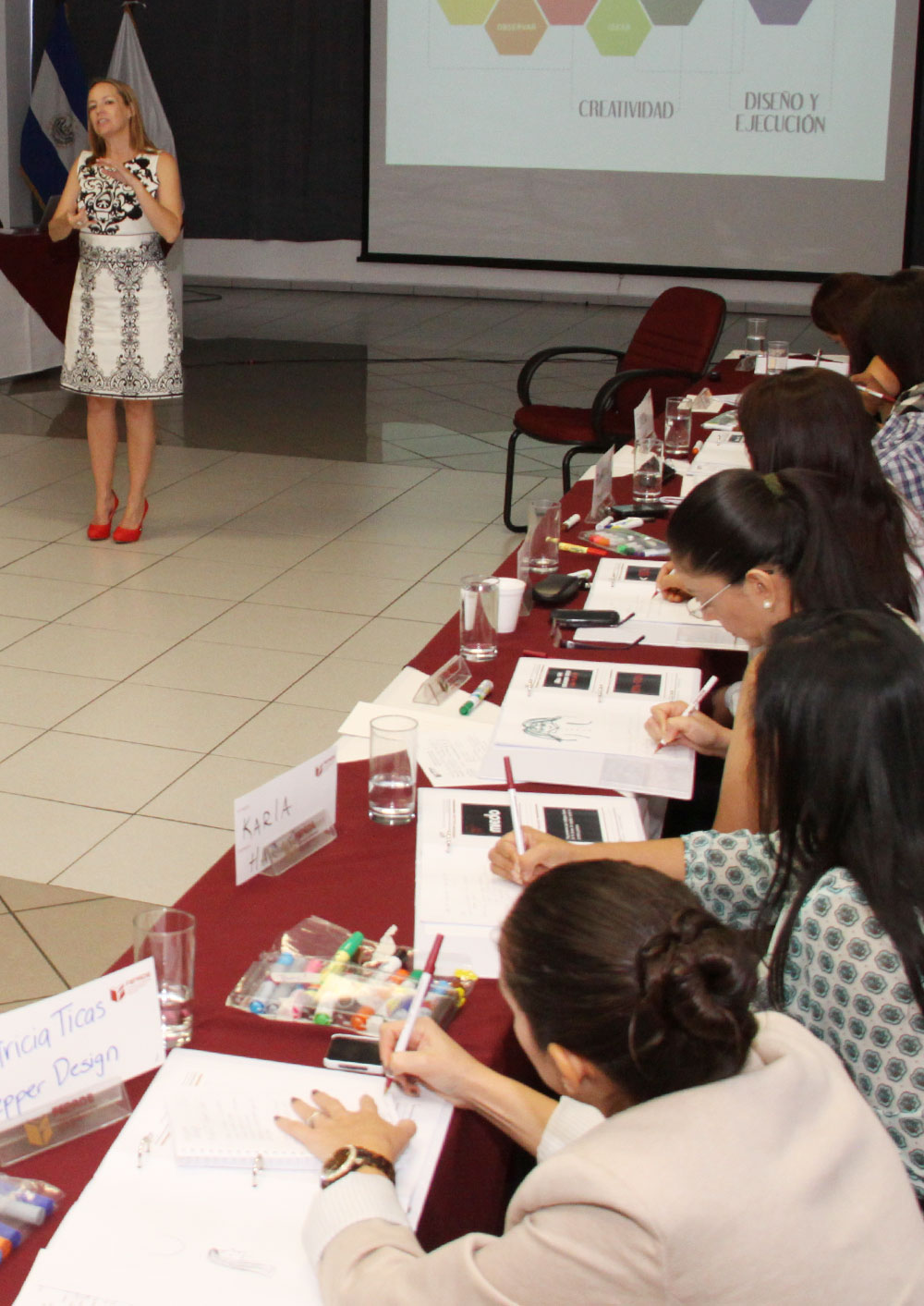 Áreas de Formación para Trabajadores de las Empresas
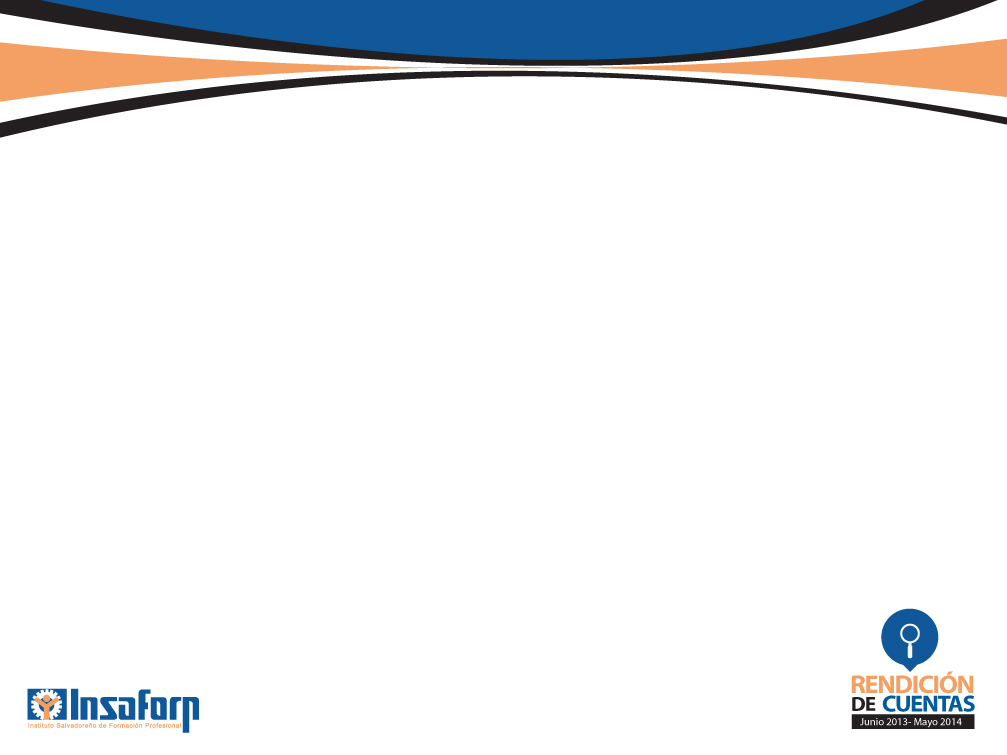 Áreas de Formación para Empleo y Autoempleo
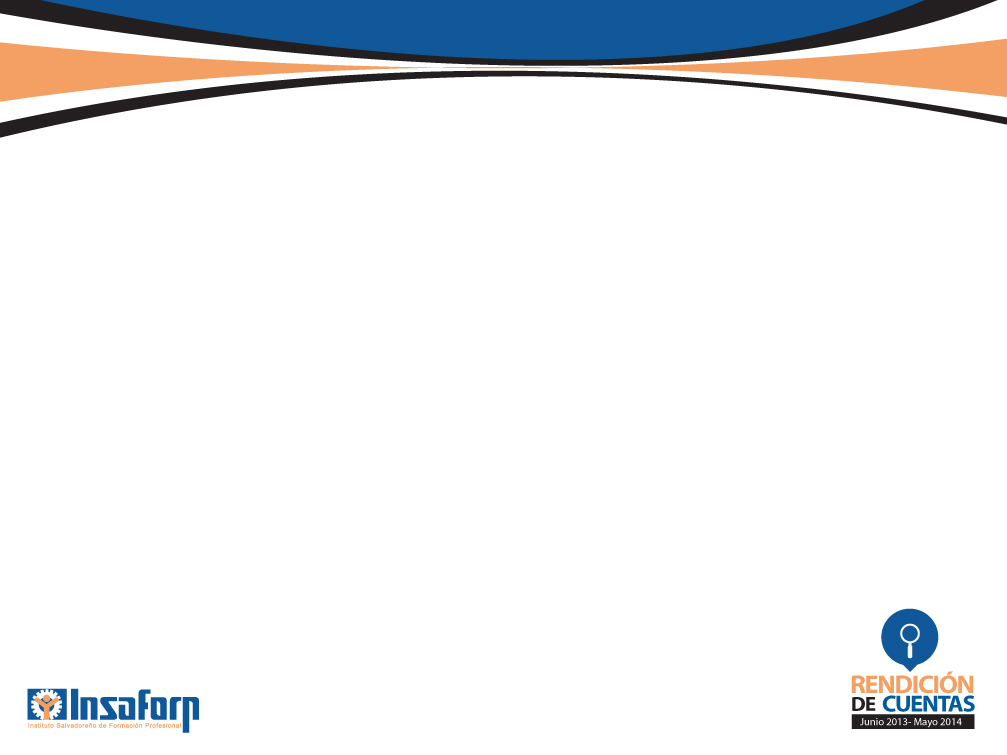 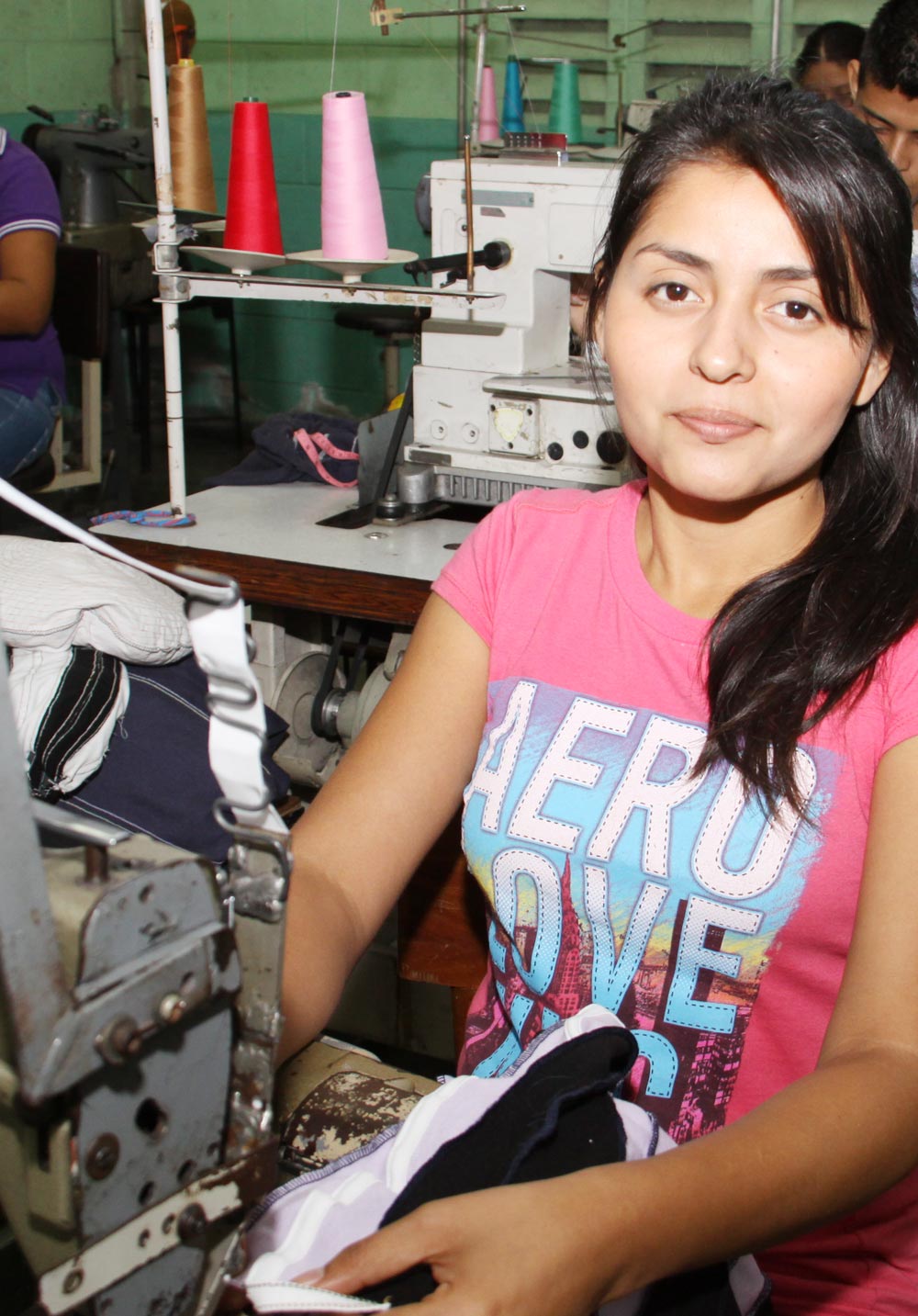 Áreas de Formación Empleo y Autoempleo
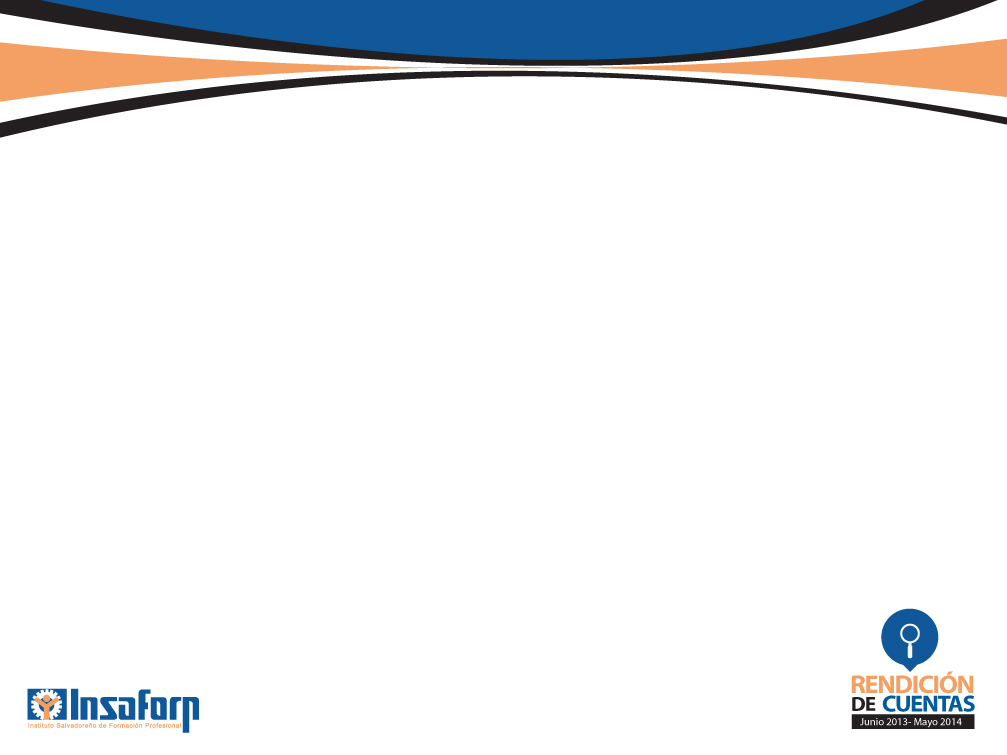 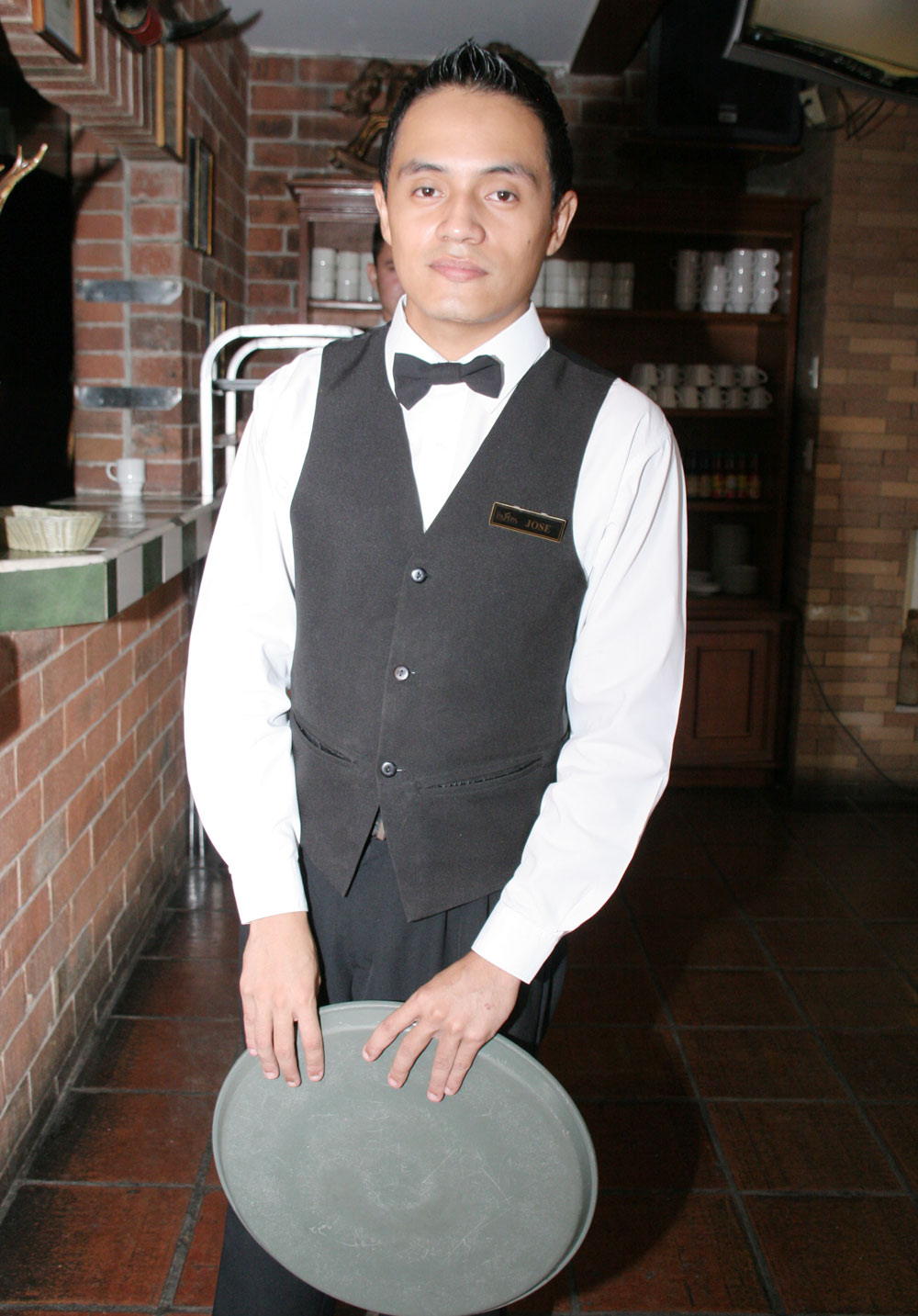 Áreas de Formación Empleo y Autoempleo
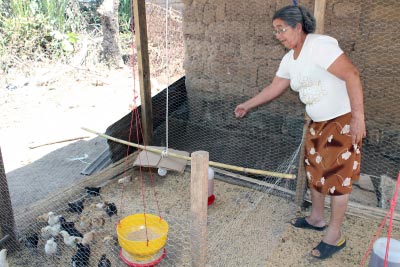 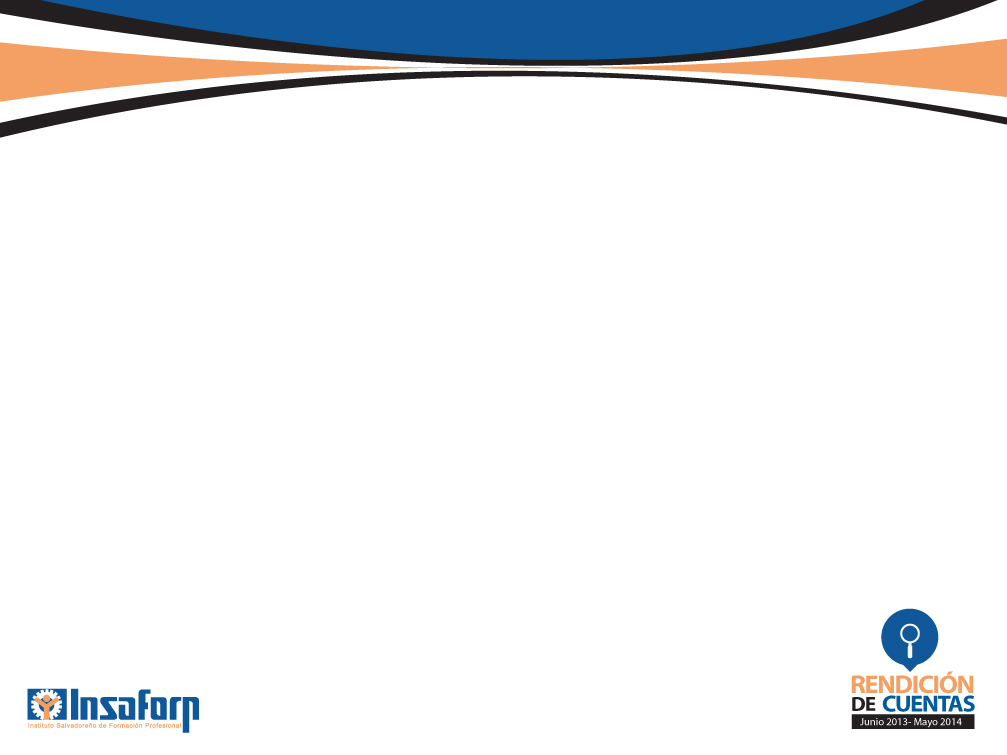 Áreas de Formación Empleo y Autoempleo
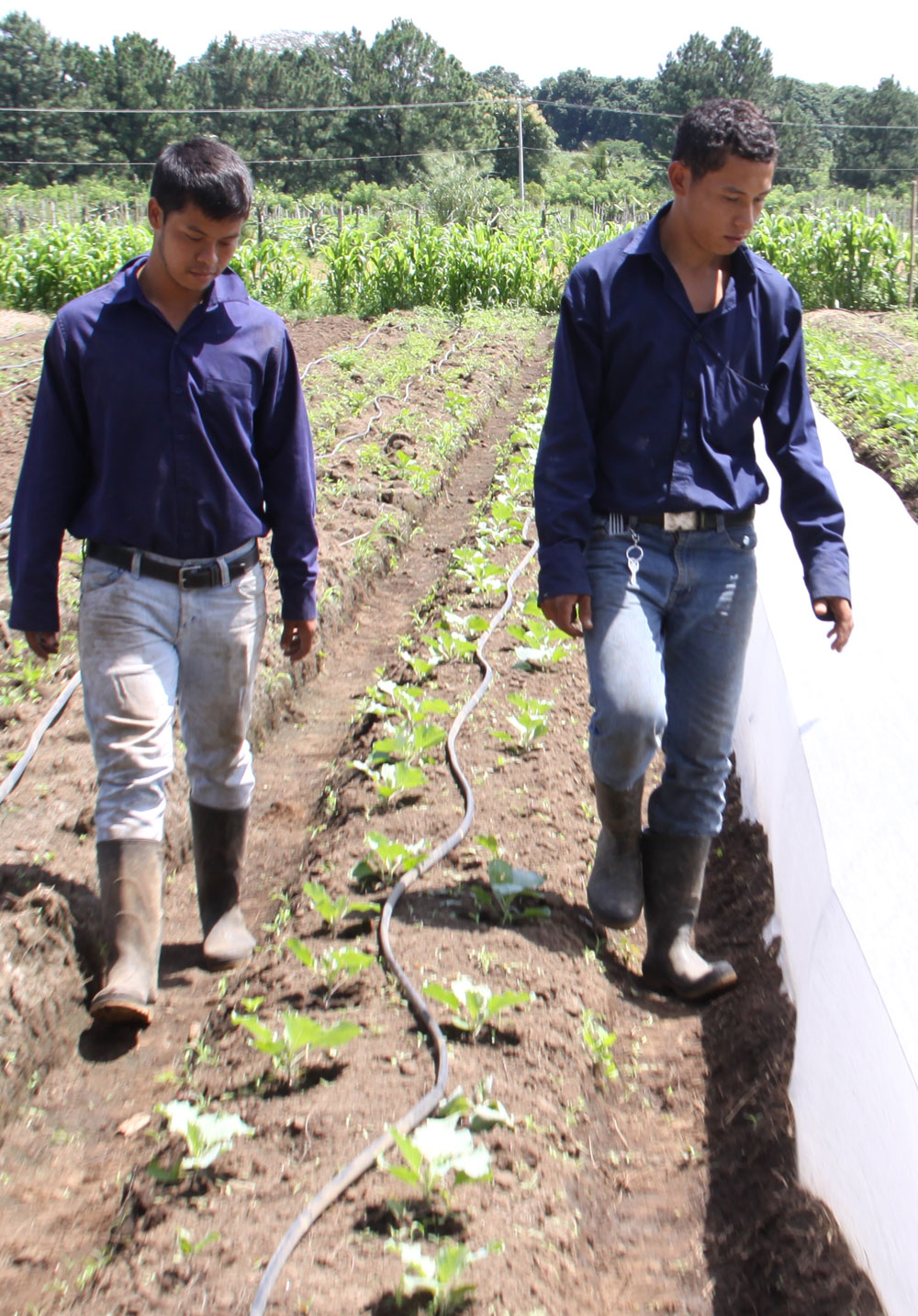 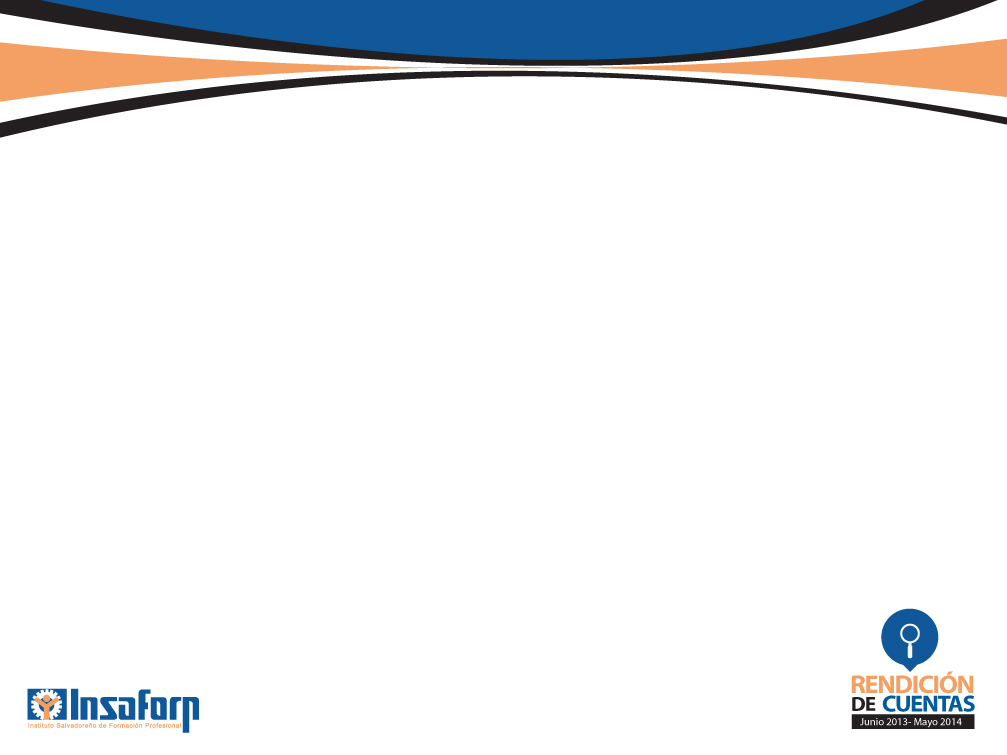 IV. Inversión en Capital Humano y Cobertura de los Diferentes Programas
La eficiencia administrativa y aprovechamiento de los recursos es clave en el INSAFORP, porque al menos 80% de los fondos presupuestados se invierten directamente en la formación del capital humano
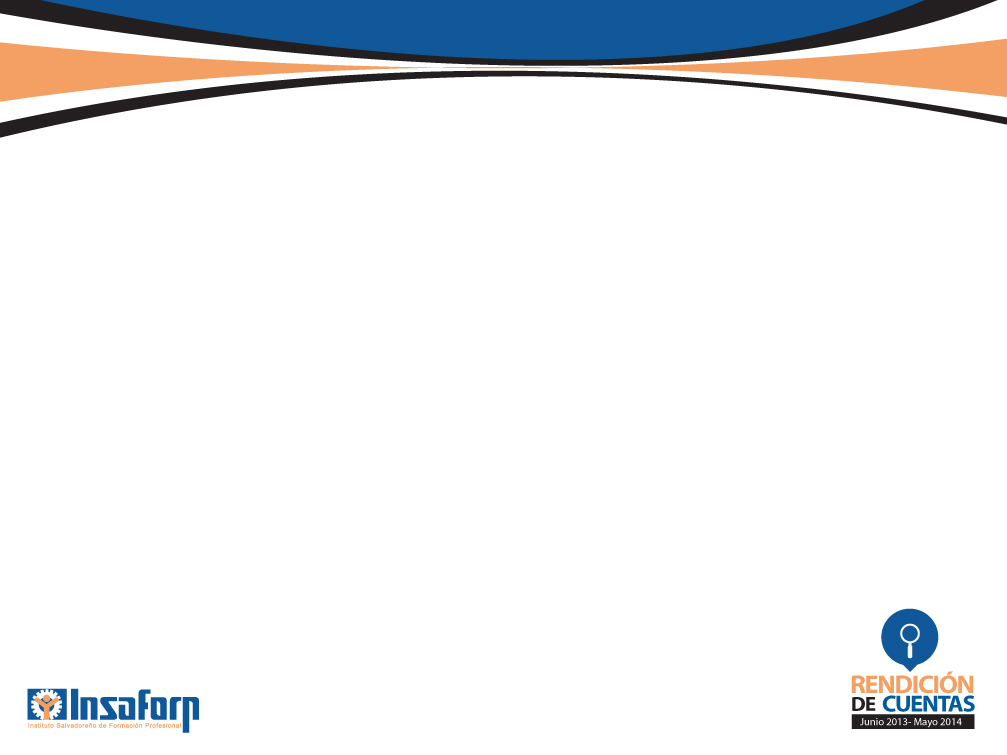 Inversión Junio 2013 - Mayo 2014
Empleados de empresas cotizantes
US$10,132,842
Población en Vulnerabilidad y Jóvenes
US$13,301,933
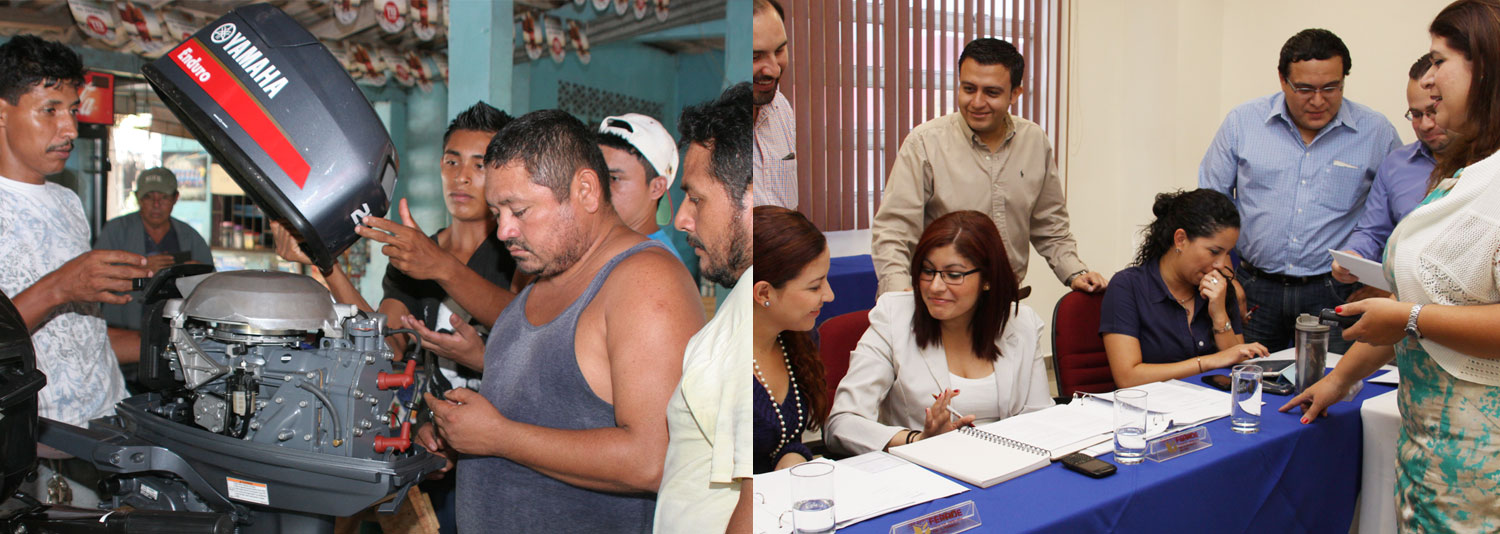 Total Inversión: $23,434,775
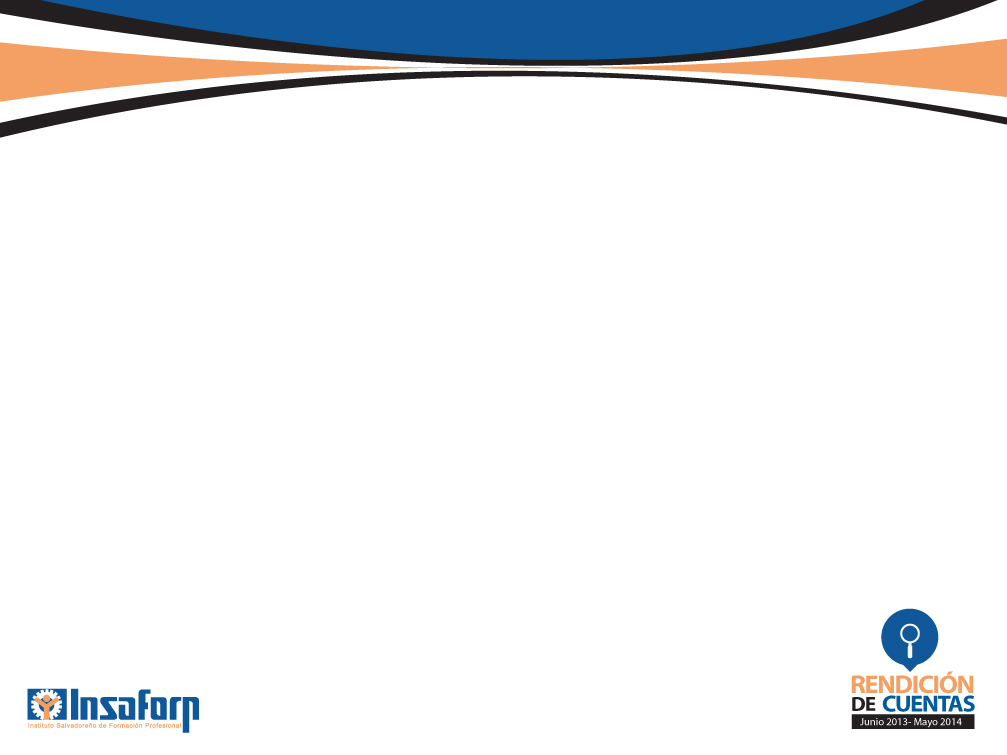 Empleados de Empresas Cotizantes
165,809 participantes

Personas en Situación de Vulnerabilidad y Jóvenes en Busca del Primer Empleo
96,947 participantes
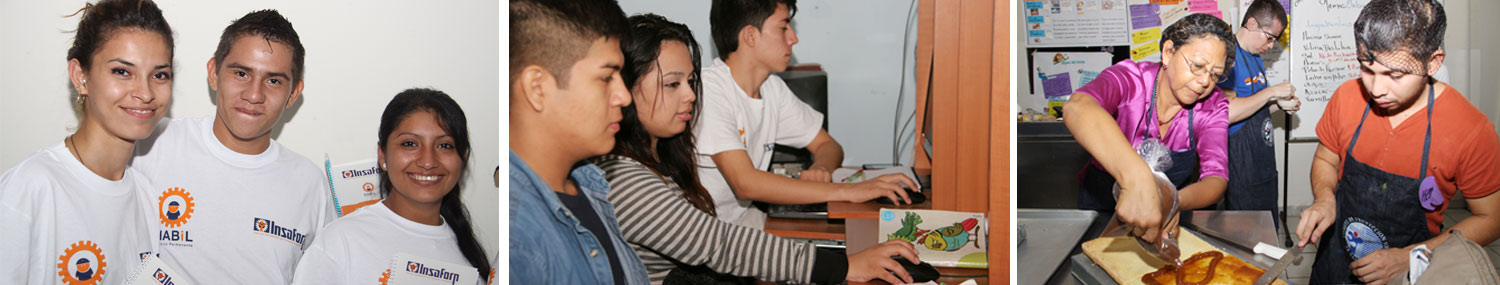 Total de capacitados en el período: 
262,756  participantes
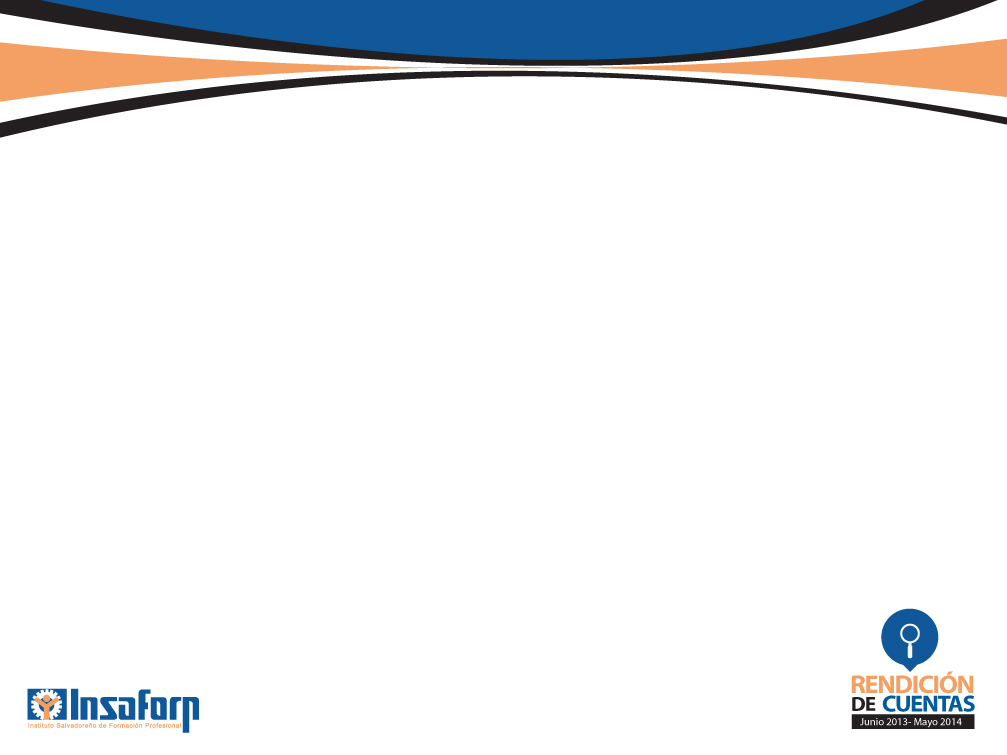 Cobertura Nacional en Formación Continua
Cobertura  en 120 municipios
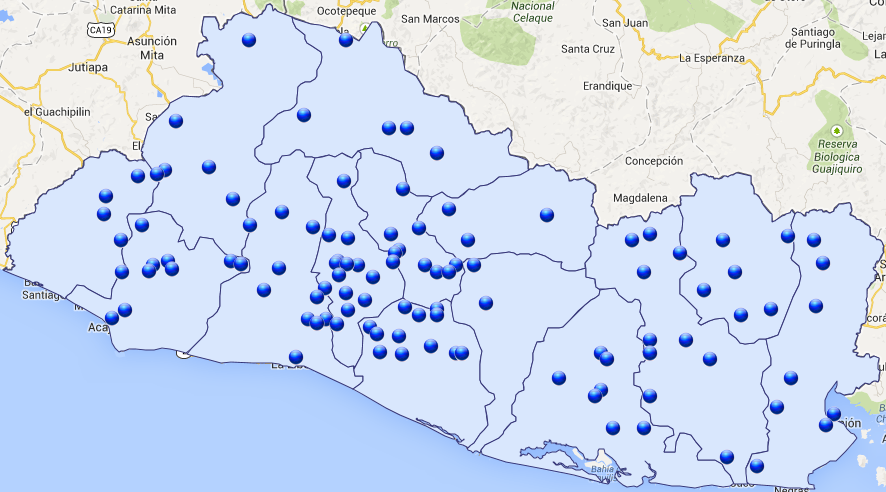 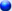 Total de capacitados: 
165,809 participantes
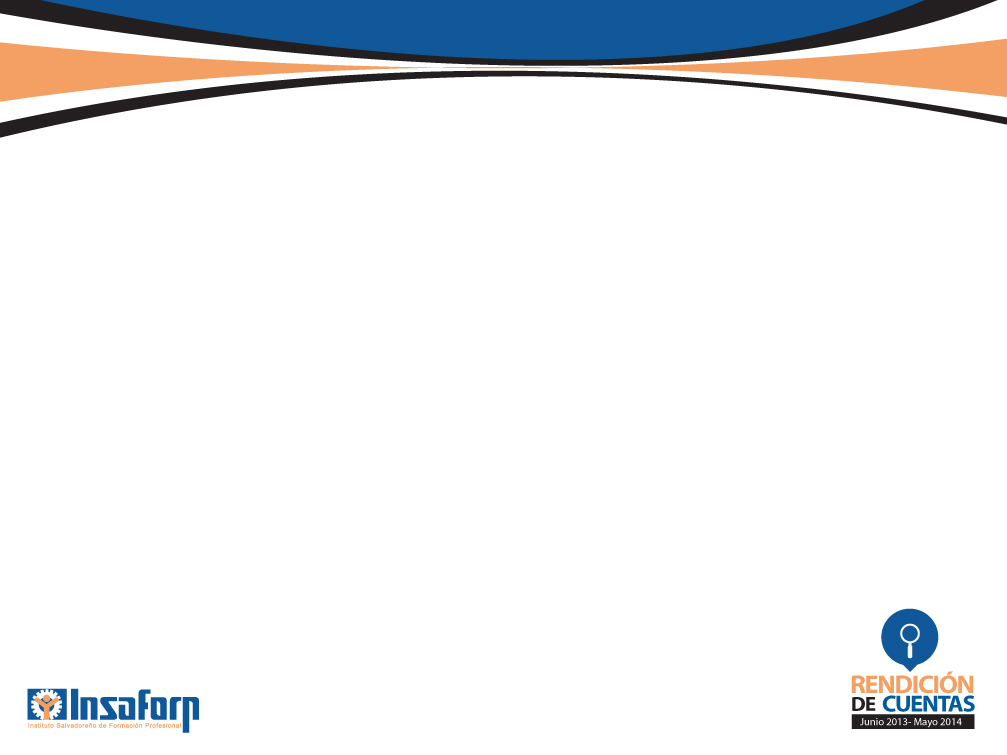 Cobertura Nacional en Formación Inicial
Cobertura Formación Inicial 237 municipios:              
     HTP, Ciudad Mujer y Empresarios Juveniles
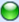 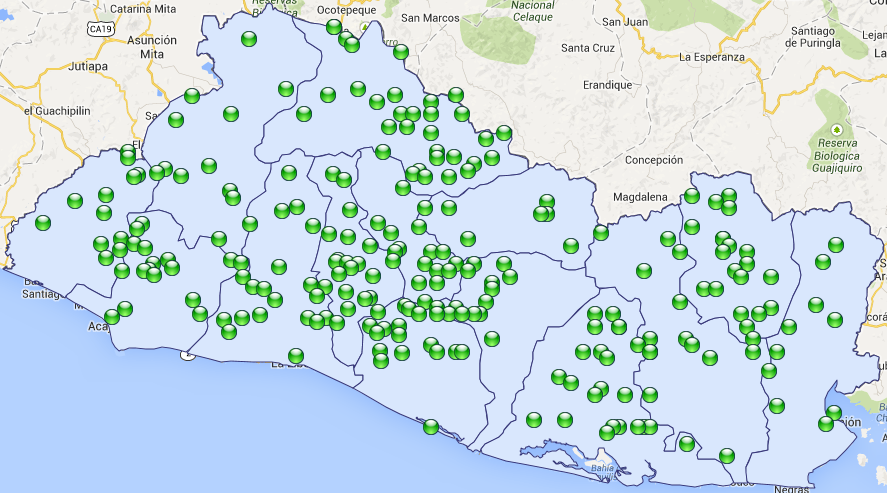 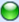 Total de capacitados:
 96,947 participantes
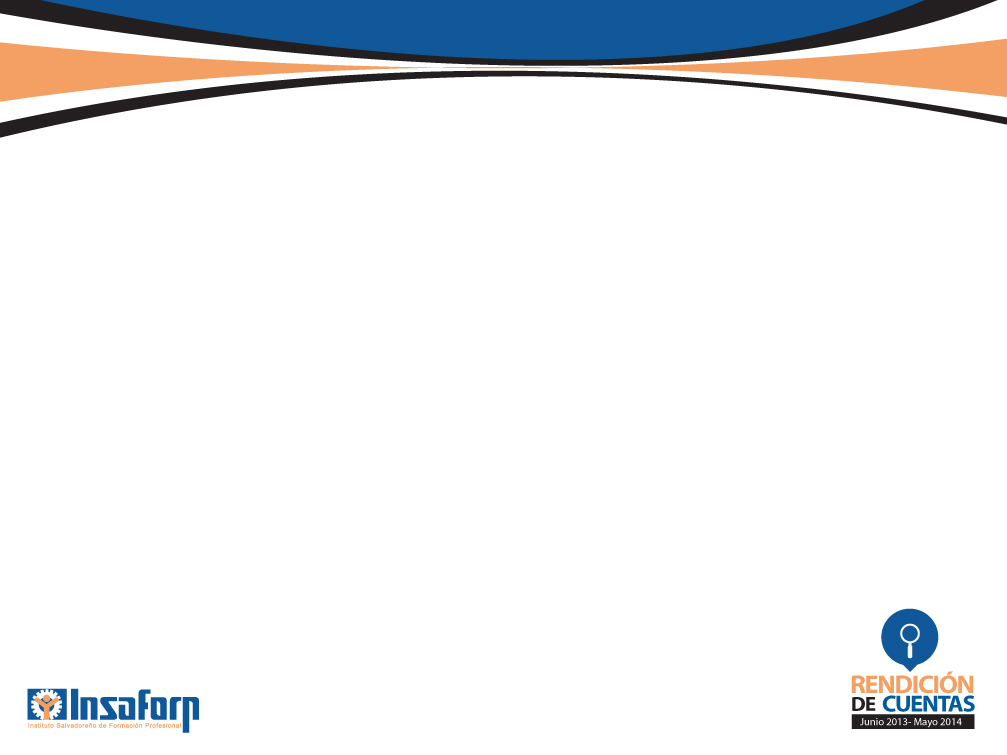 Consolidado de Cobertura 
Formación Inicial y Formación Continua
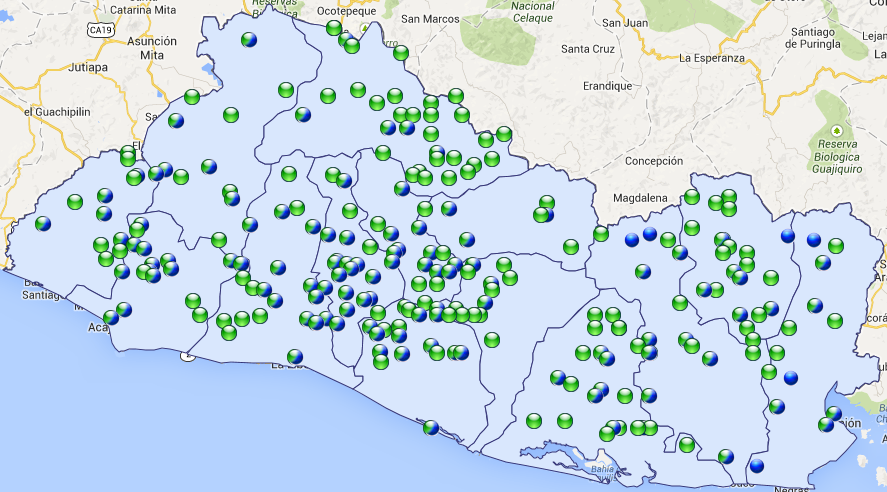 Cobertura de Formación Inicial y
Formación Continua: 243 municipios
Total de capacitados: 
262,756  participantes
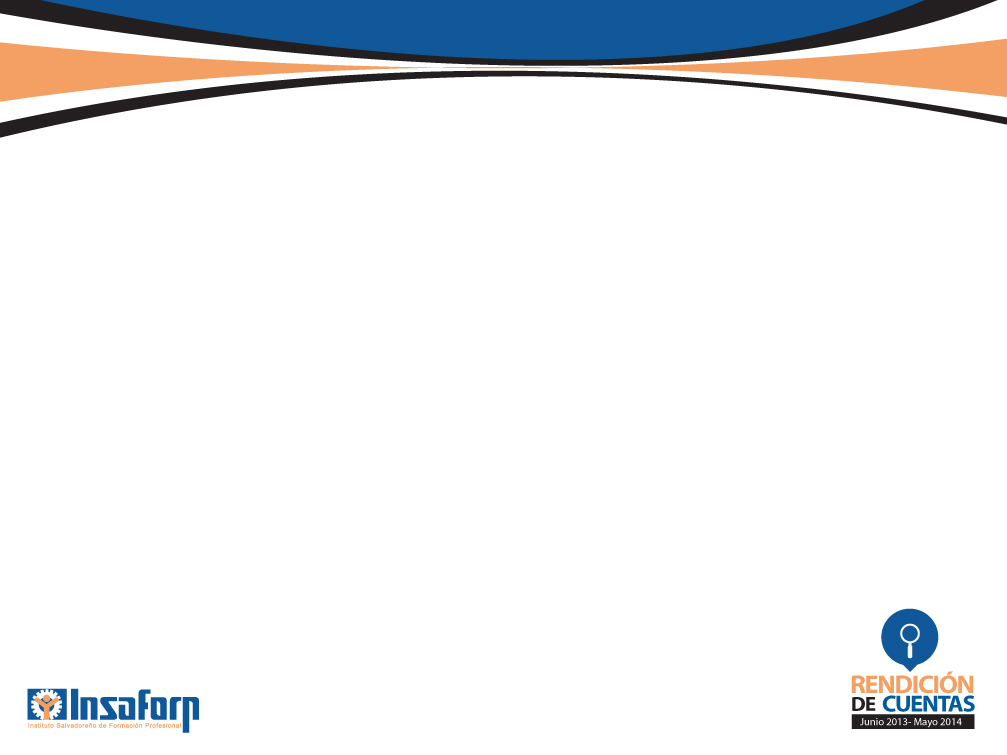 Áreas de articulación de la formación profesional con estrategias de desarrollo socioeconómico
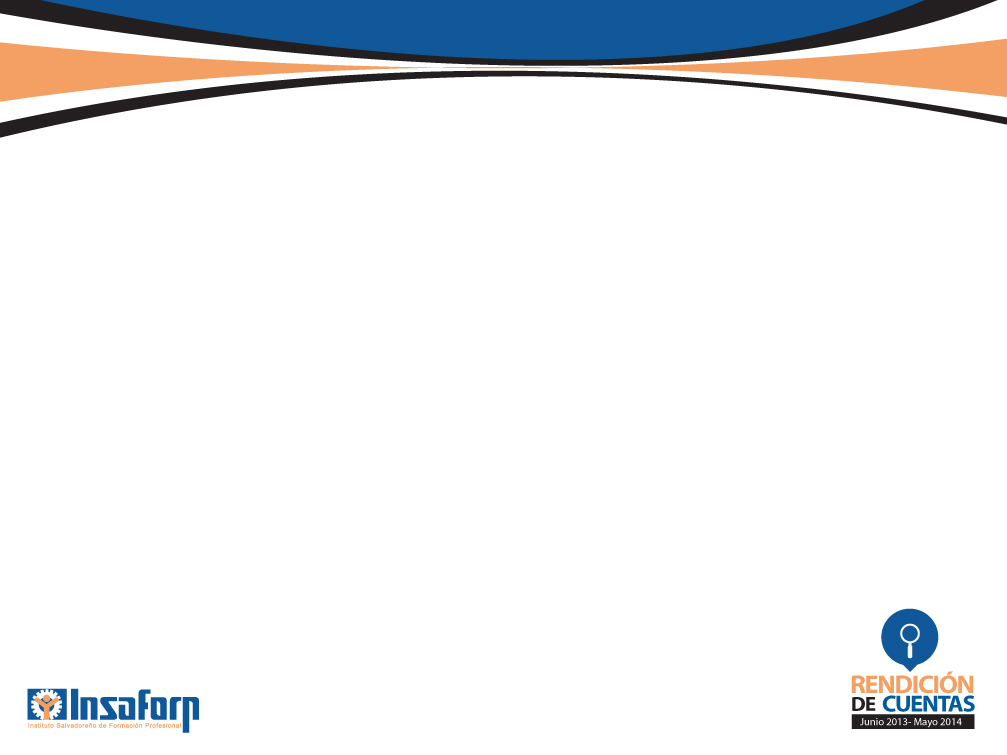 Indicadores de Gestión
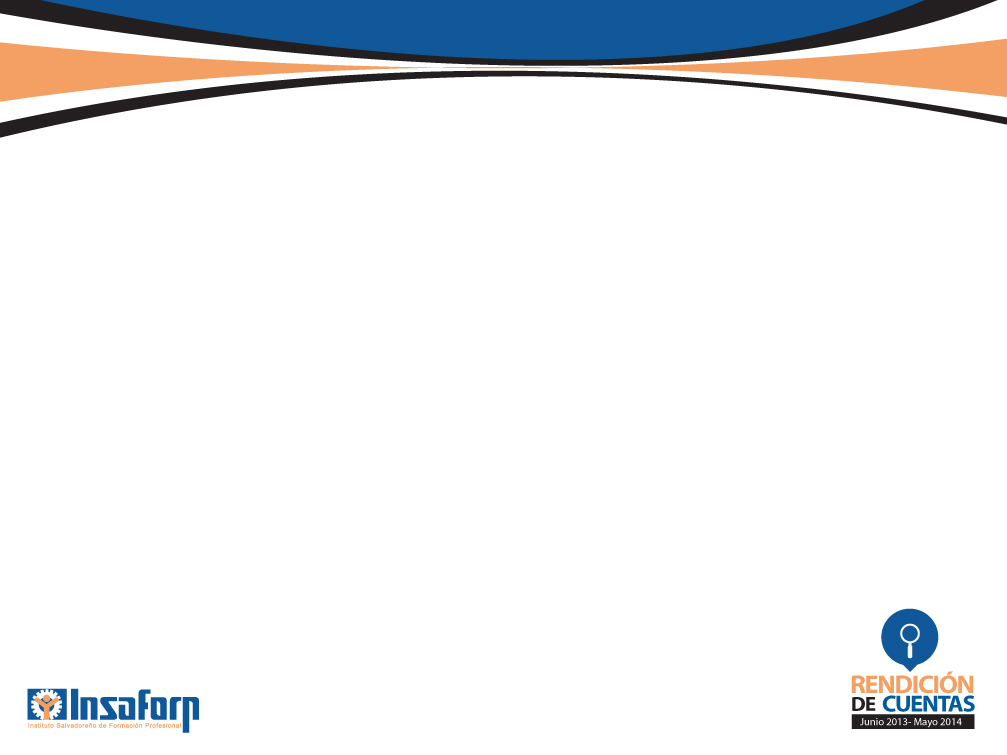 V.  Acciones de Fortalecimiento 
al Sistema de Formación Profesional
En este período se llevaron a cabo diferentes acciones para el fortalecimiento institucional y del Sistema.
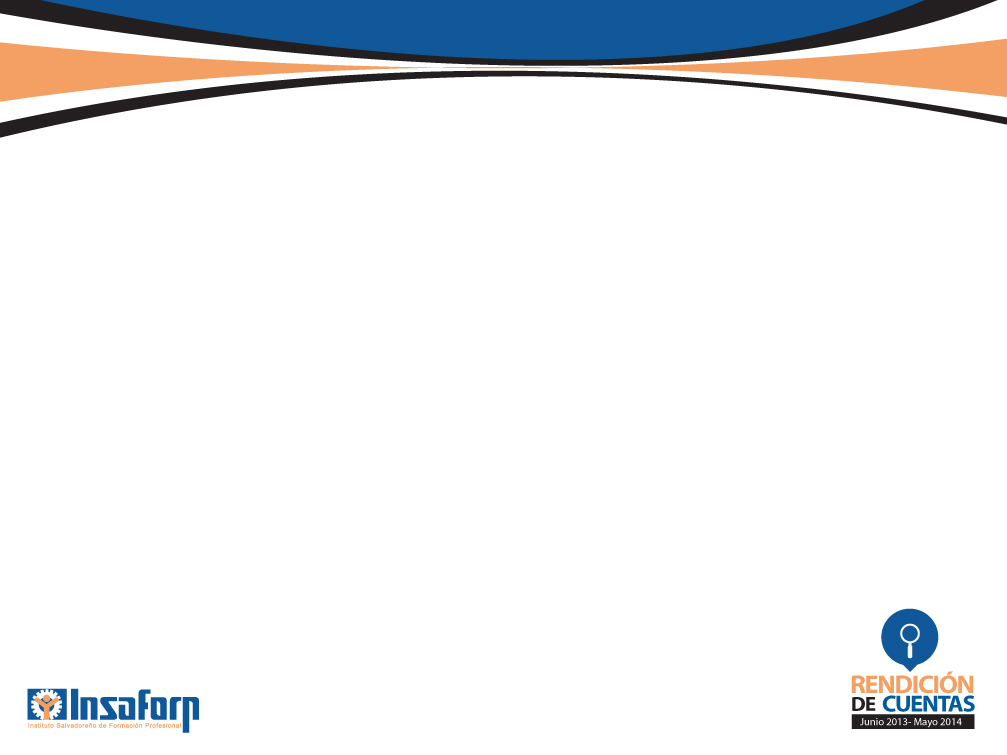 Unidad de Monitoreo y Evaluación de la Formación Profesional (UMEFP)
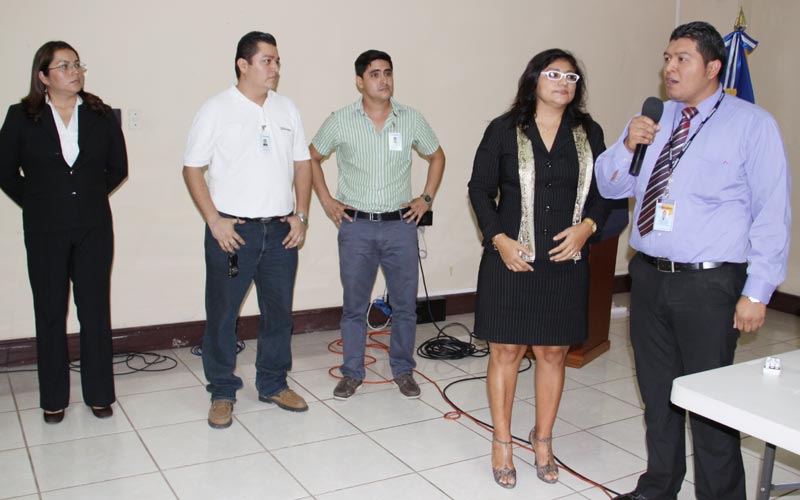 Esta Unidad se aprobó en el mes de agosto de 2013, por mandato  del Consejo Directivo según consta en acuerdo No. 195/2013, entró en funcionamiento a partir del año 2014.
El Objetivo de la Unidad es Fortalecer el Monitoreo y Evaluación de las acciones formativas, a través de las asesorías a instructores/as, facilitadores/as y proveedores, para el aseguramiento de la calidad.
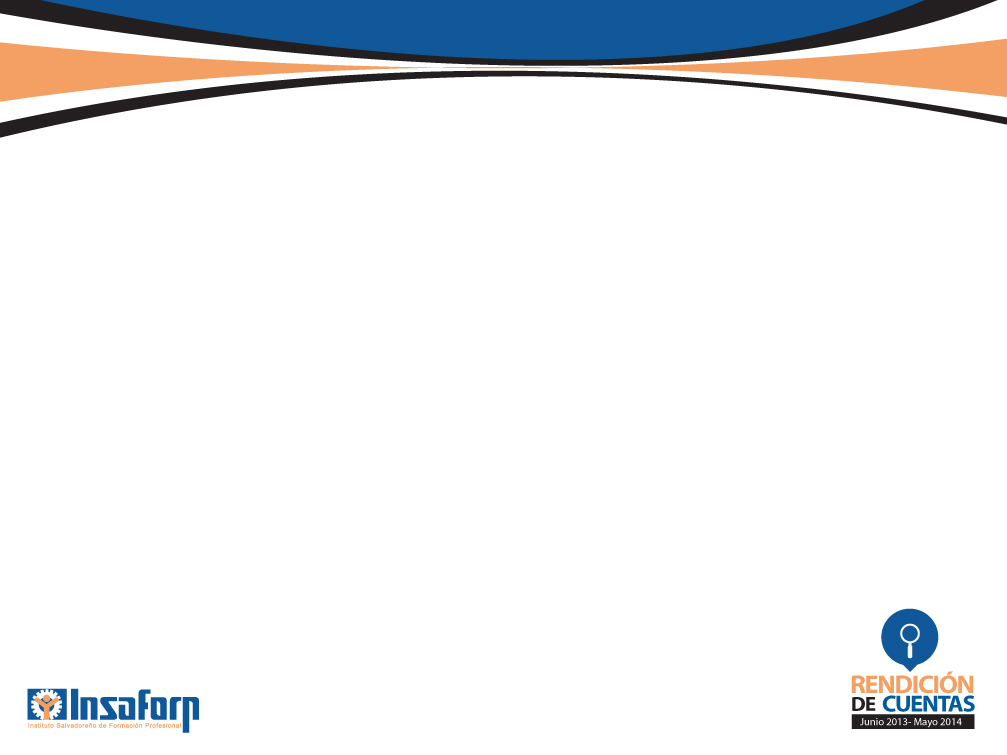 Clínica Empresarial
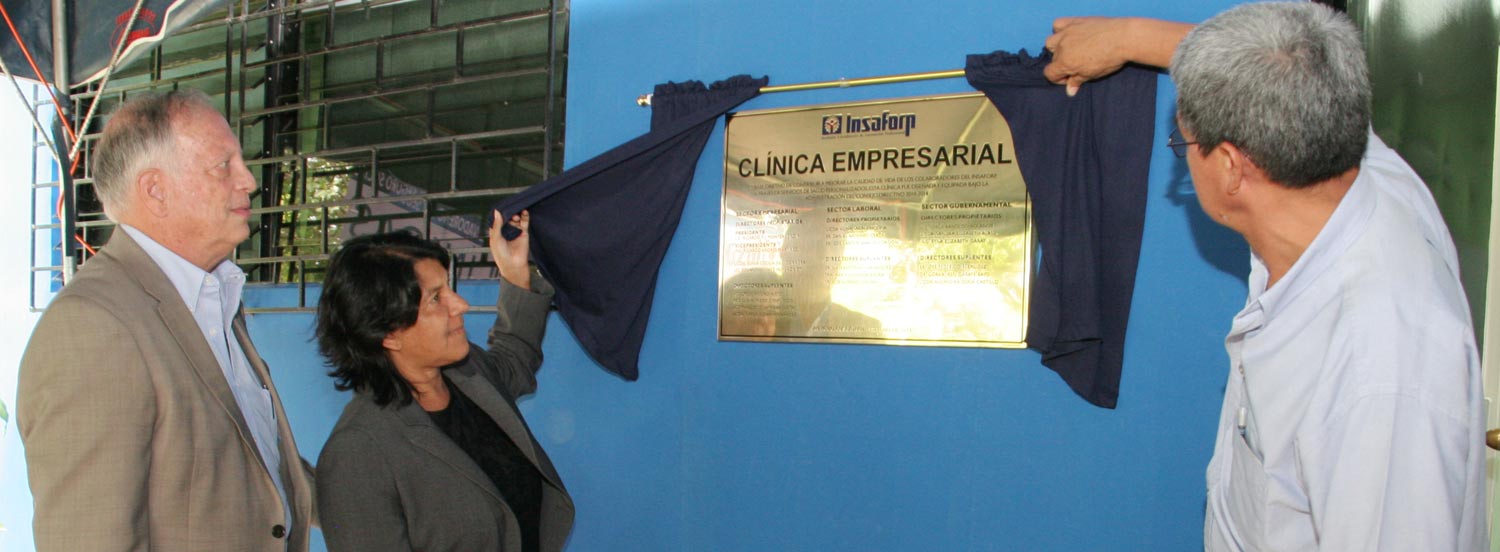 Autorizada por el Consejo Superior de Salud Pública en el mes de noviembre de 2013.
El 10 de diciembre de 2013, se firma Convenio de Cooperación para la Aplicación del Sistema de Atención de Salud Empresarial entre INSAFORP y el ISSS.
Entra en funcionamiento el 10 de febrero de 2014, hasta mayo de 2014 se han brindado 245 consultas.
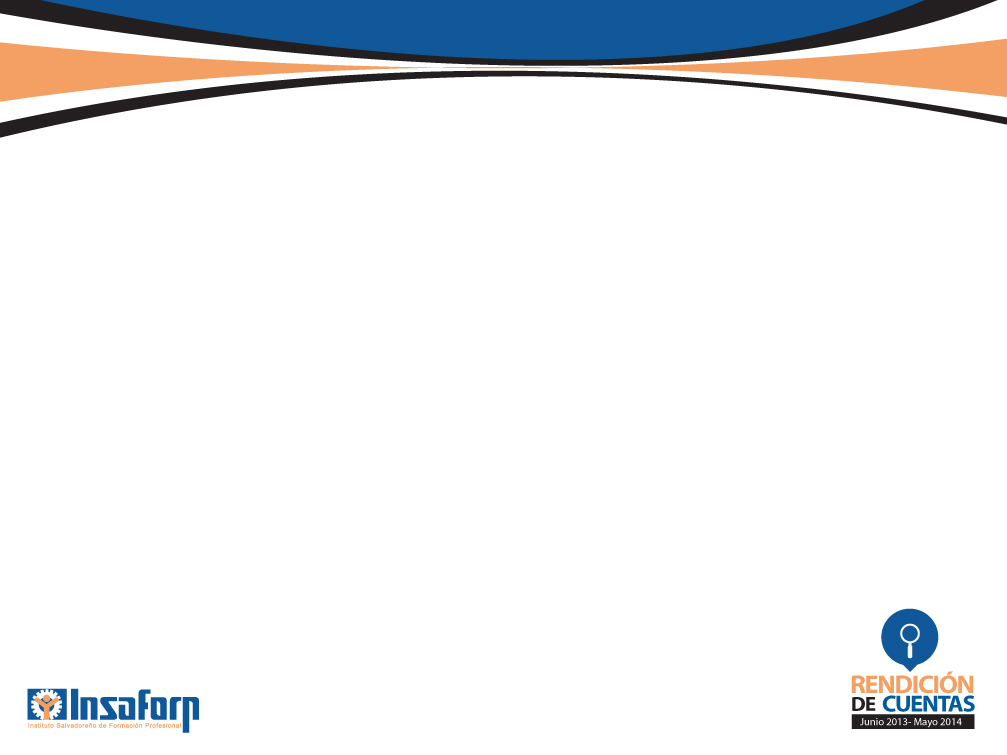 Contrato Colectivo INSAFORP- SITRAINSAFORP
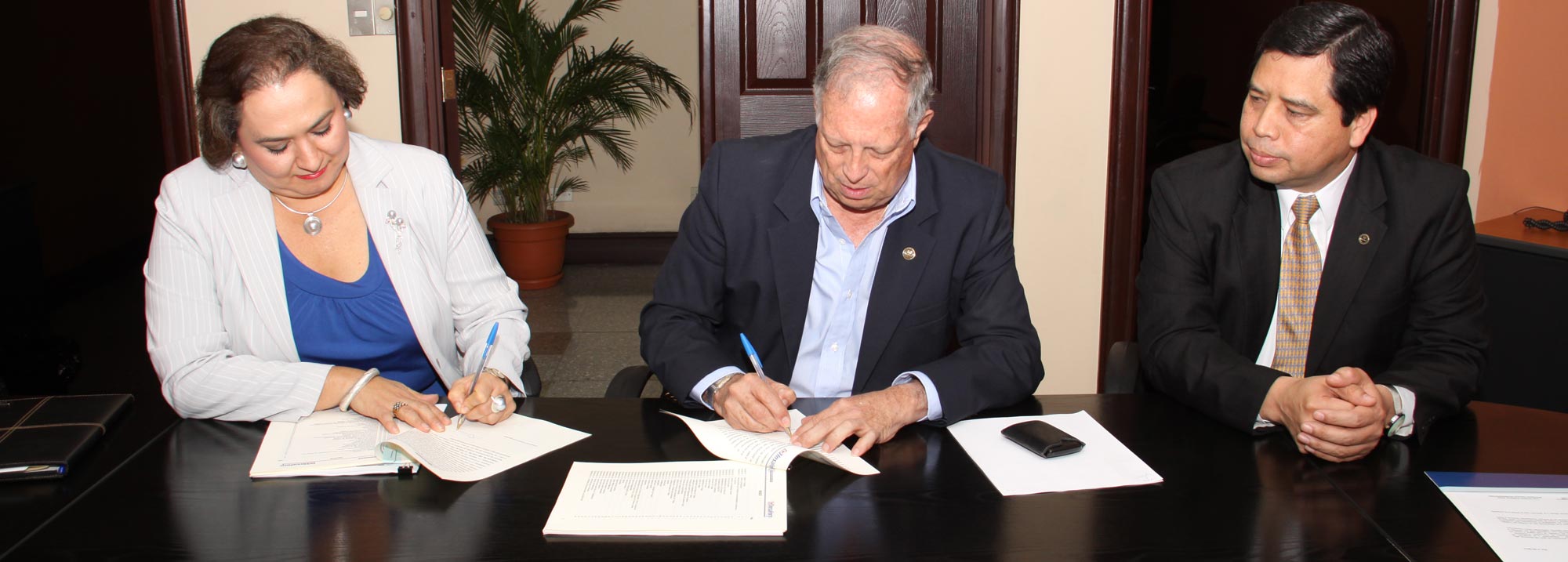 Fue inscrito en el Ministerio de Trabajo y Previsión Social, el 25 de noviembre de 2013.
Ha contribuido a mejorar las relaciones laborales entre los empleados y la administración.
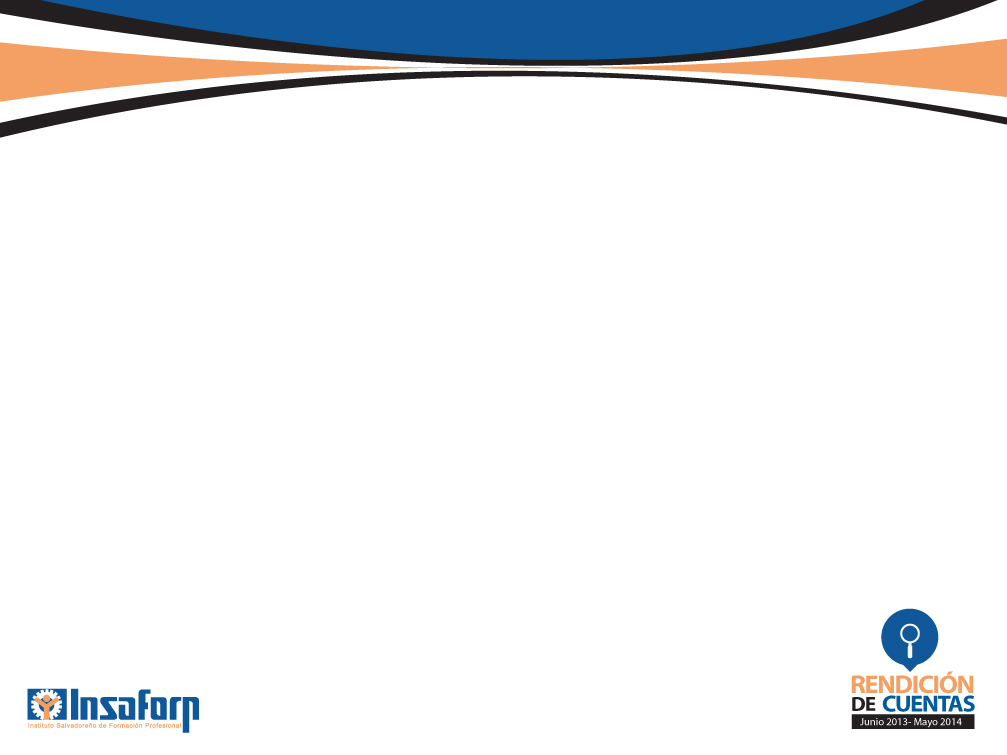 Plan Institucional de Igualdad y Equidad de Género
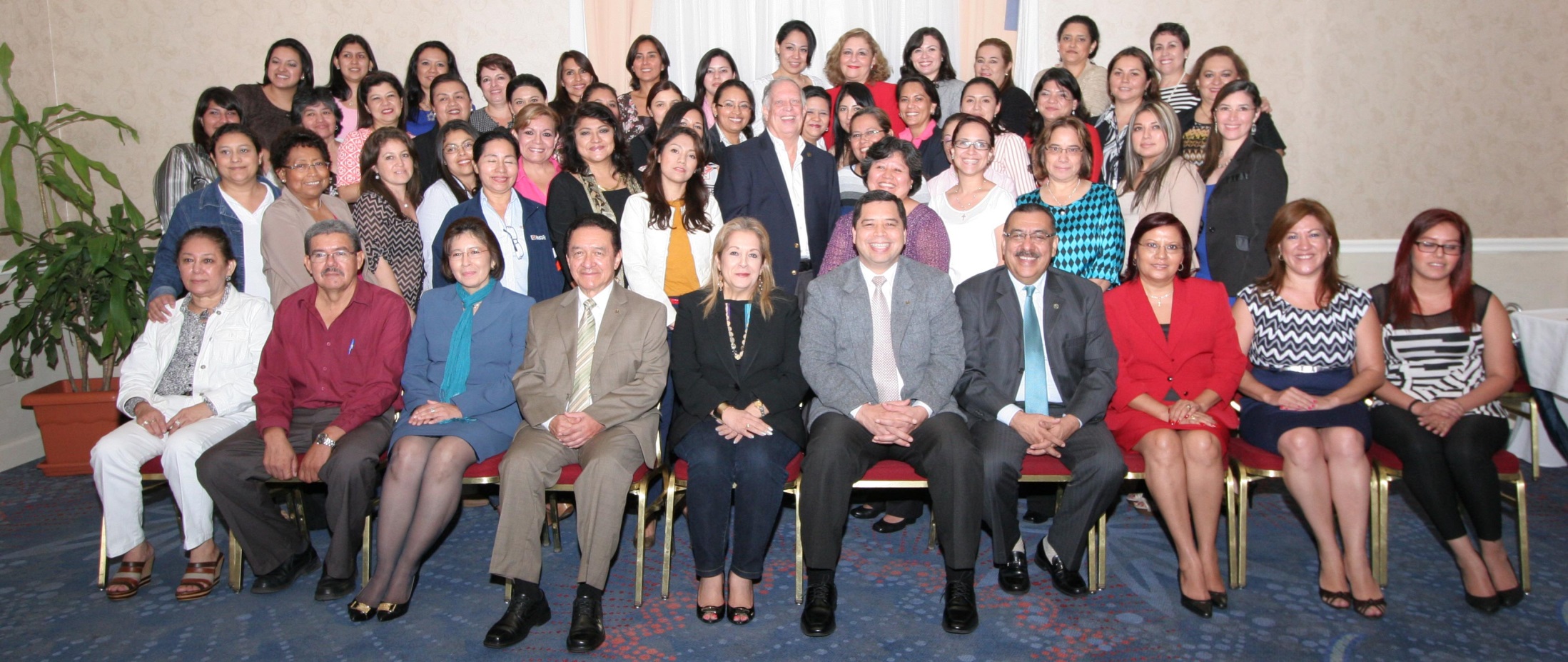 Implementación de la Política Institucional de Igualdad y Equidad de Género  DE y SUBDE
Se creó la Comisión para la implementación del Plan Institucional, la cual está conformada por:
Miembros del Consejo Directivo representados tripartitamente
Empleados de INSAFORP: representantes de la Administración y  SITRAINSAFORP
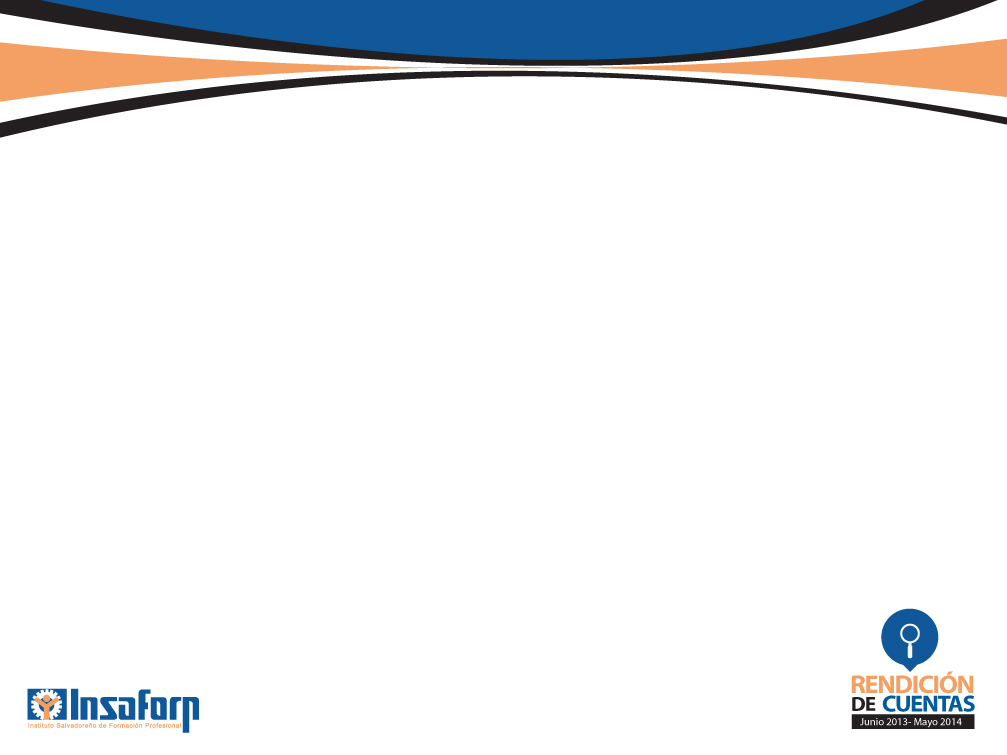 Capacitación al Capital Humano del INSAFORP
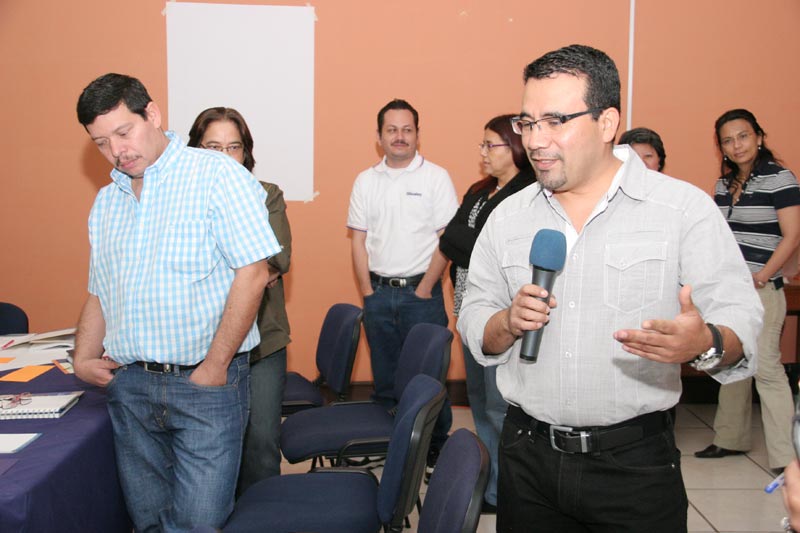 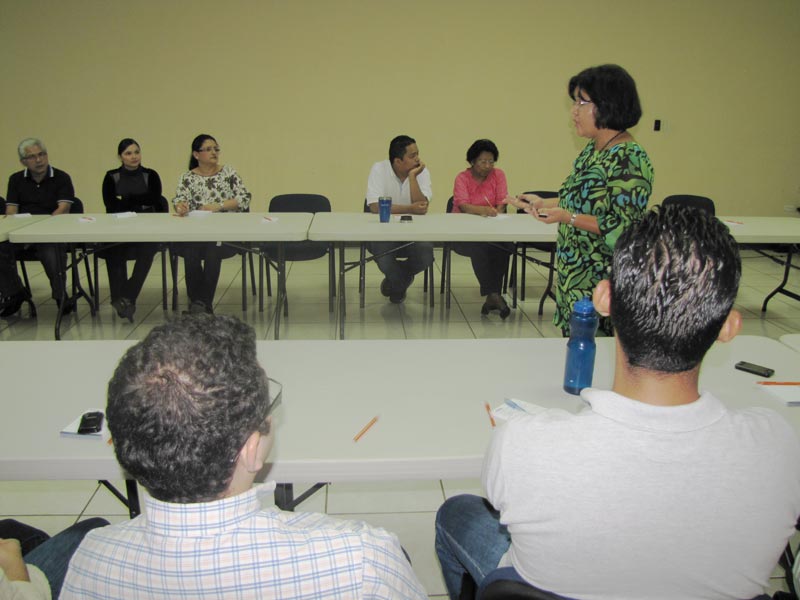 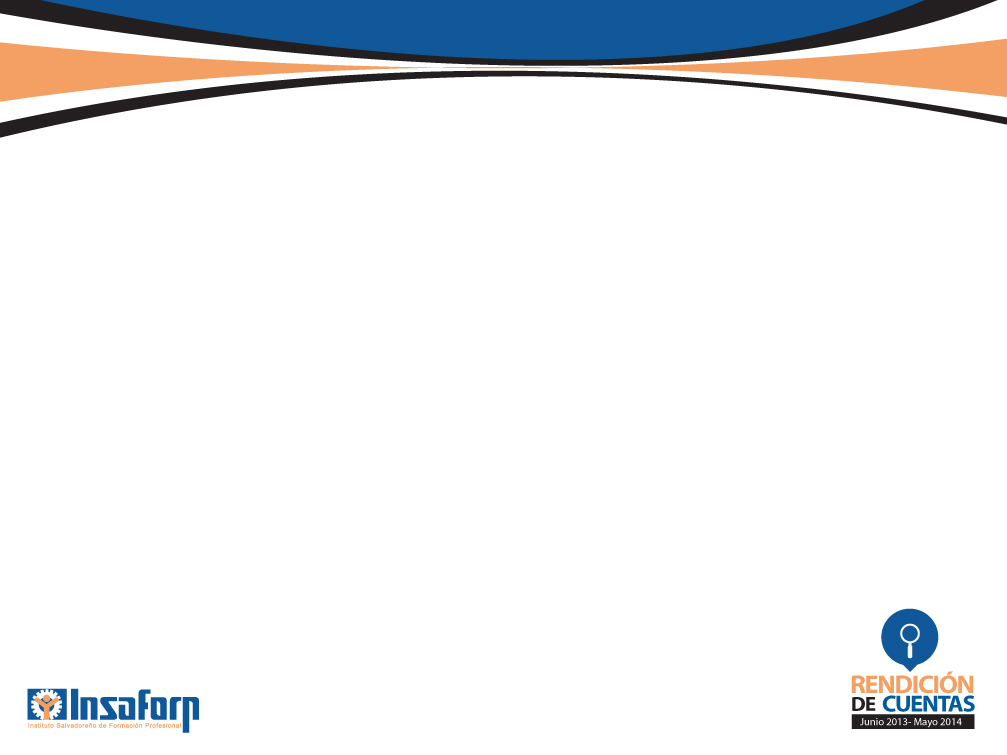 Capacitación al Capital Humano del INSAFORP
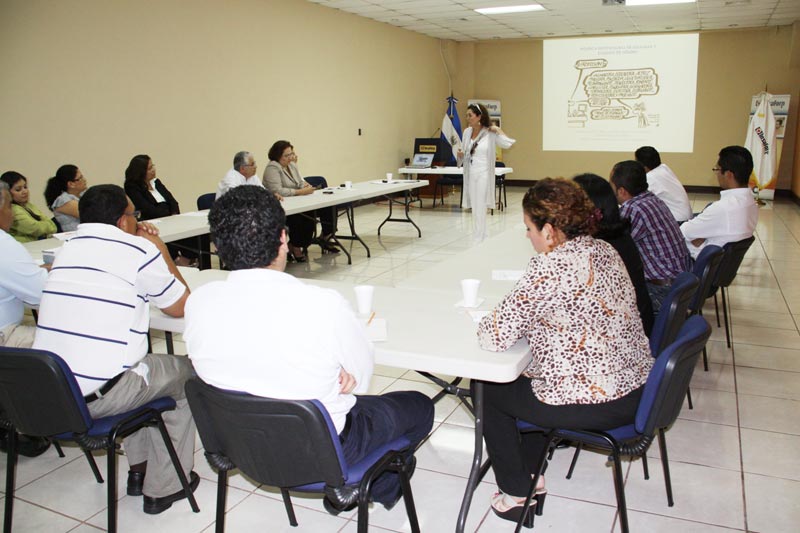 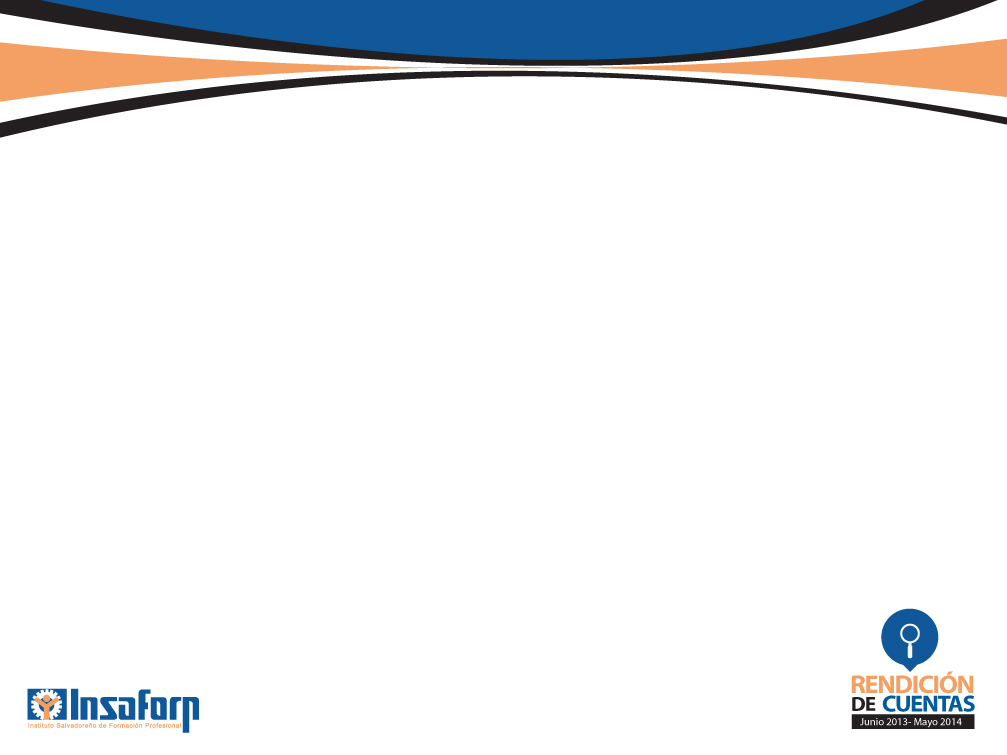 Centro de Excelencia en Tecnologías de la Información (CETI)
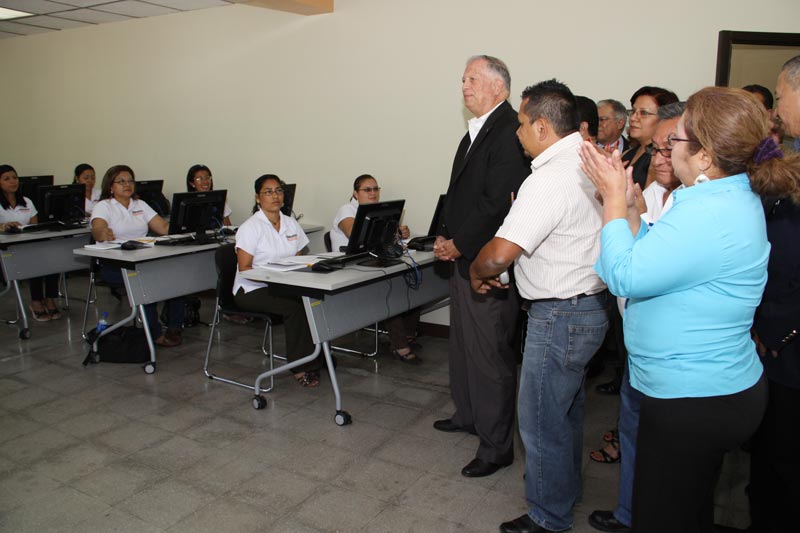 Se inauguró el 30 de enero de 2014
Está ubicado en el Centro de Formación Profesional de INSAFORP en San Bartolo
A la fecha se han capacitado 598 personas en el área de informática aplicada, 354 mujeres y 244 hombres.
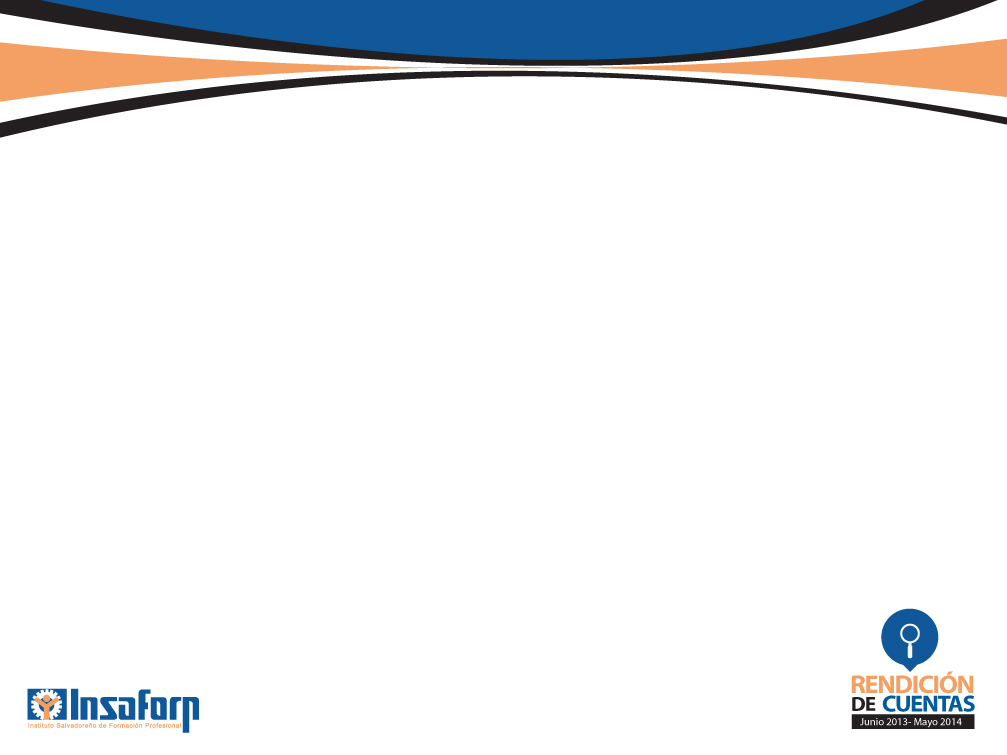 Sistema  online  para las Carreras del Programa Empresa Centro con la cooperación de la USAID
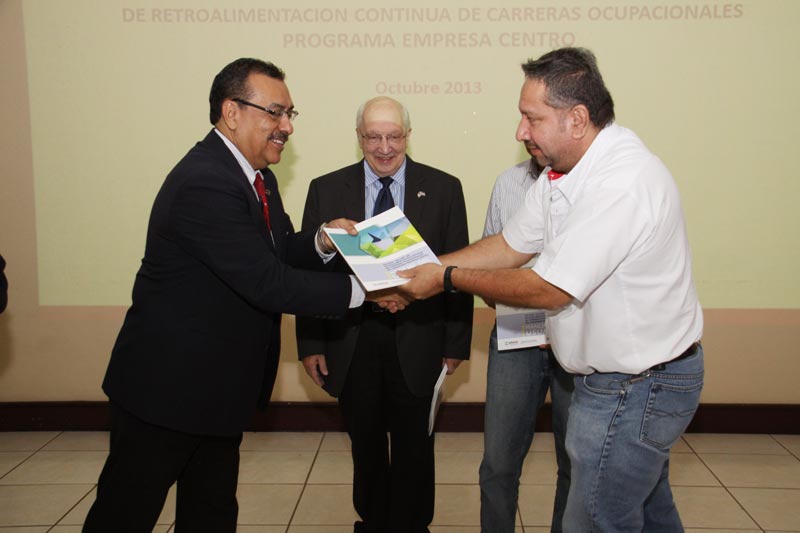 Permite a los Centros de Formación mejorar la gestión de formación y administración del Programa Empresa Centro
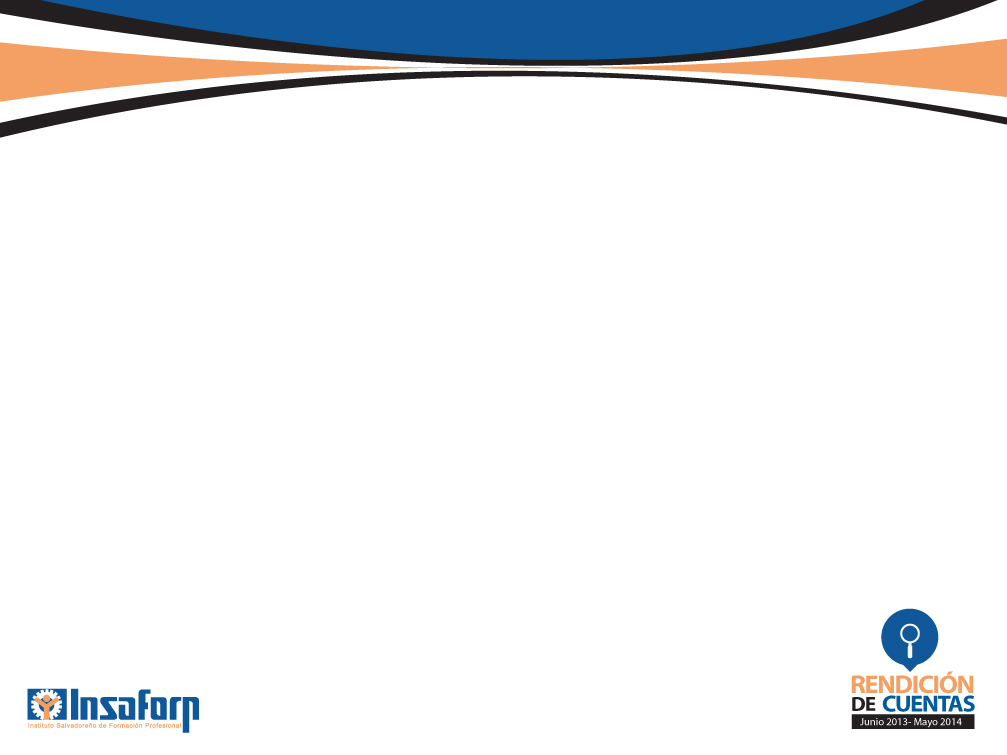 Inglés para el Trabajo en cooperación con USAID
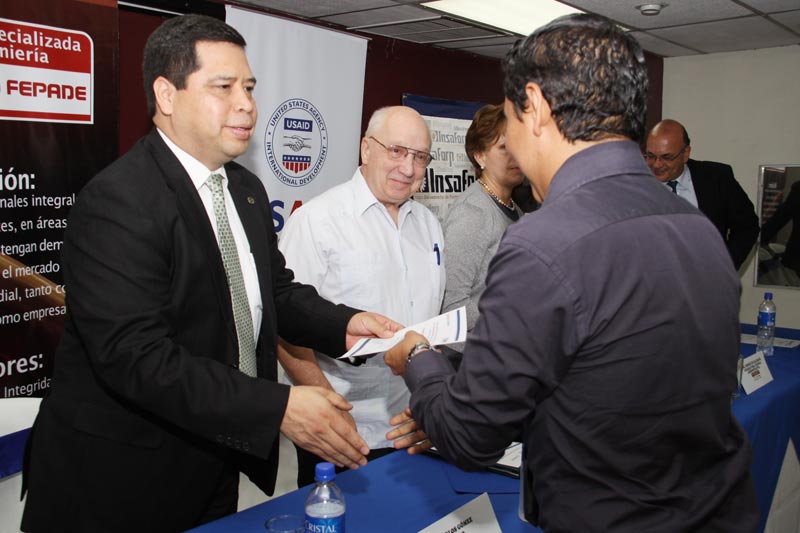 Diseño del curso metodológico “Planificar y facilitar el aprendizaje en el idioma Inglés”, obligatorio cursarlo para todos los facilitadores/as e instructores/as del idioma Inglés.
Un total de 200 facilitadores realizaron este proceso de formación.
La inversión compartida para el diseño y piloto de este Programa fue de $236 mil dólares.
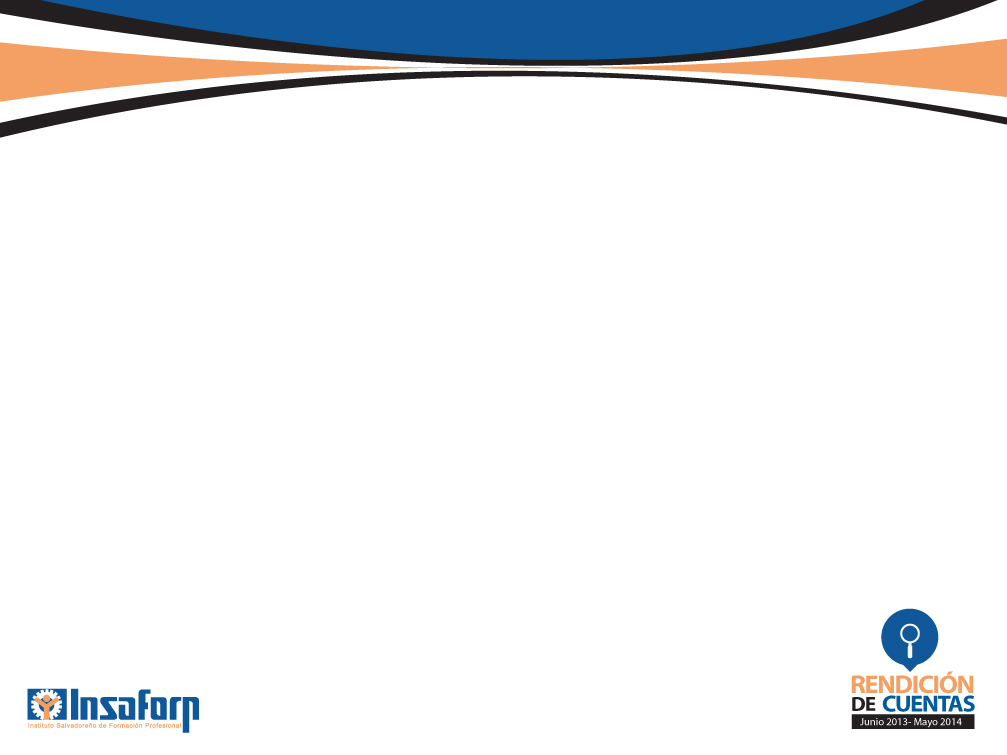 Validación de Academias y Centros de Formación para el Programa de Inglés para el Trabajo
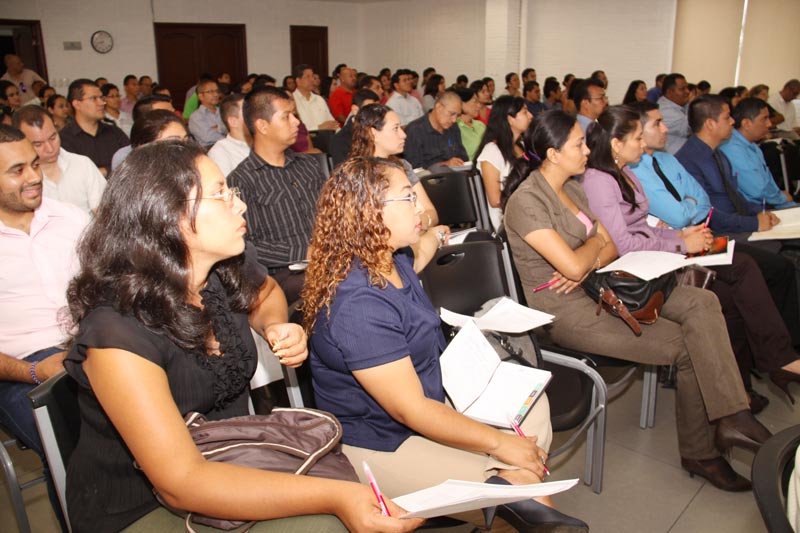 El Programa Nacional de Inglés para el Trabajo está proyectado implementarse en todo el país, por lo que se requiere una mayor cobertura por medio de academias y centros de formación ubicados en los distintos departamentos del país. Este proceso ha permitido validar técnicamente hasta la fecha a 21 nuevas academias y centros de formación.
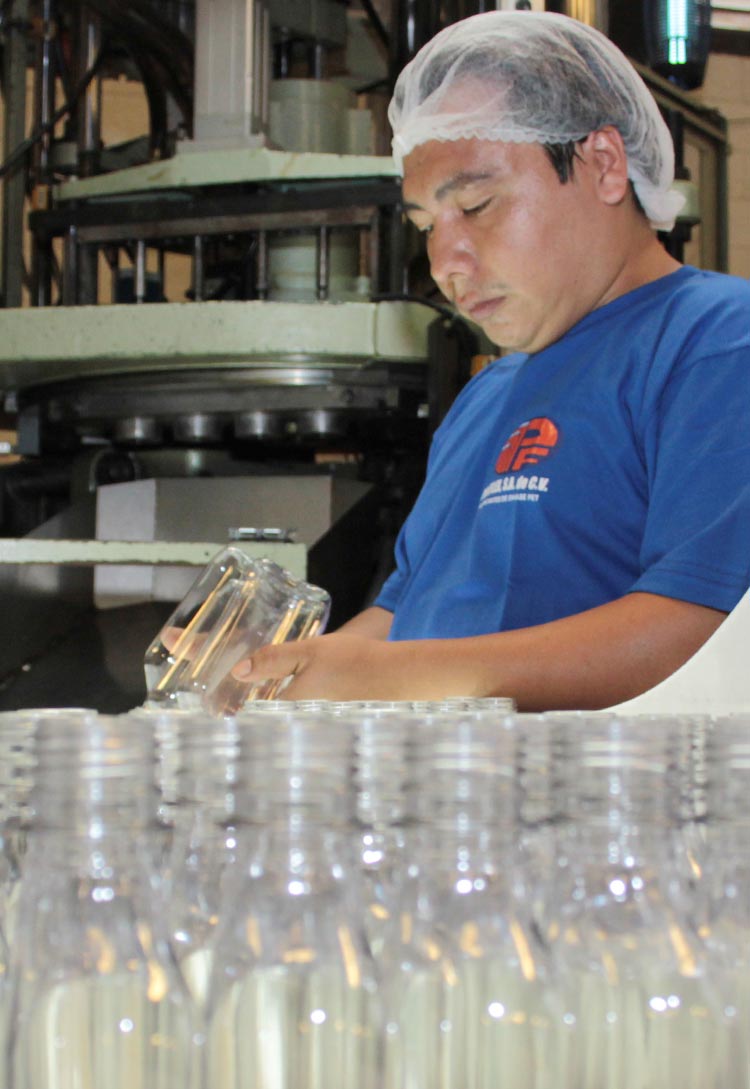 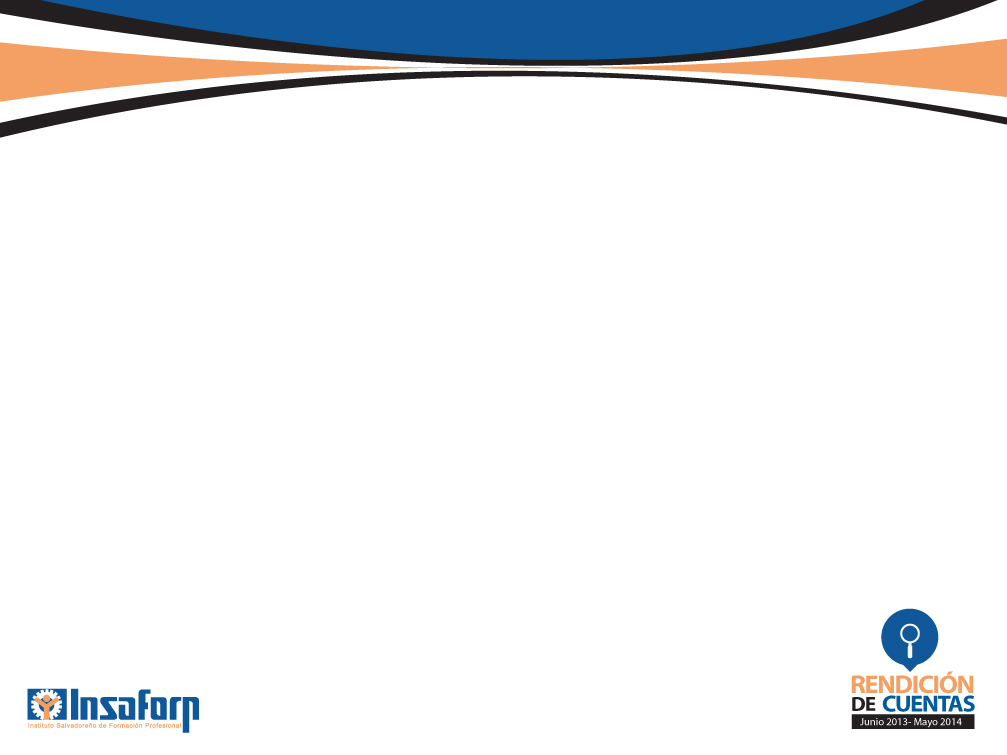 Nuevas Carreras en la Industria del Plástico, Modalidad Empresa Centro
En colaboración con ASIPLASTIC, se han diseñado dos nuevas carreras de aprendizaje del Programa Empresa Centro:

Operador de máquina de extrusión de película tubular.

Operador de máquina de moldeo por inyección.

Estas carreras se desarrollarán en empresas de la Industria del Plástico y el complemento en el Centro de Formación Profesional del INSAFORP en San Bartolo.
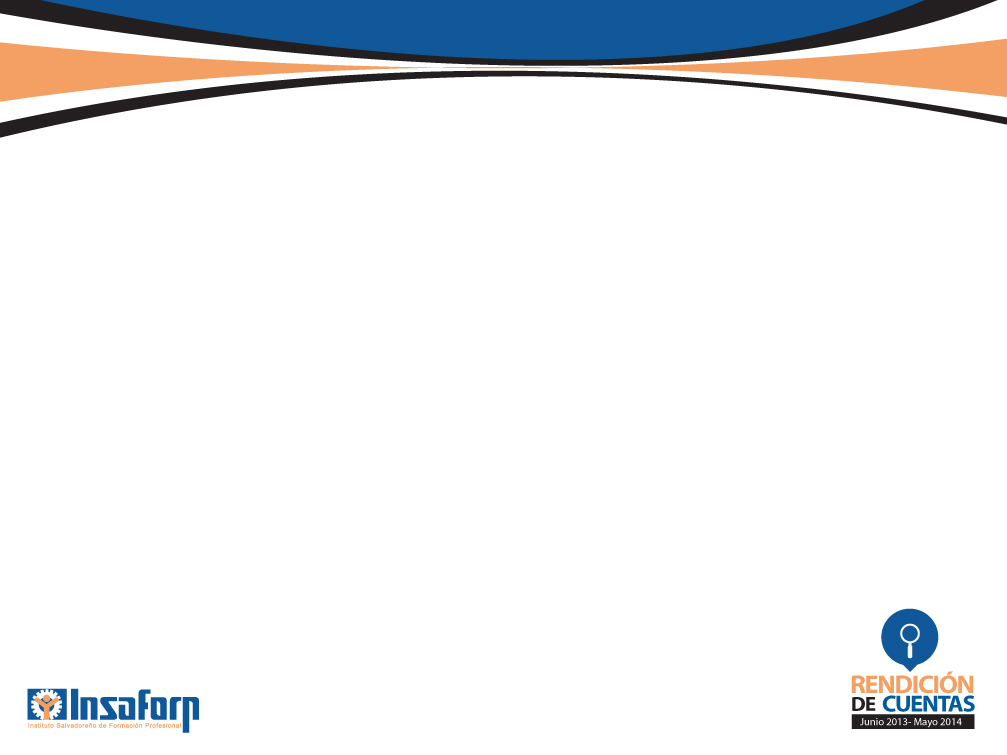 Prospectiva de la Formación Profesional en Empleos Verdes
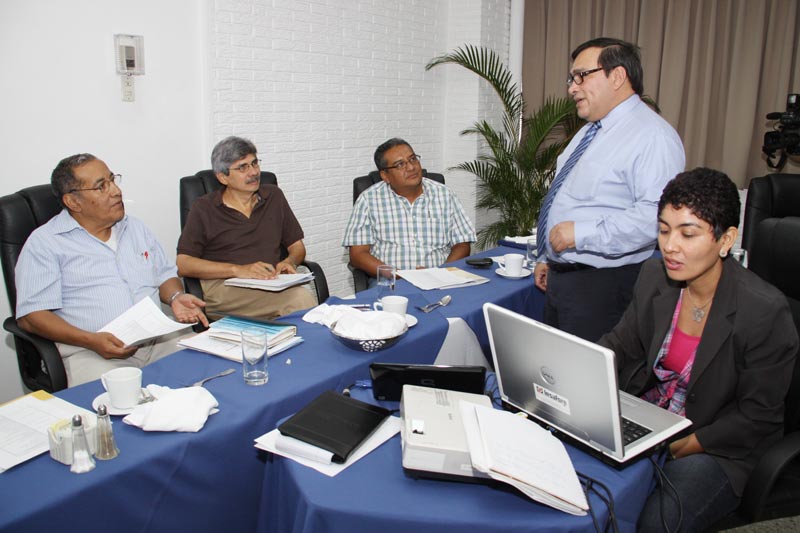 Anticipar las tendencias ocupacionales a partir de la identificación de las nuevas  tecnologías y su impacto en la formación profesional.
Actualmente se está realizando el estudio de Prospección en Sector Empleos Verdes en el Área de Recolección y Acopio de Deshechos Sólidos Reciclables, en coordinación con la Red de Institutos de Formación Profesional de Centroamérica y República Dominicana.
Entre los participantes que proporcionan información y orientan el estudio se encuentran: empresas de la Industria del Plástico, empresas dedicadas al acopio de materiales reciclables, Universidades y el Ministerio de Medio Ambiente y Recursos Naturales (MARN).
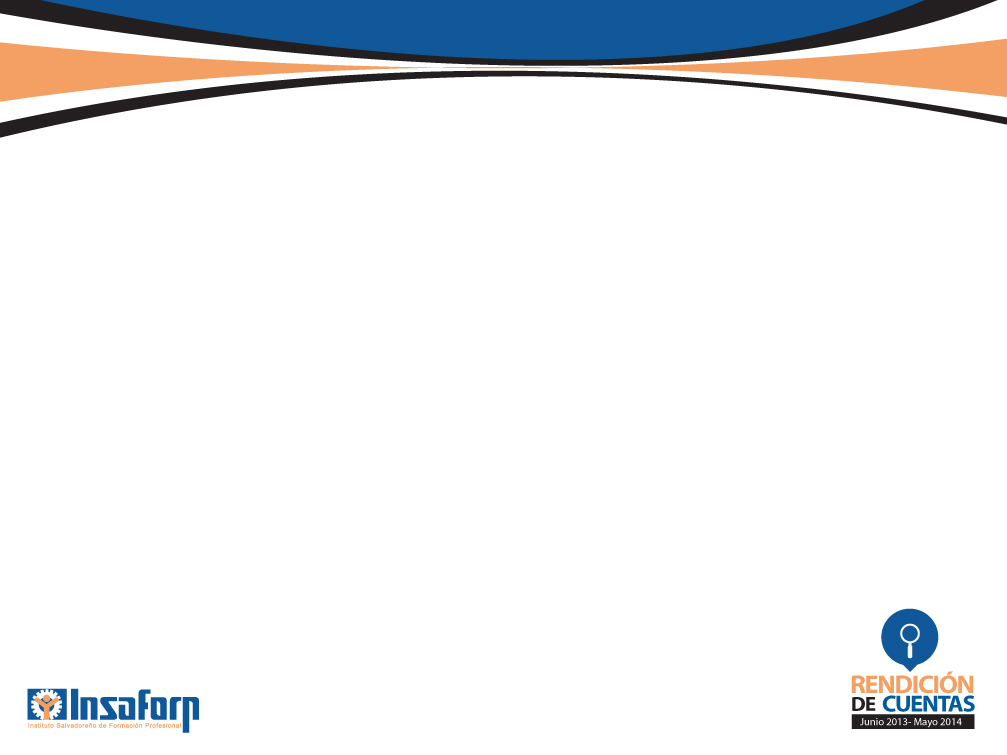 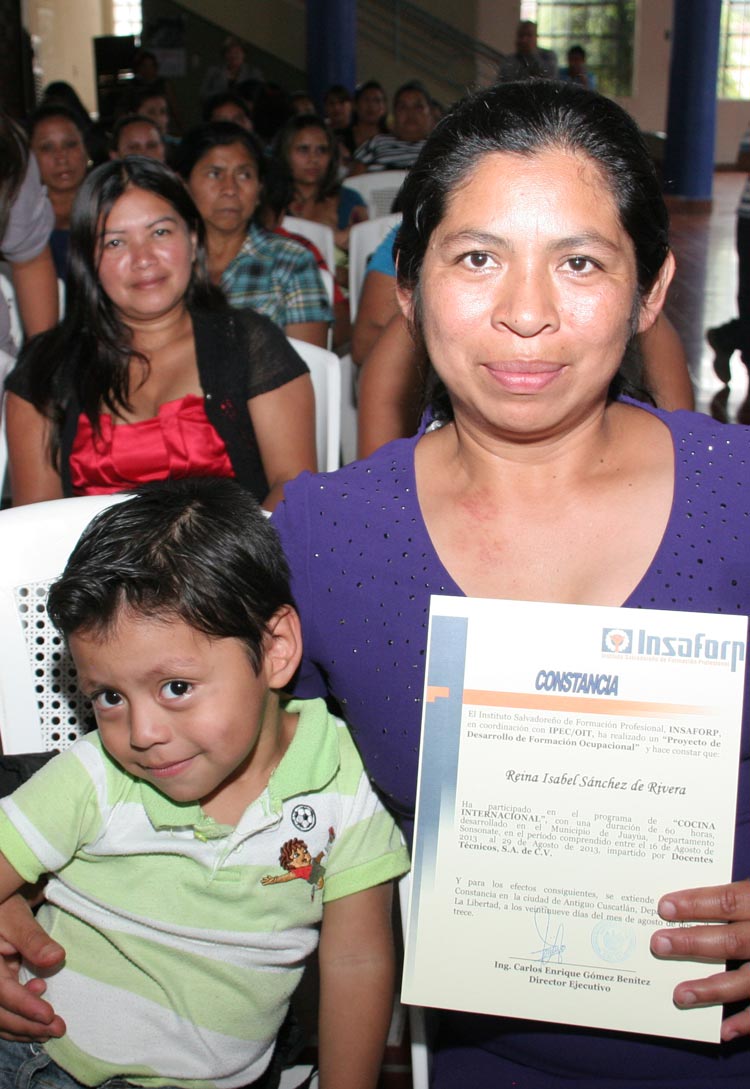 Estudios de Evaluación de Impacto
Dos estudios de impacto se finalizaron en diciembre de 2013, los cuales abarcaron los períodos 2010 – 2011. Se evaluaron dos de los principales programas:

Hábil Técnico Permanente
Empresa Centro 

En el Programa Hábil Técnico Permanente se evaluó el impacto de la Formación Profesional en aspectos como la empleabilidad, el empleo por cuenta propia y por cuenta ajena, y la generación de ingresos de los participantes. 
En el programa de Empresa Centro se evaluaron aspecto como la efectividad del programa, el nivel de inserción laboral, las  causas de un cambio en el bienestar de la población beneficiada y los aspectos a mejorar.
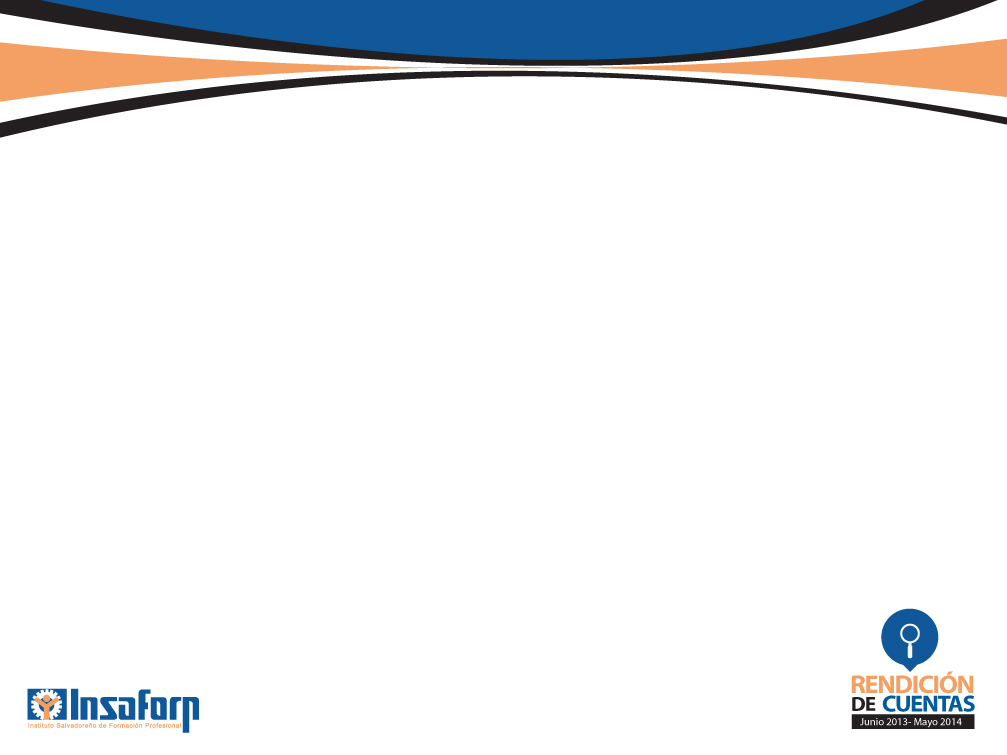 Validación técnica y metodológica de instructores para el Sistema de Formación Profesional
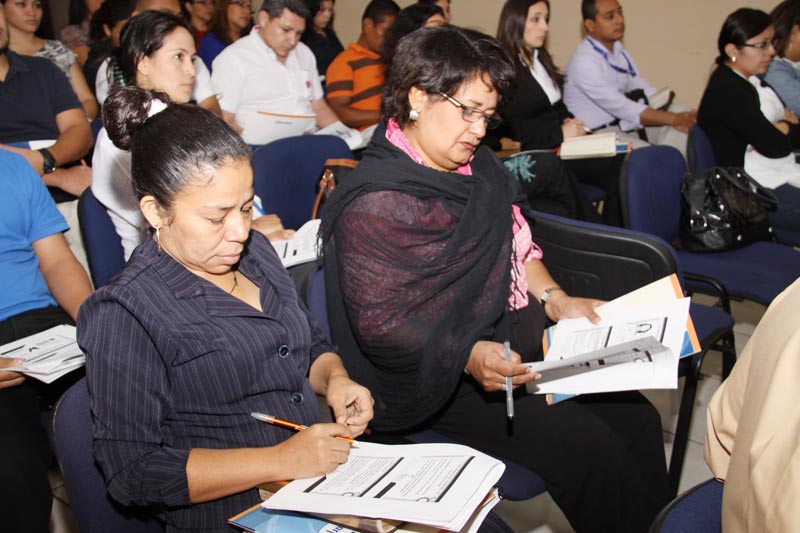 Este es un proceso continuo, su objeto es asegurar la calidad de la formación profesional.
En este proceso se verifican las competencias de los instructores y facilitadores.
En este período se validaron técnicamente a 230 instructores y/o facilitadores.
La validación metodológica de instructores tiene como objeto desarrollar las competencias pedagógicas a través dos cursos de formación: 
Didáctica para la formación profesional 
Evaluación del desempeño de los participantes.
Durante el período se validaron metodológicamente a 339 instructores y/o facilitadores.
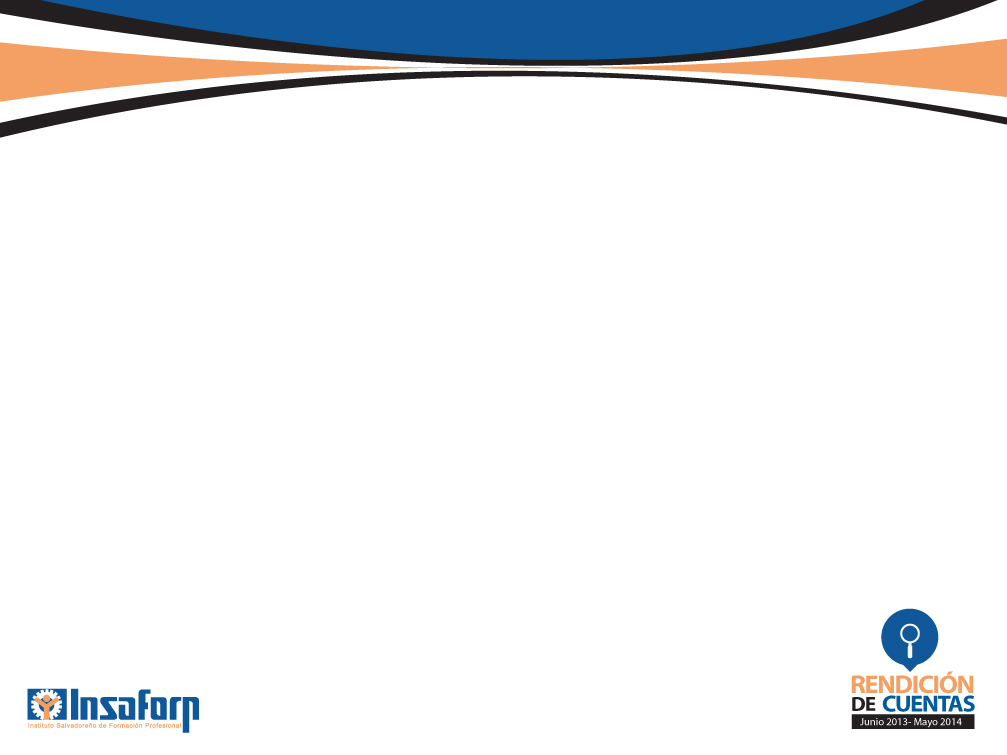 TESTIMONIOS
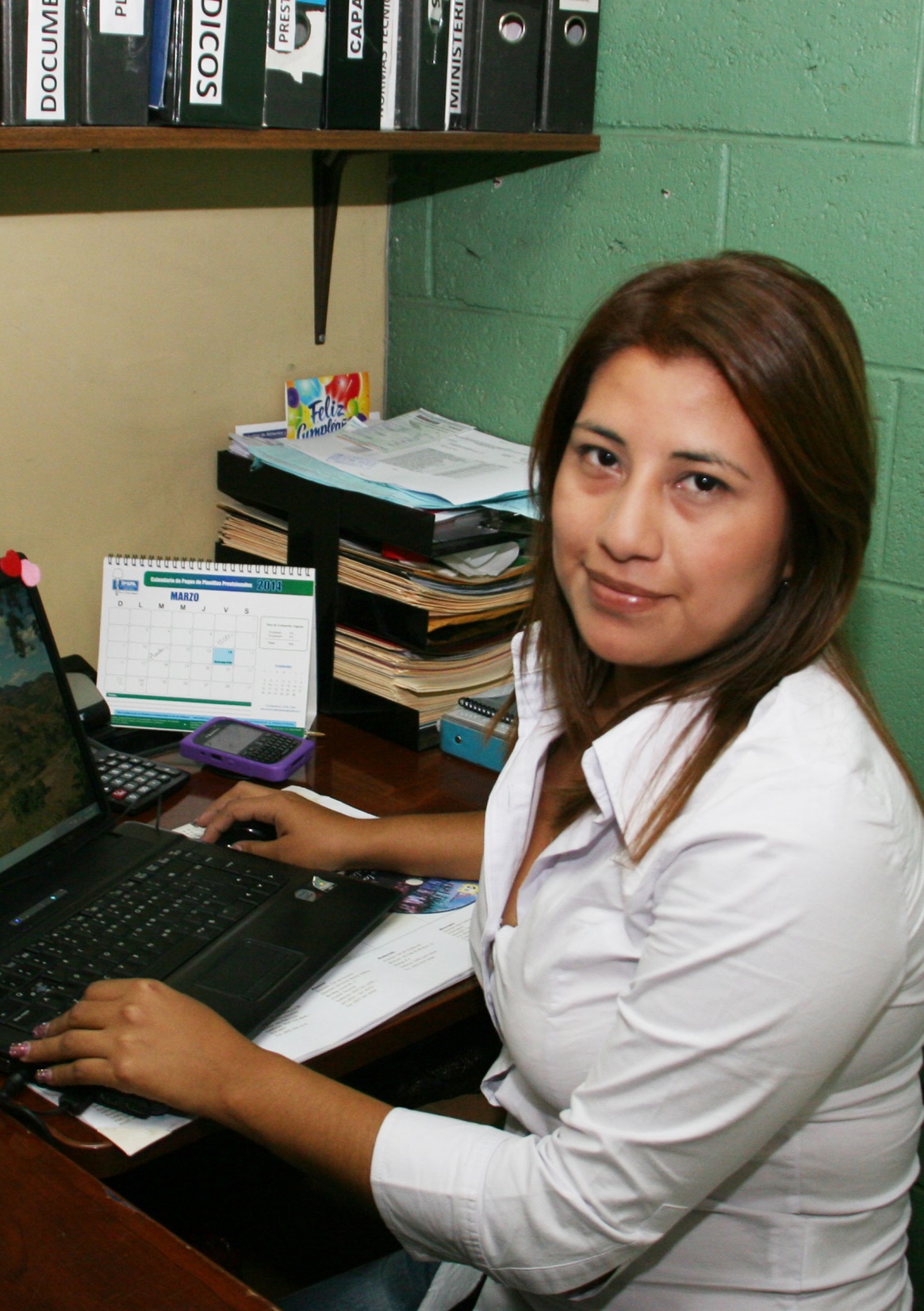 “Estoy satisfecha con lo que he logrado, si no hubiera entrado a Empresa Centro, si no hubiera tomado esta decisión, no estaría donde estoy ahora como Encargada de Recursos Humanos en Industrial de Alimentos y Postres, S.A. de C.V.”.


Adriana Pérez Cerna
Graduada de la Carrera Administrador Técnico de Empresas Industriales del Programa Empresa Centro.
Centro de Formación Docentes Técnicos.
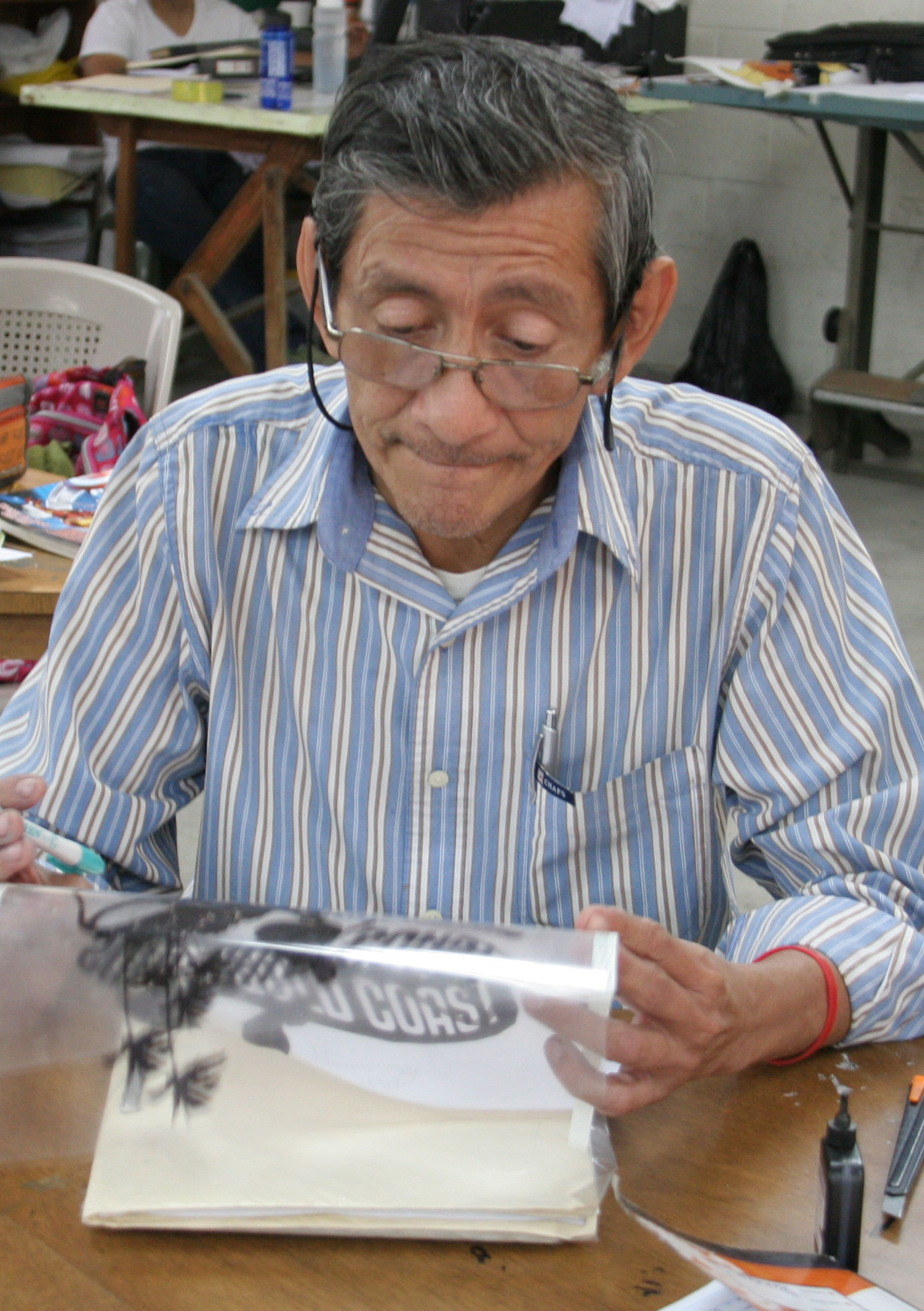 “Ha sido mi iniciativa propia para aprender este arte a mis 57 años. Quiero ayudar a mis hijos e incorporarme al trabajo que ellos  hacen en su pequeña empresa. Ellos me motivan porque este curso está actualizado y puedo llegar a enseñarles lo que he aprendido aquí”

Carlos Espinoza
Curso de Serigrafía,Centro de Formación San Bartolo.
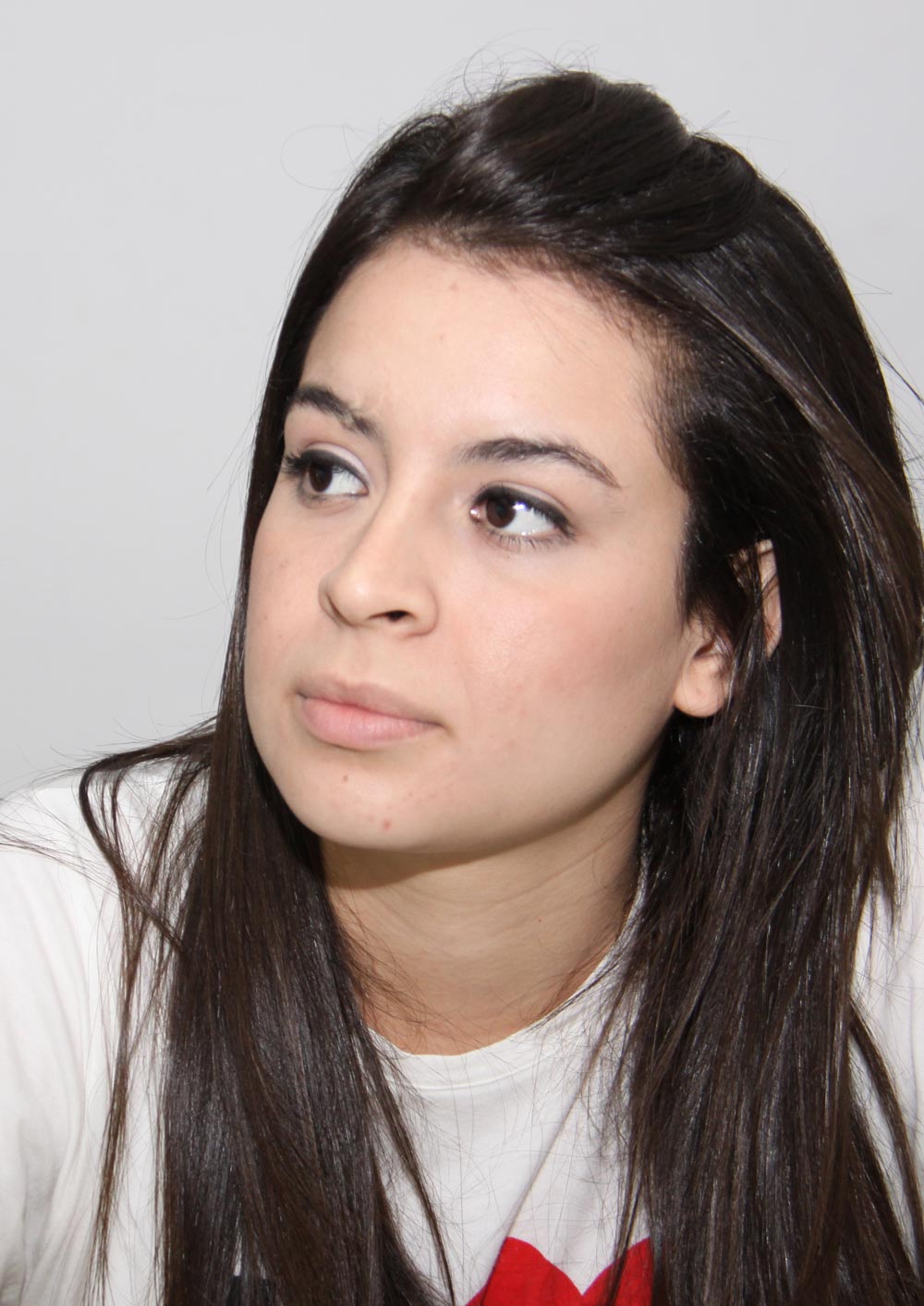 “Quiero aprender acerca de liderazgo, de cómo formarme para poder llevar una buena información a mi plantilla, a mi equipo de trabajo, para conocer acerca de las herramientas que tengo que utilizar para ser una mejor líder en la empresa”

Gaby Sandoval
Gerente de Recursos Humanos de Bershka.
Seminario de Liderazgo en Metas & Visión.
Formación Continua Desarrollo de Competencias Gerenciales.
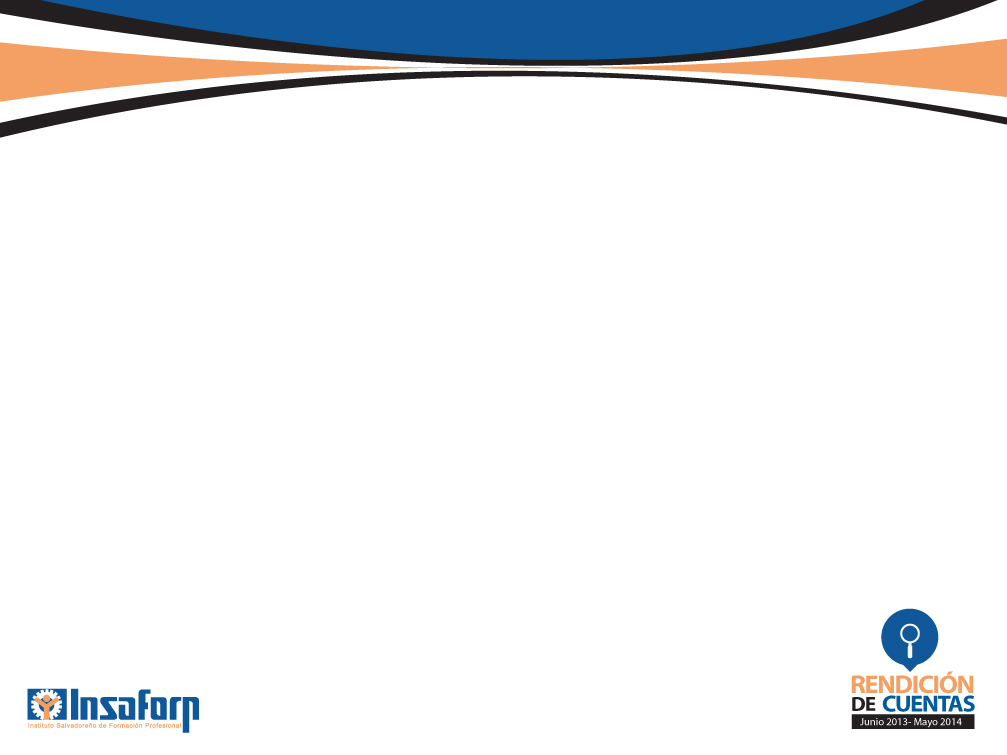 ANEXOS
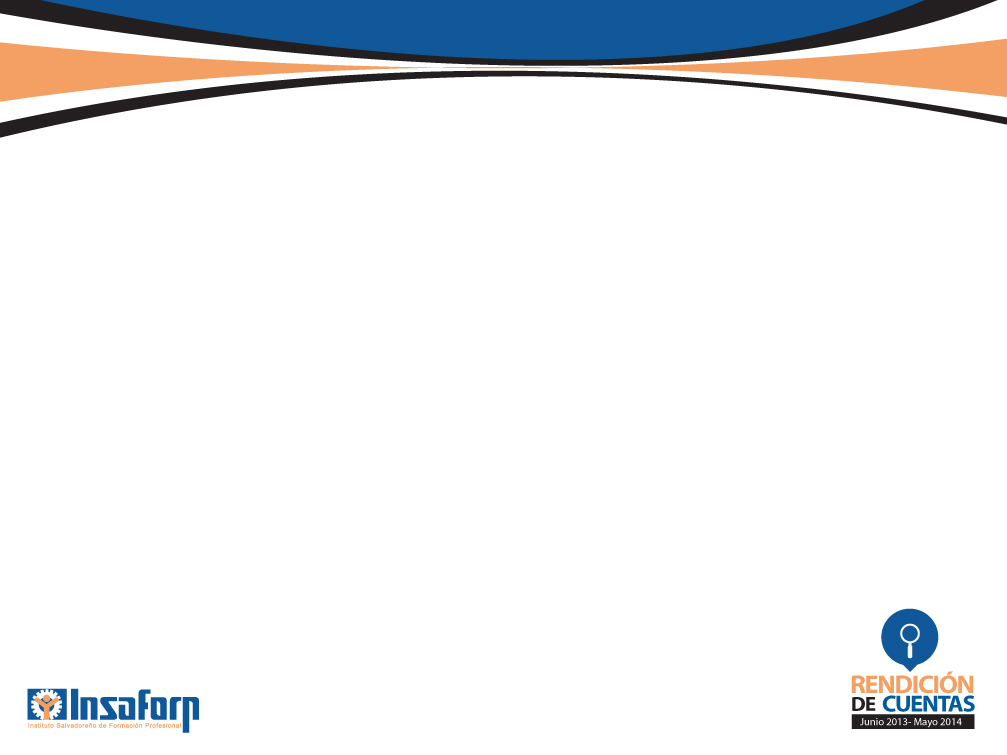 Ejecución Presupuestaria Junio 2013 - Mayo 2014
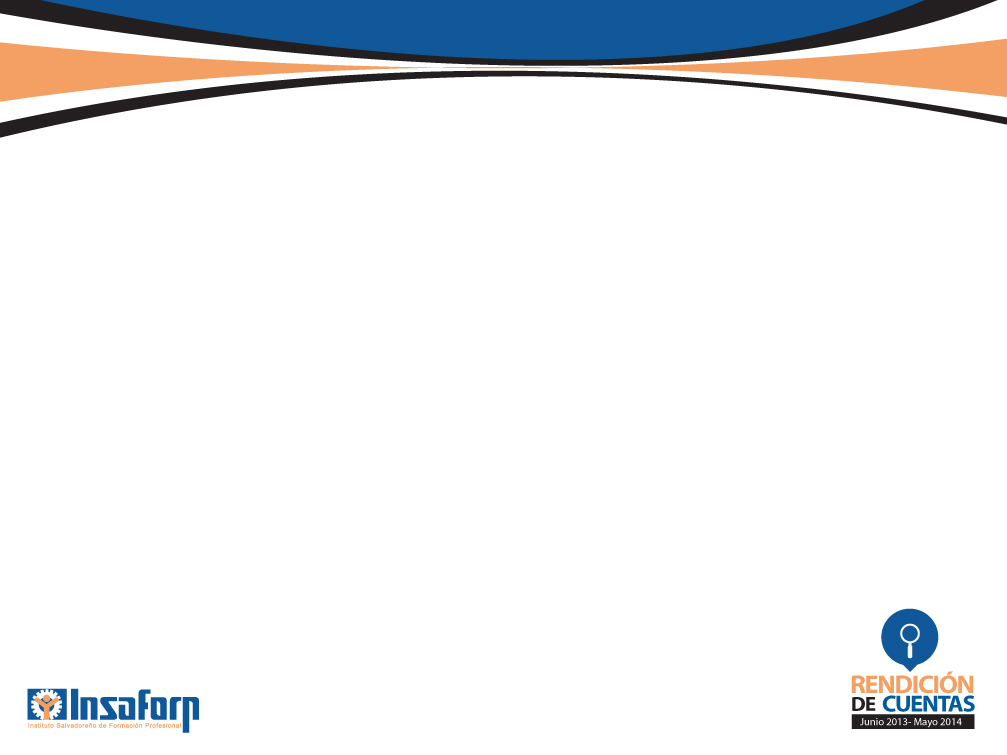 Contrataciones Institucionales
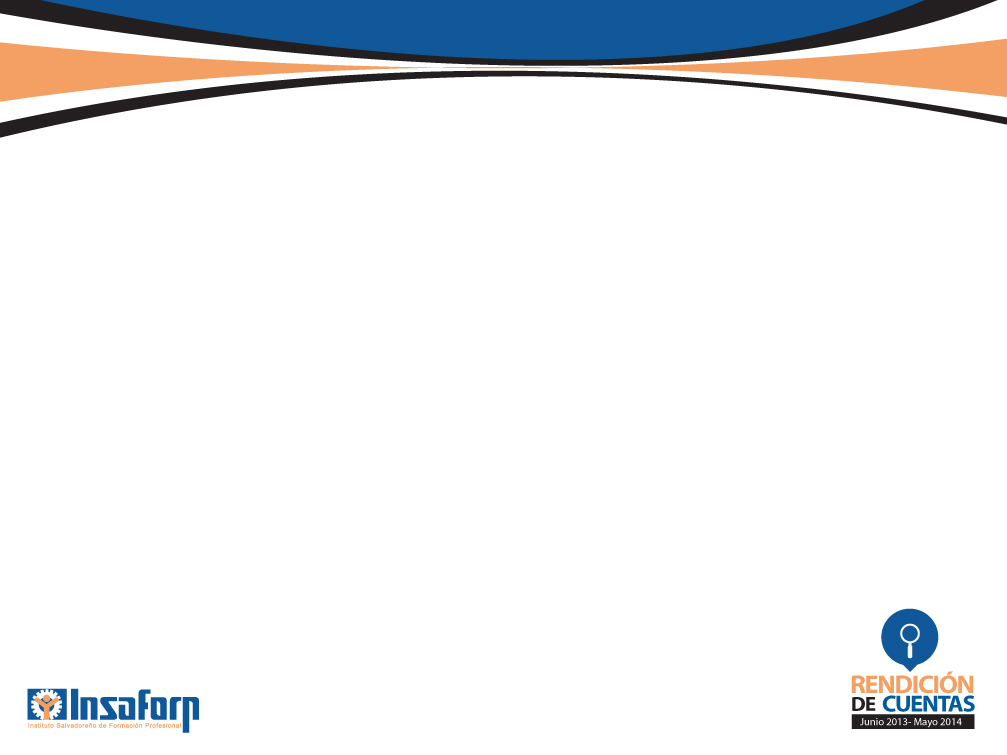 MUCHAS GRACIAS
Somos una población capacitada, productiva e innovadora.